Album Fotografico
Terza Parte
Federazione Italiana Gioco Bridge
Comitato Regionale Toscano
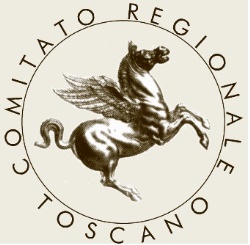 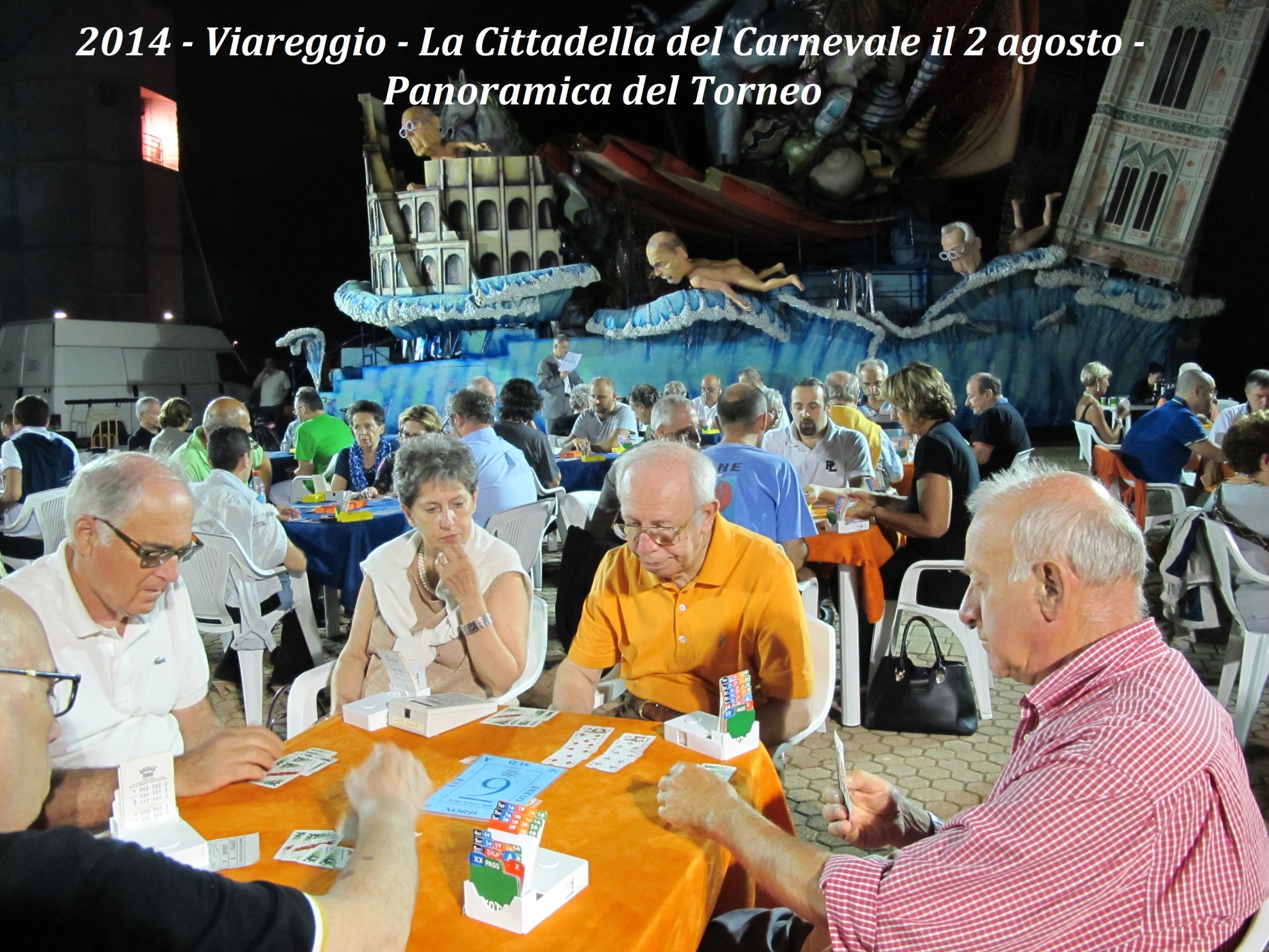 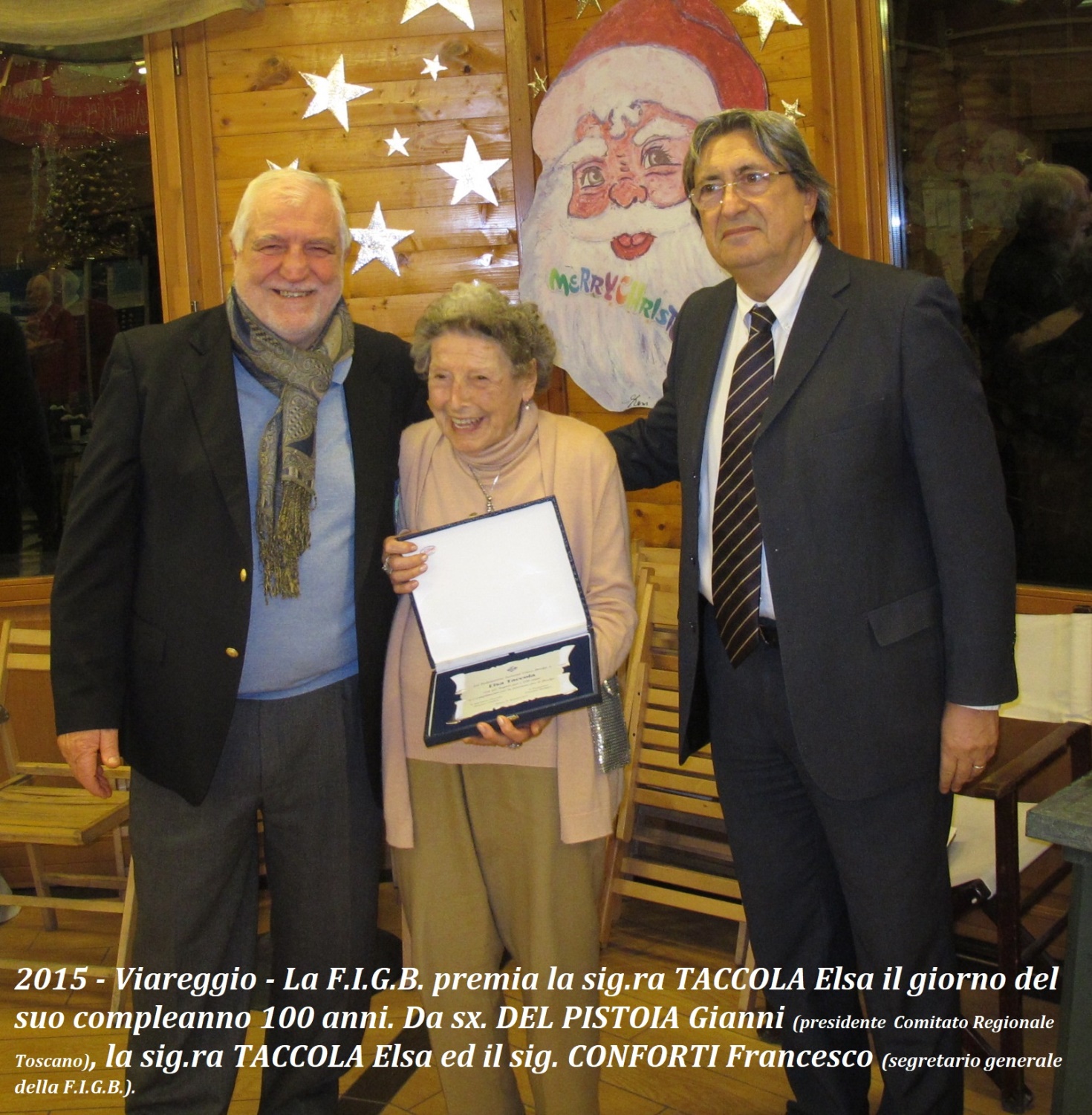 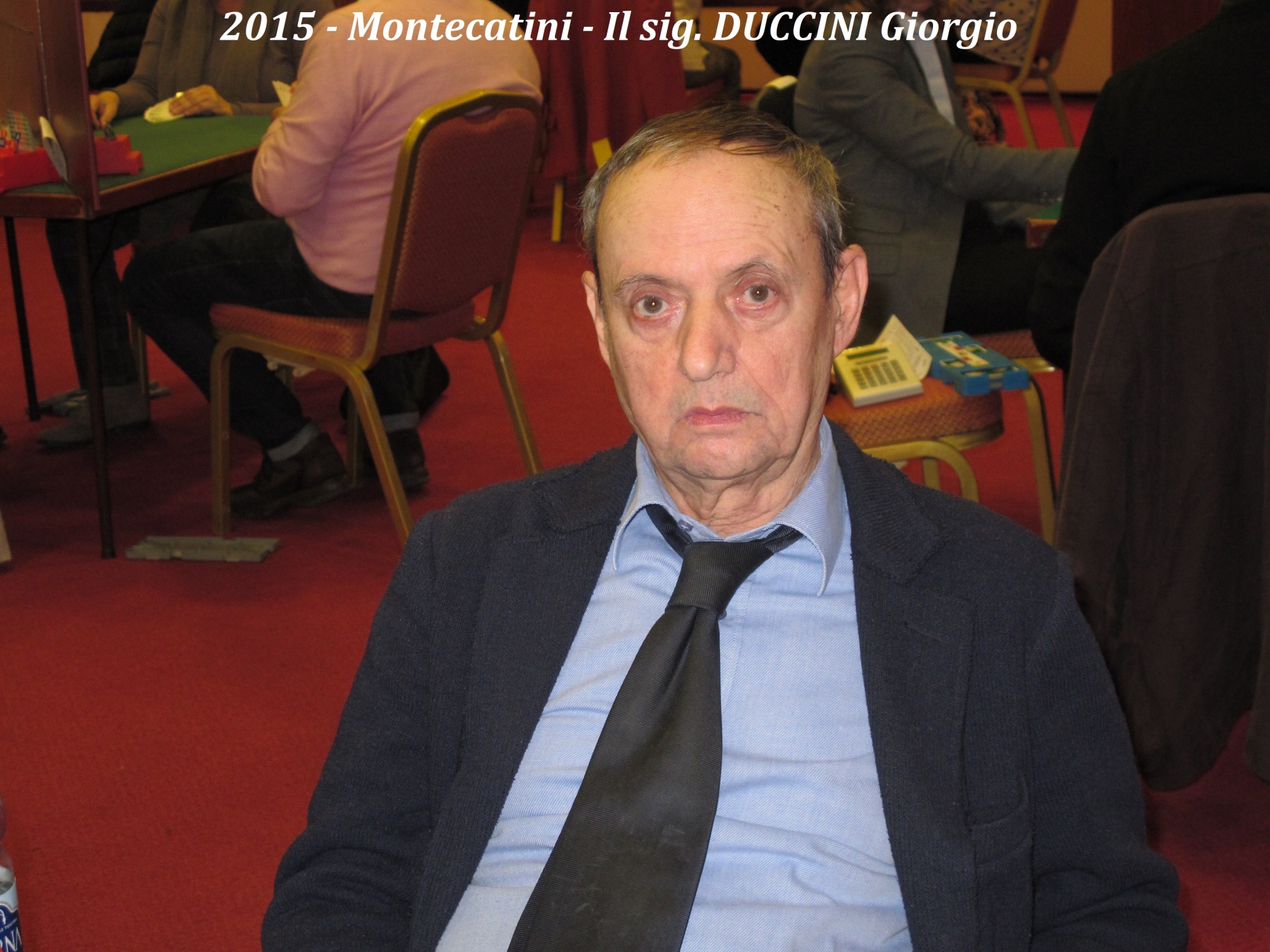 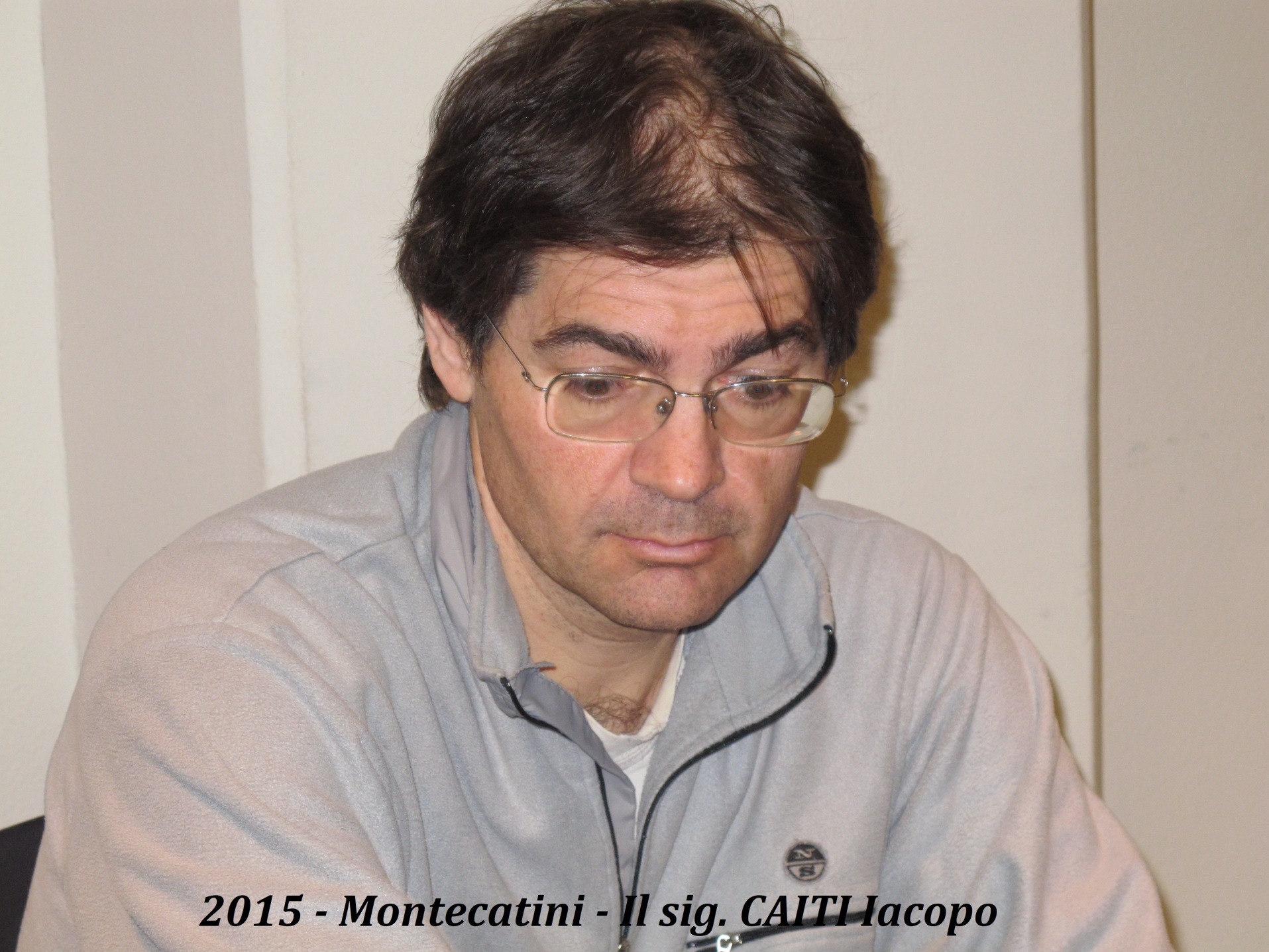 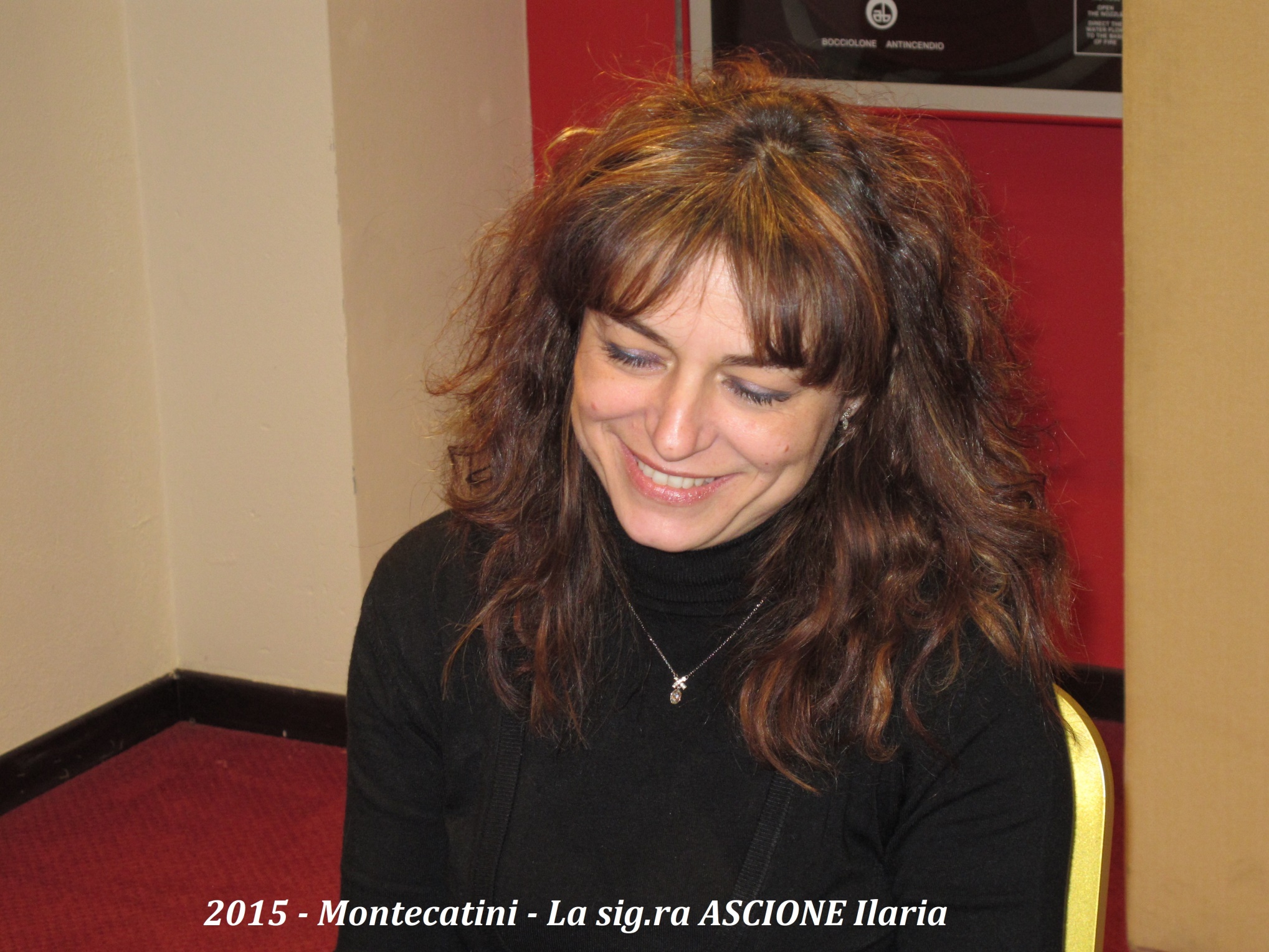 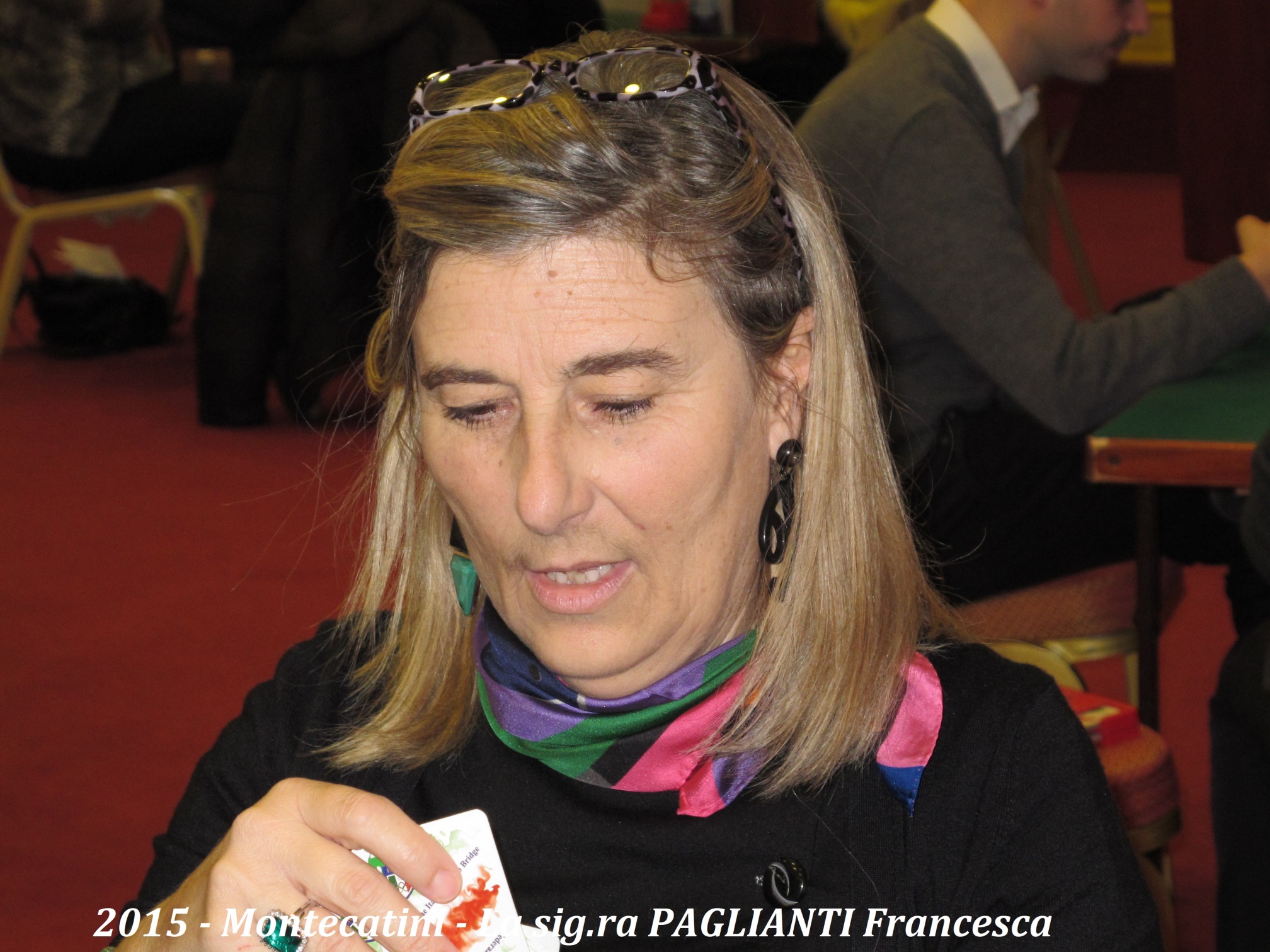 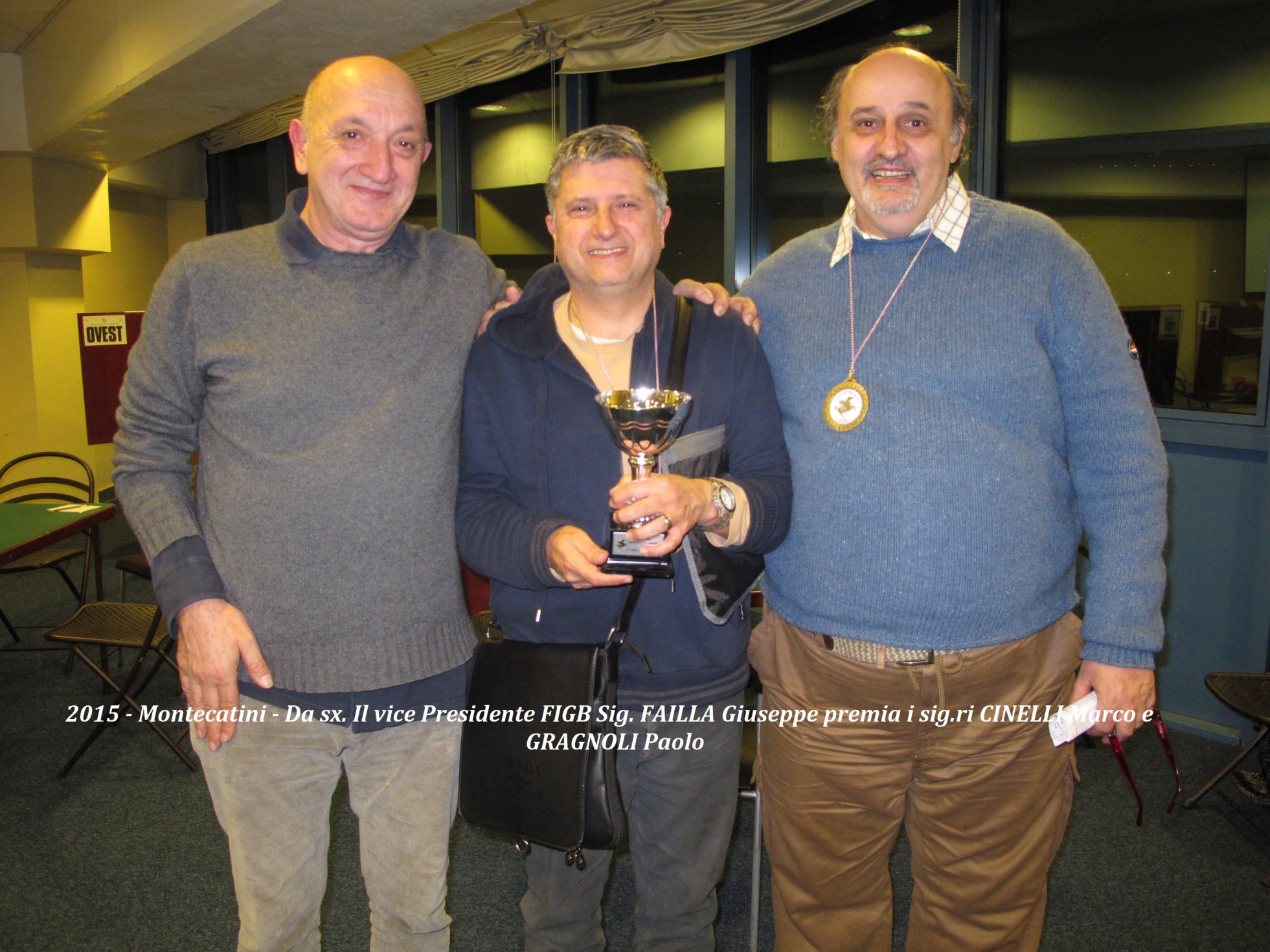 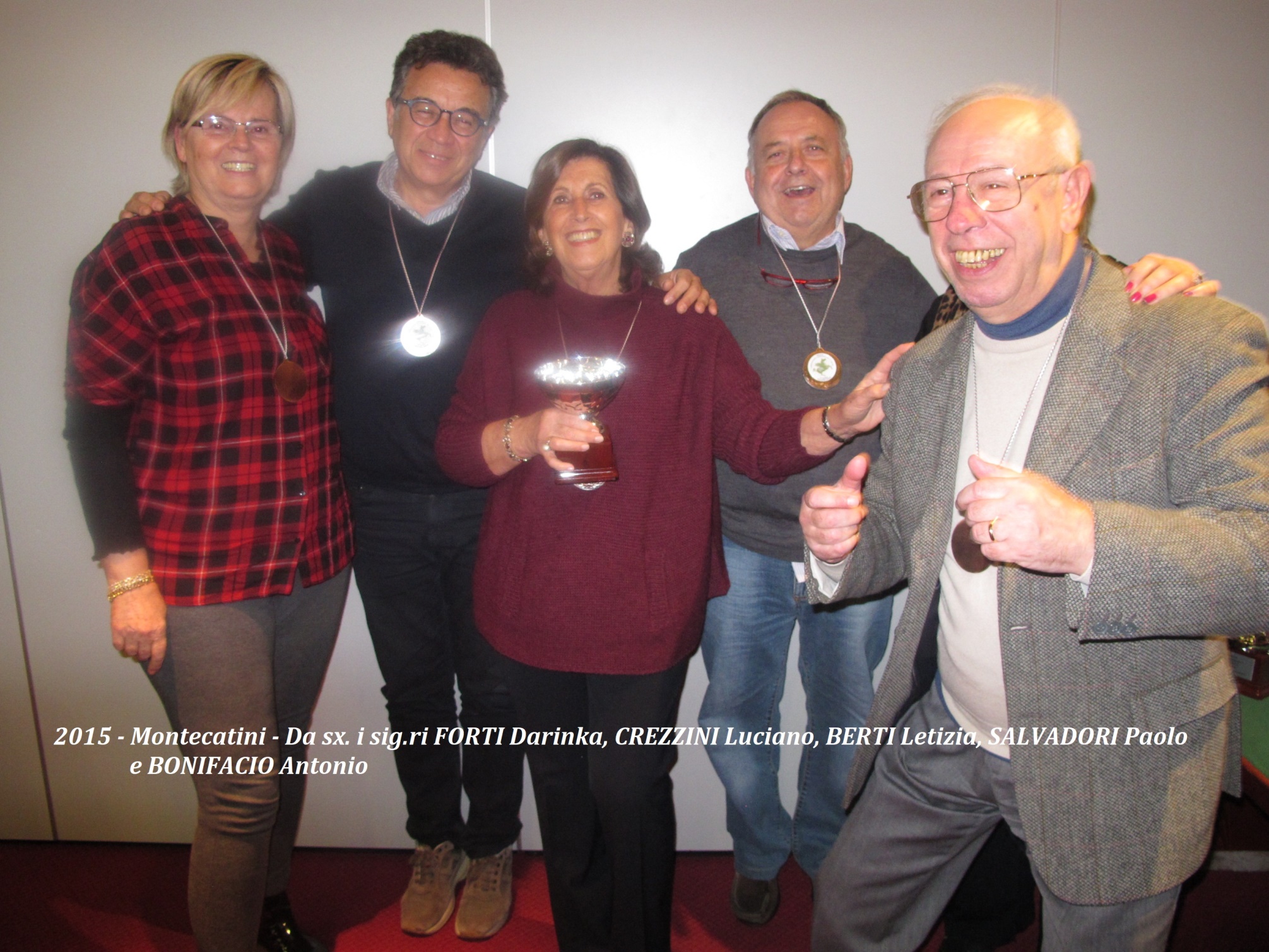 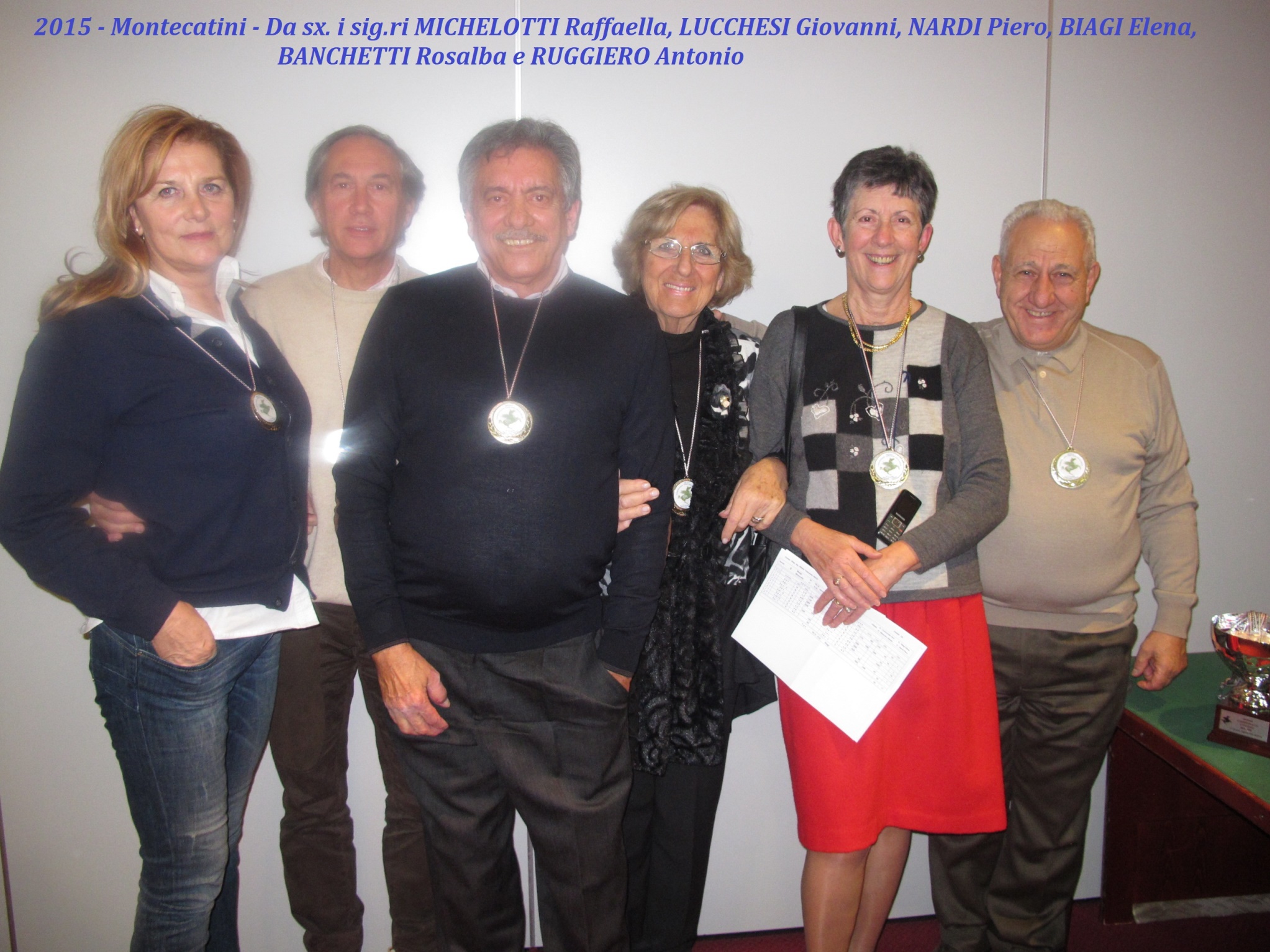 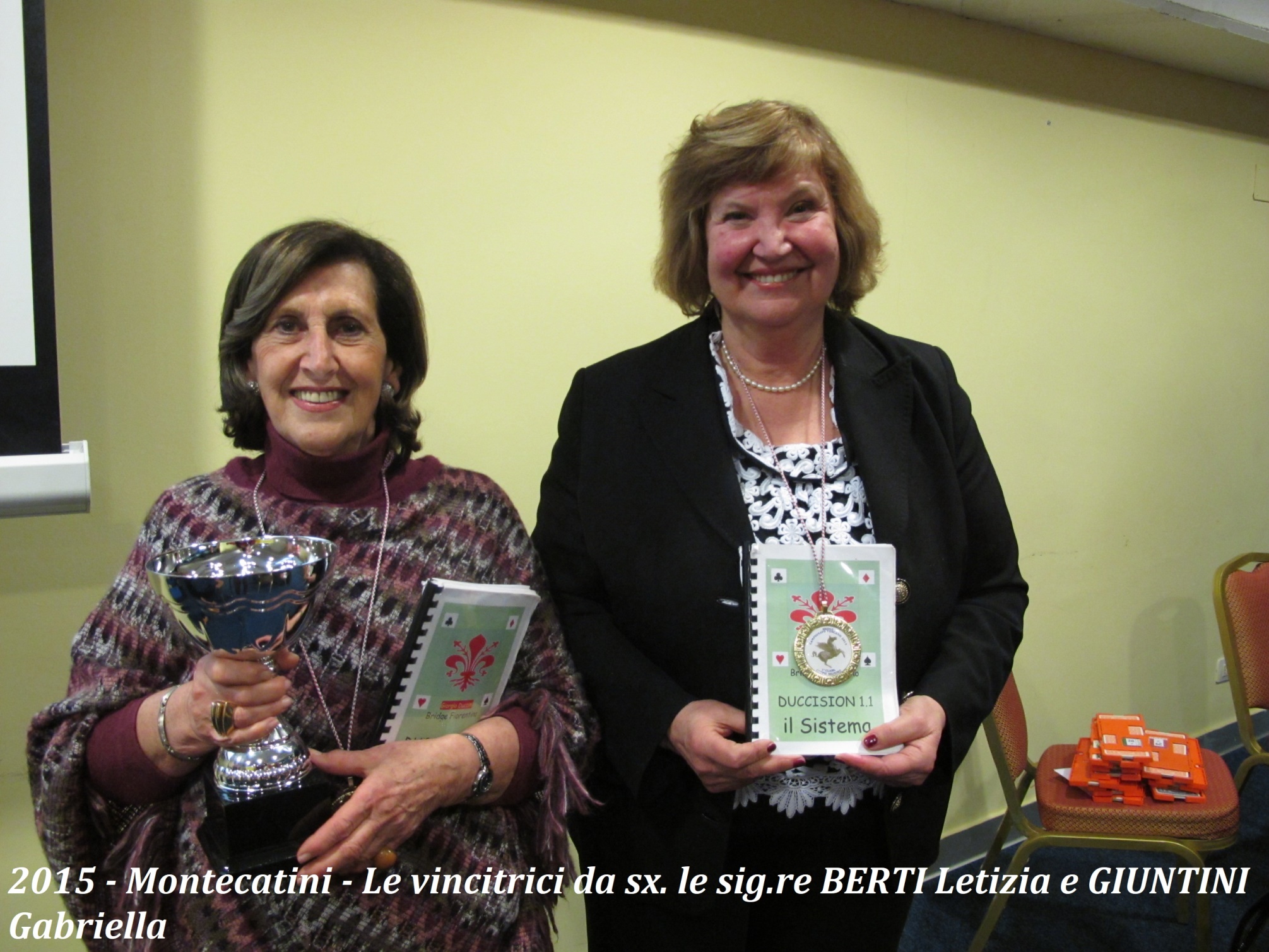 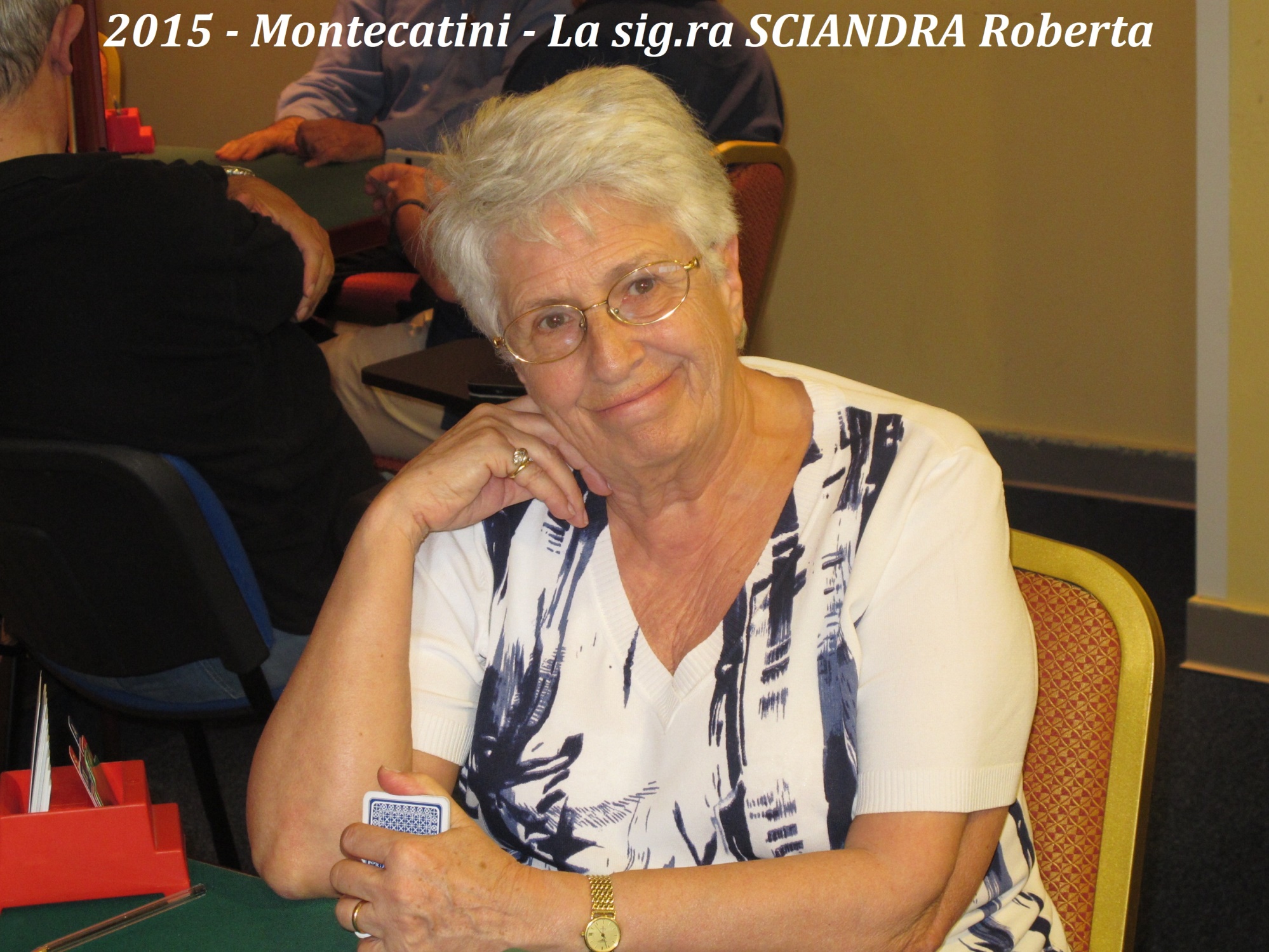 2016 Montecatini – Sq. Miste da sx. i sig.ri Del Pistoia Gianni, Nicchi Filippo, Ascione Ilaria, Casadei Ilaria e Fineschi Duccio
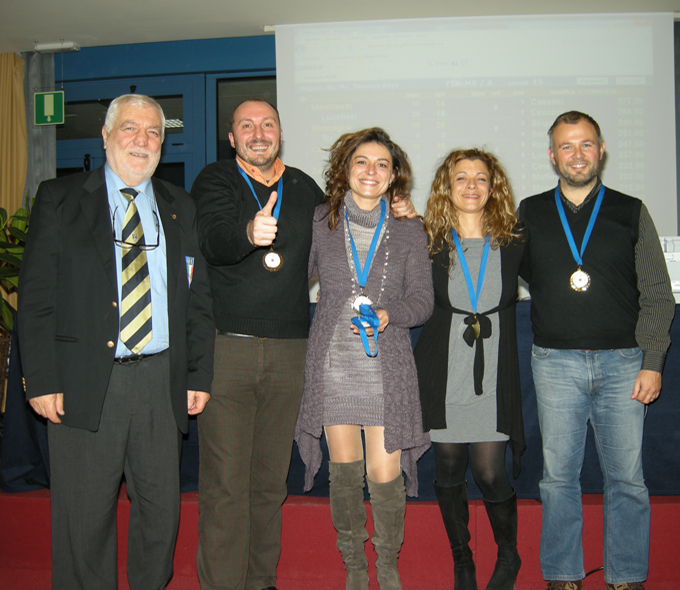 2016 Campionato Scuola Bridge – La squadra Gatto Campione Toscana
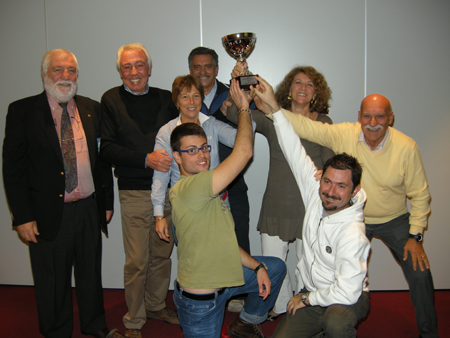 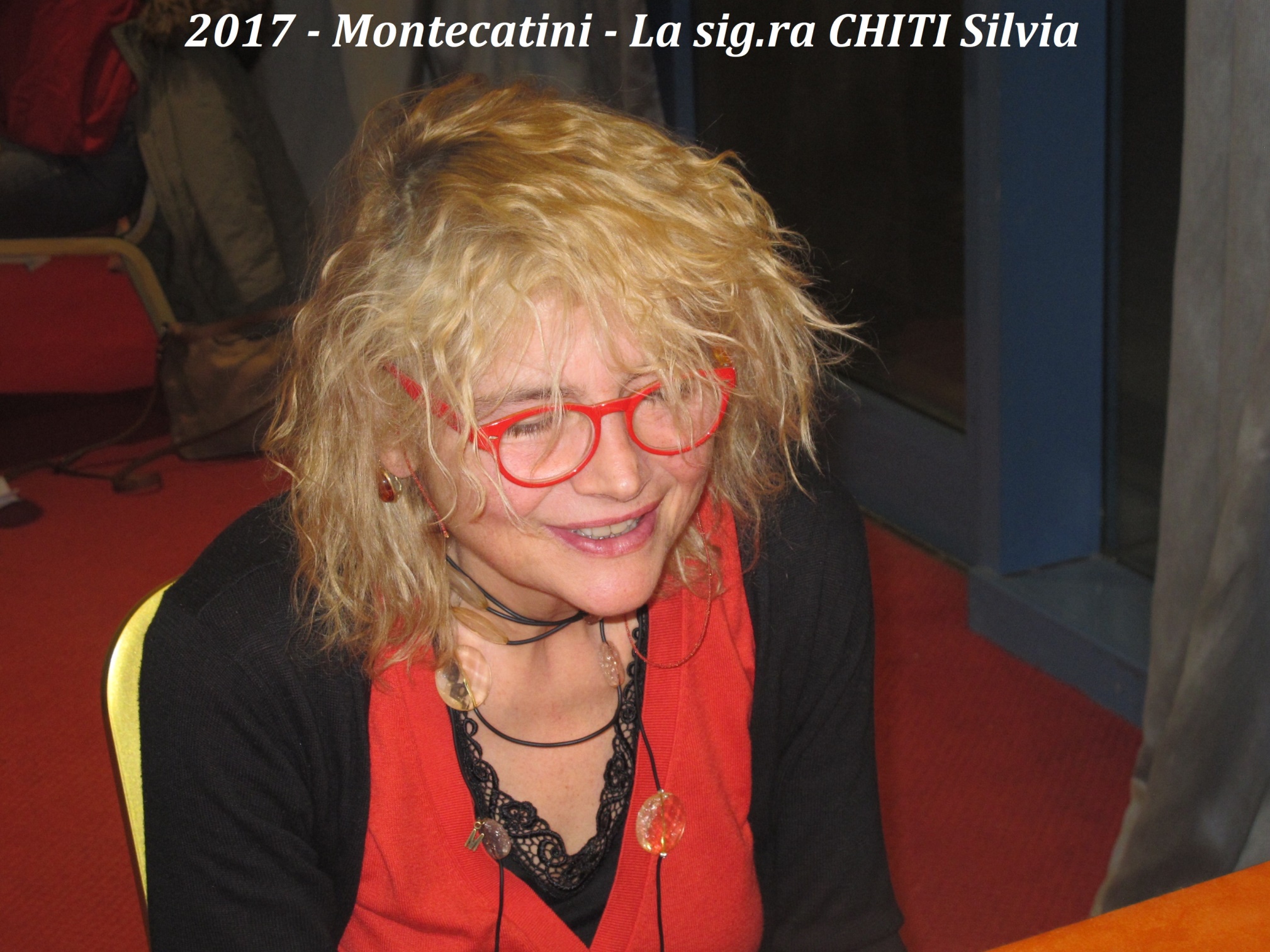 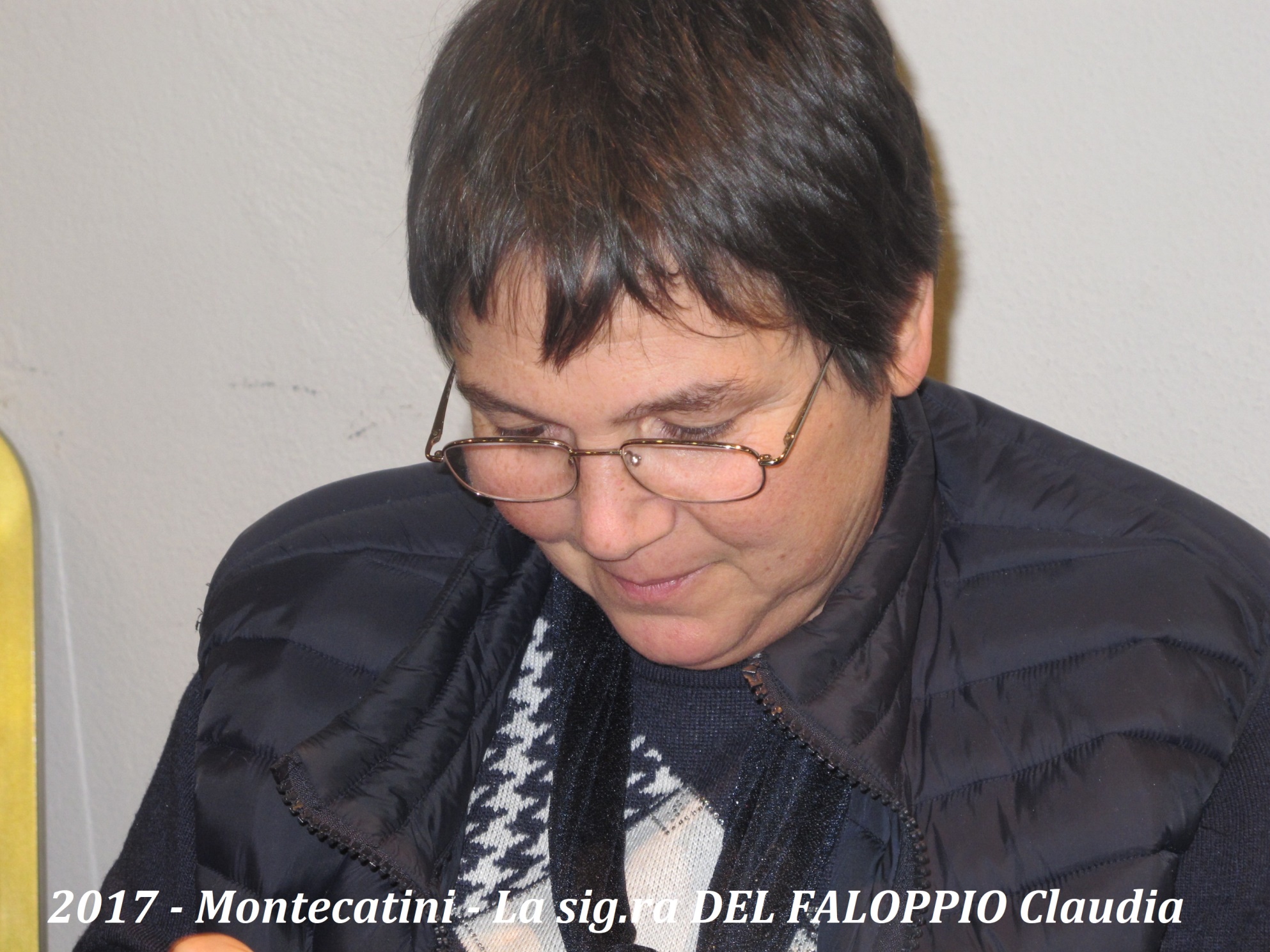 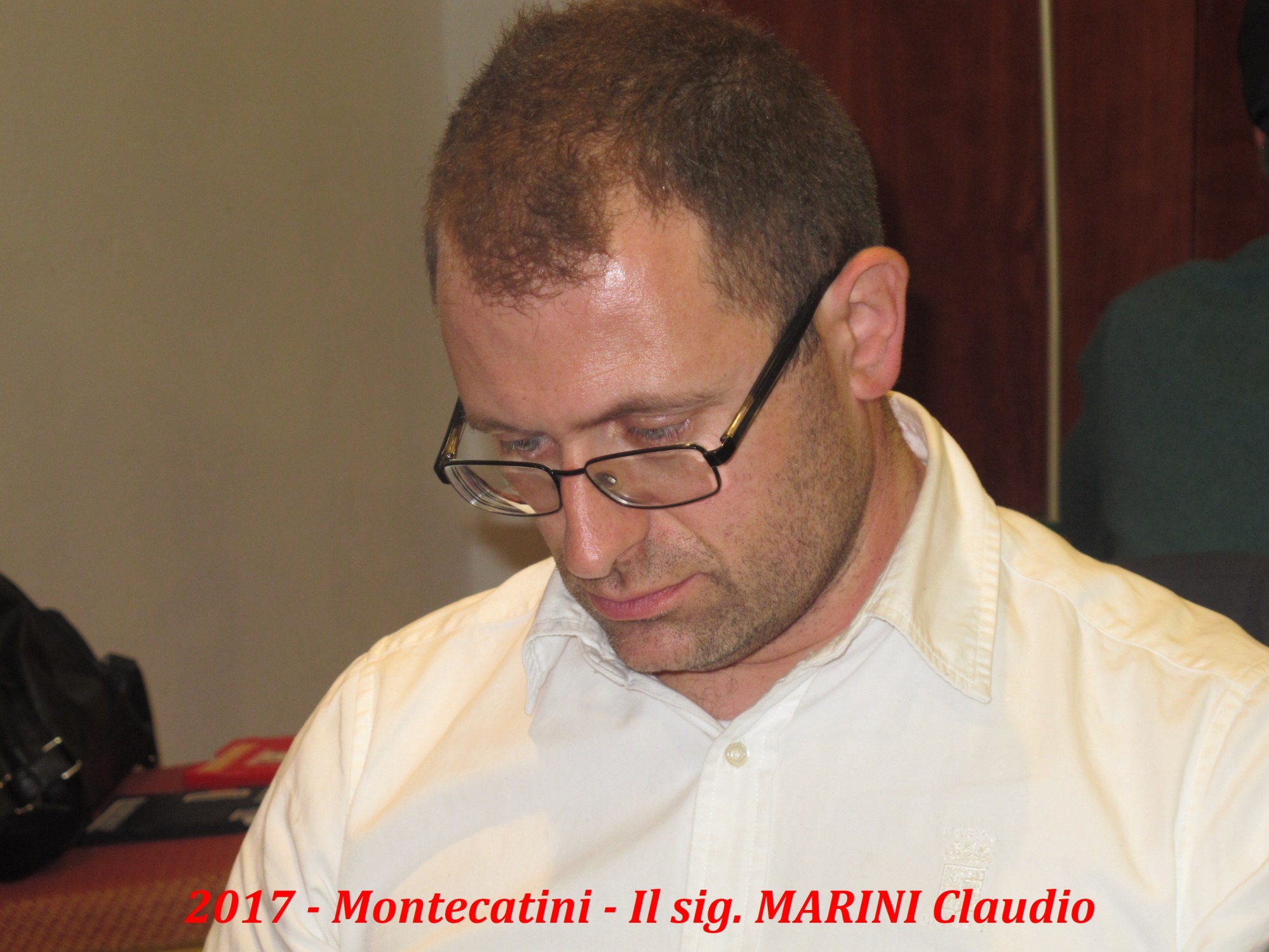 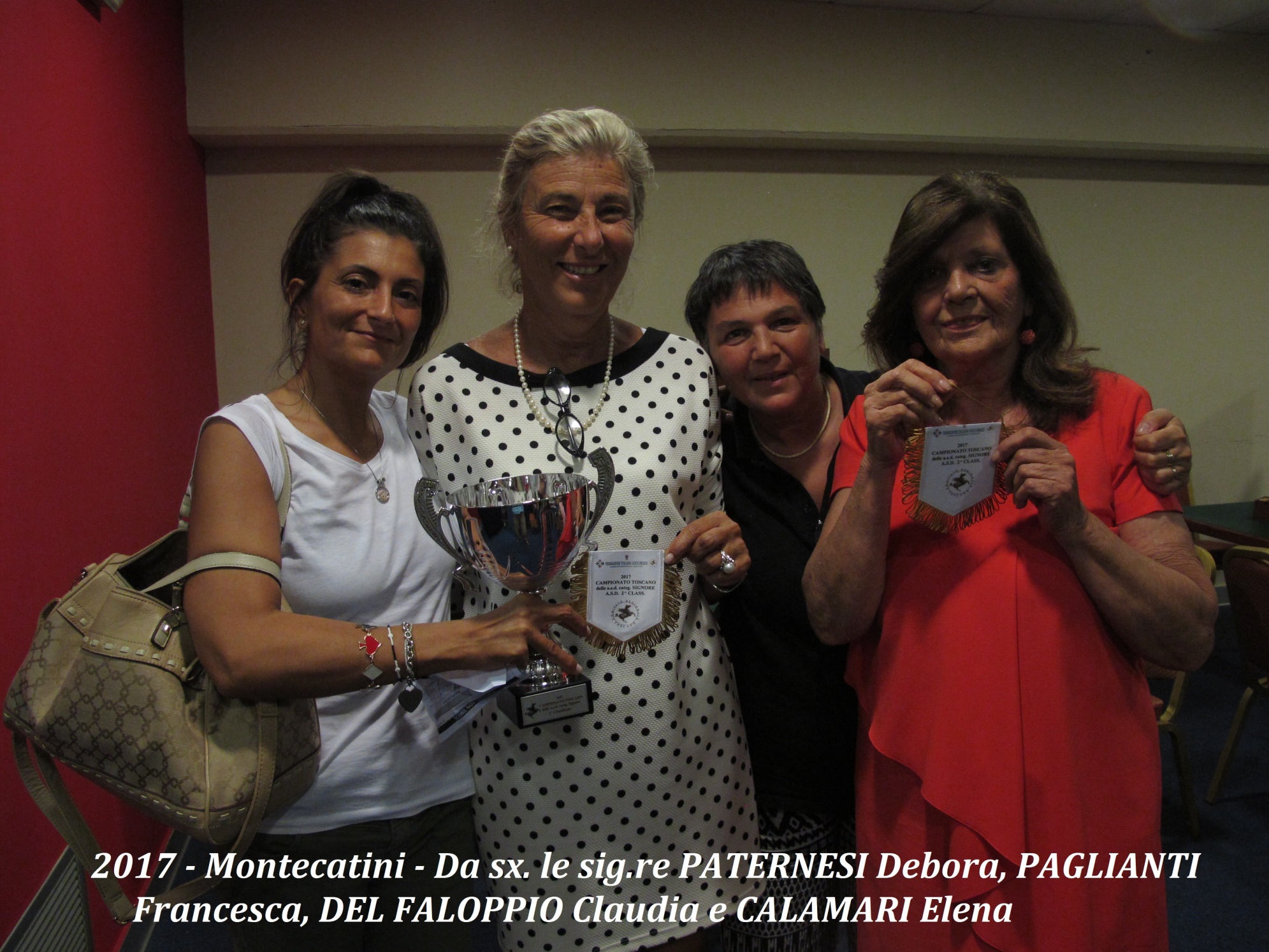 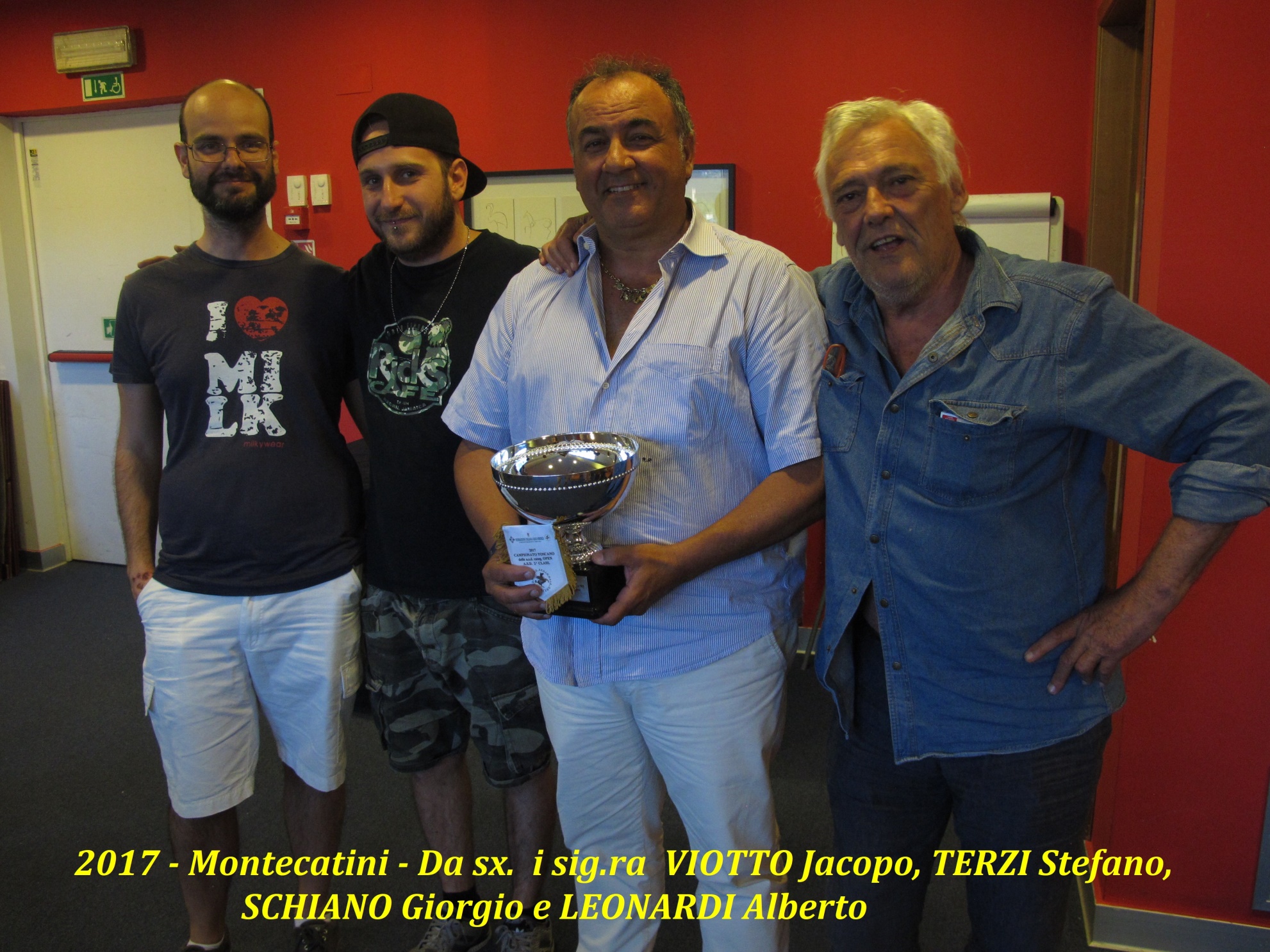 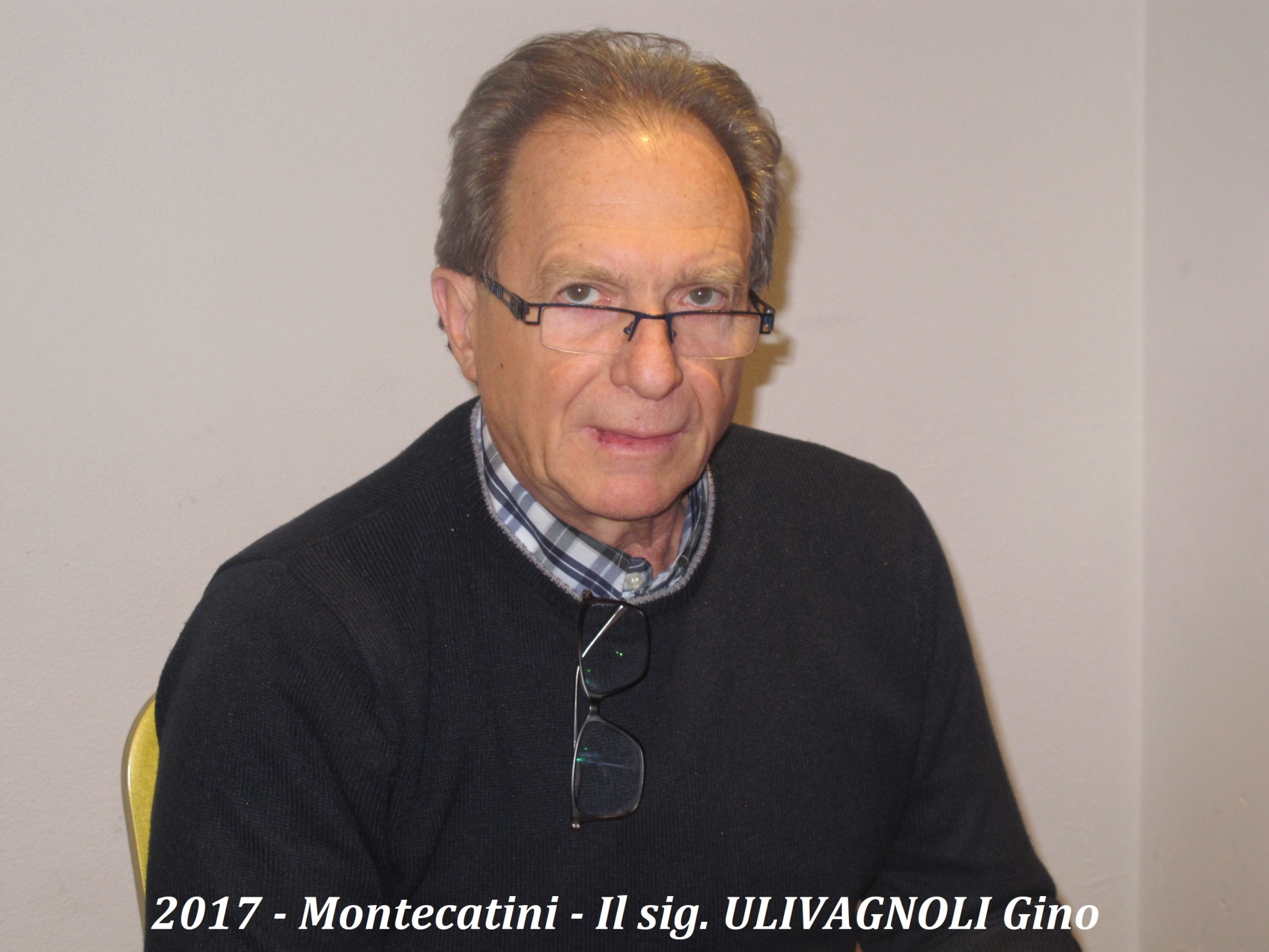 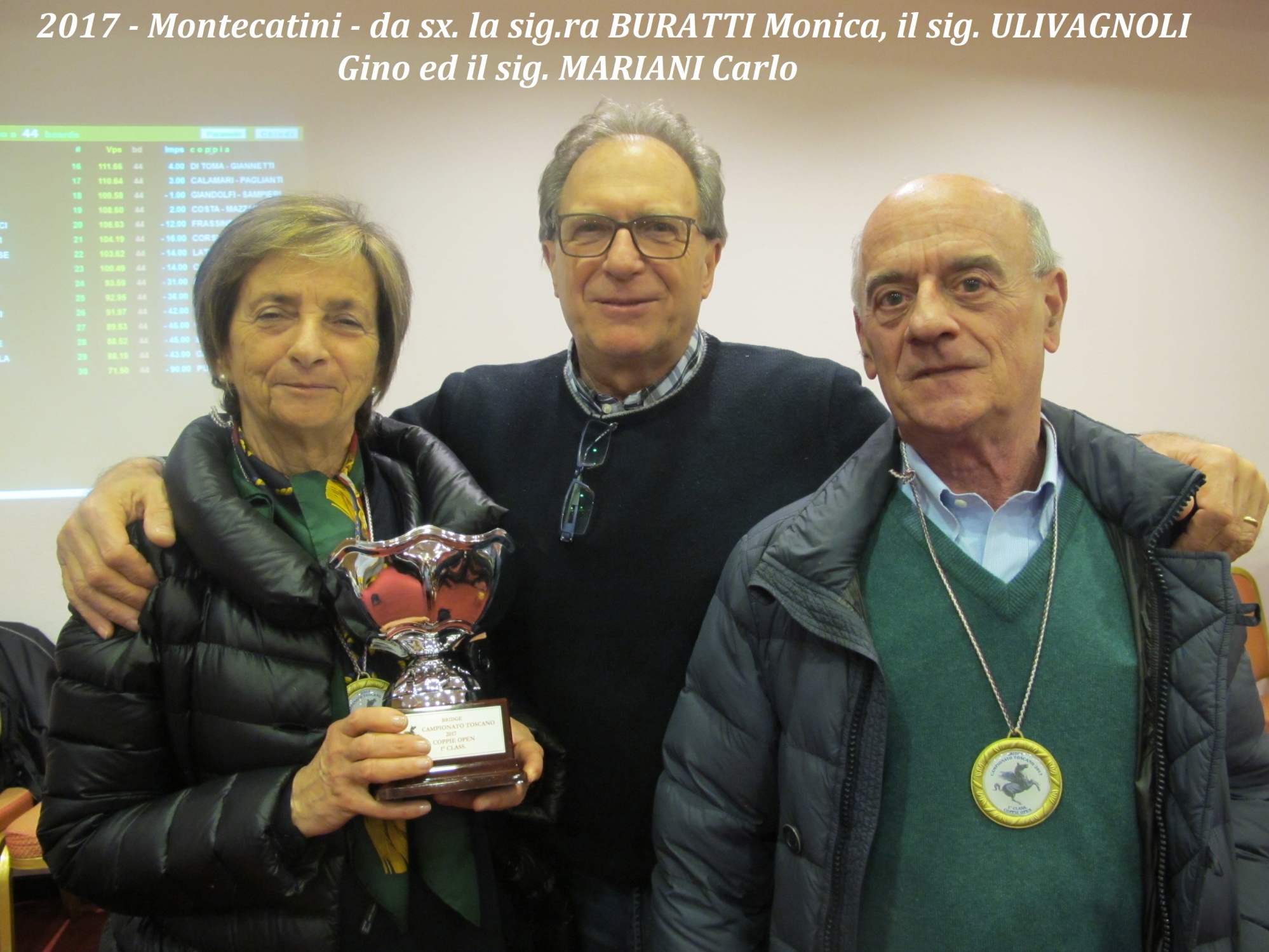 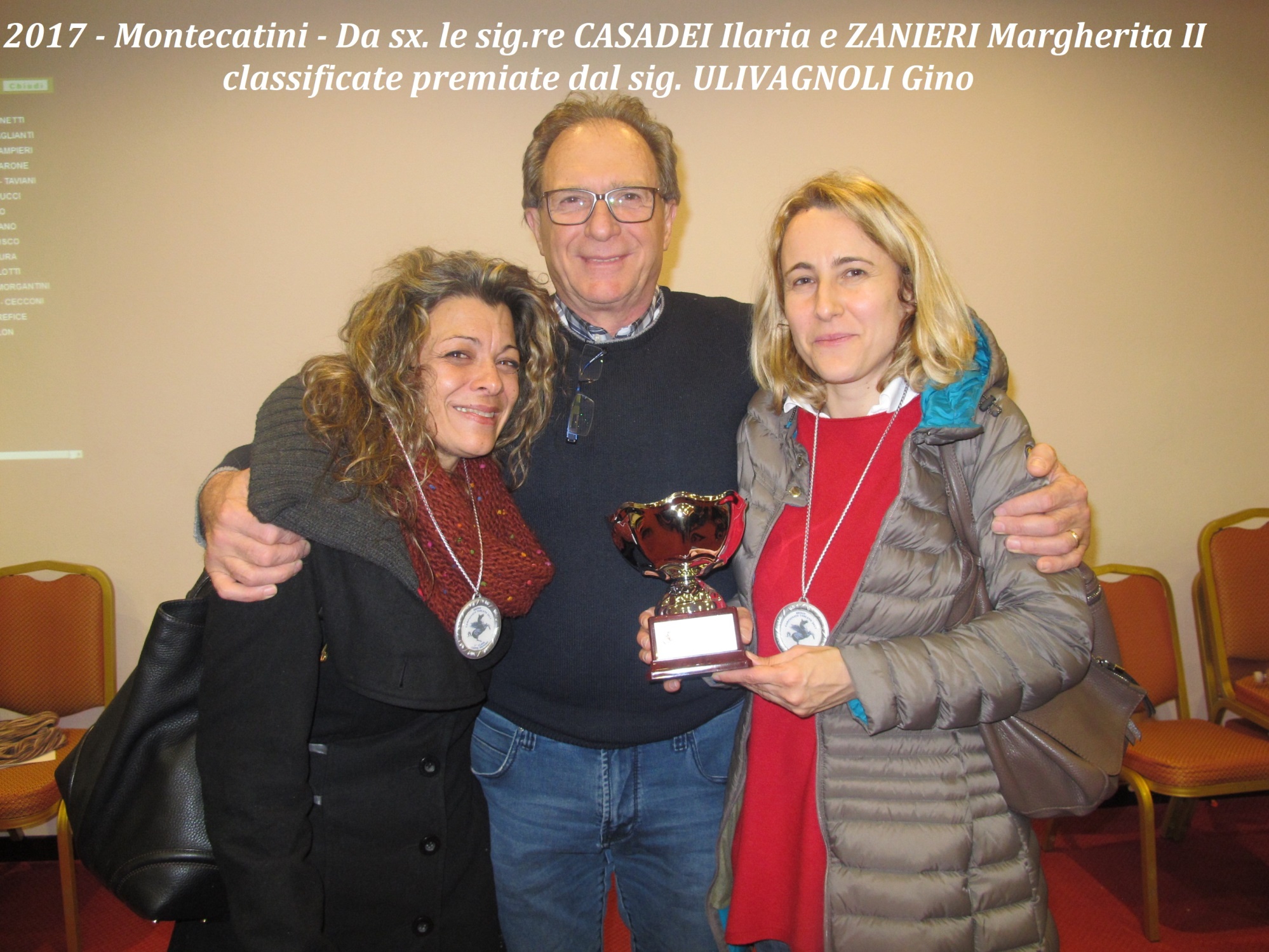 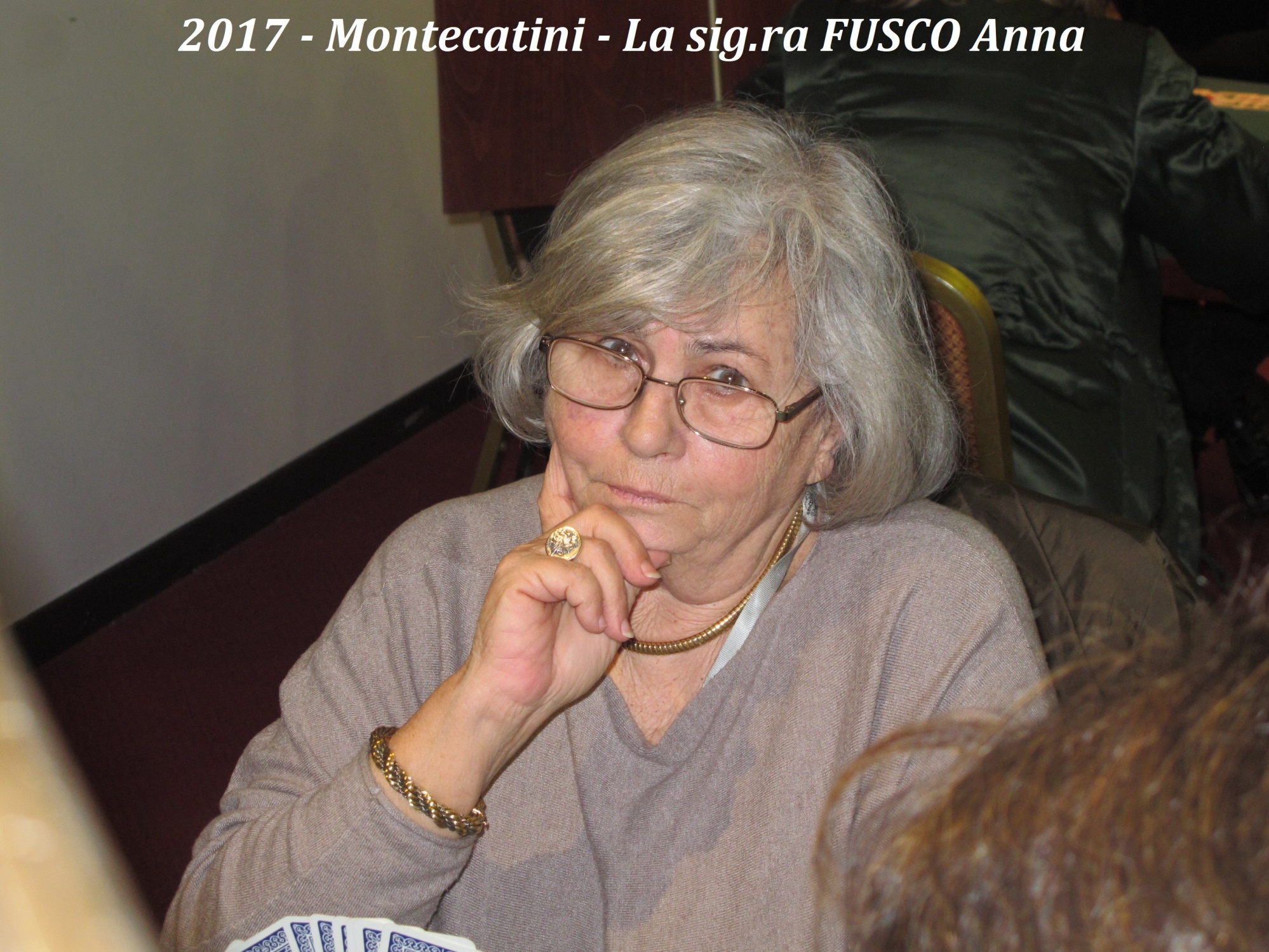 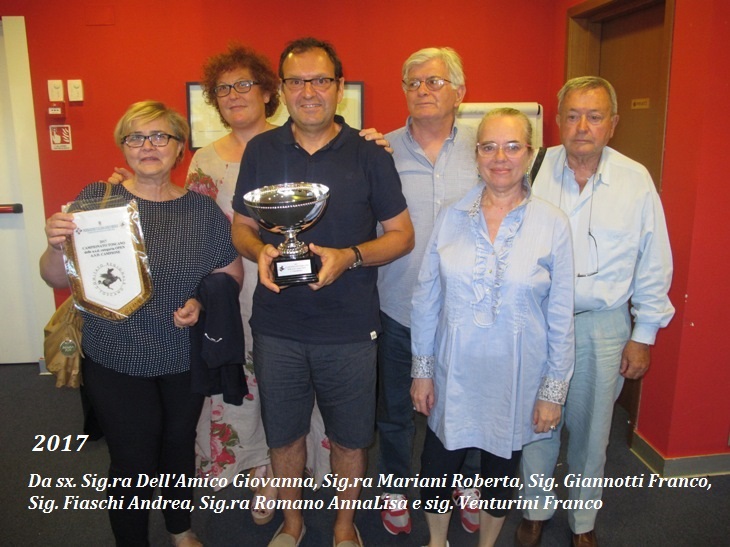 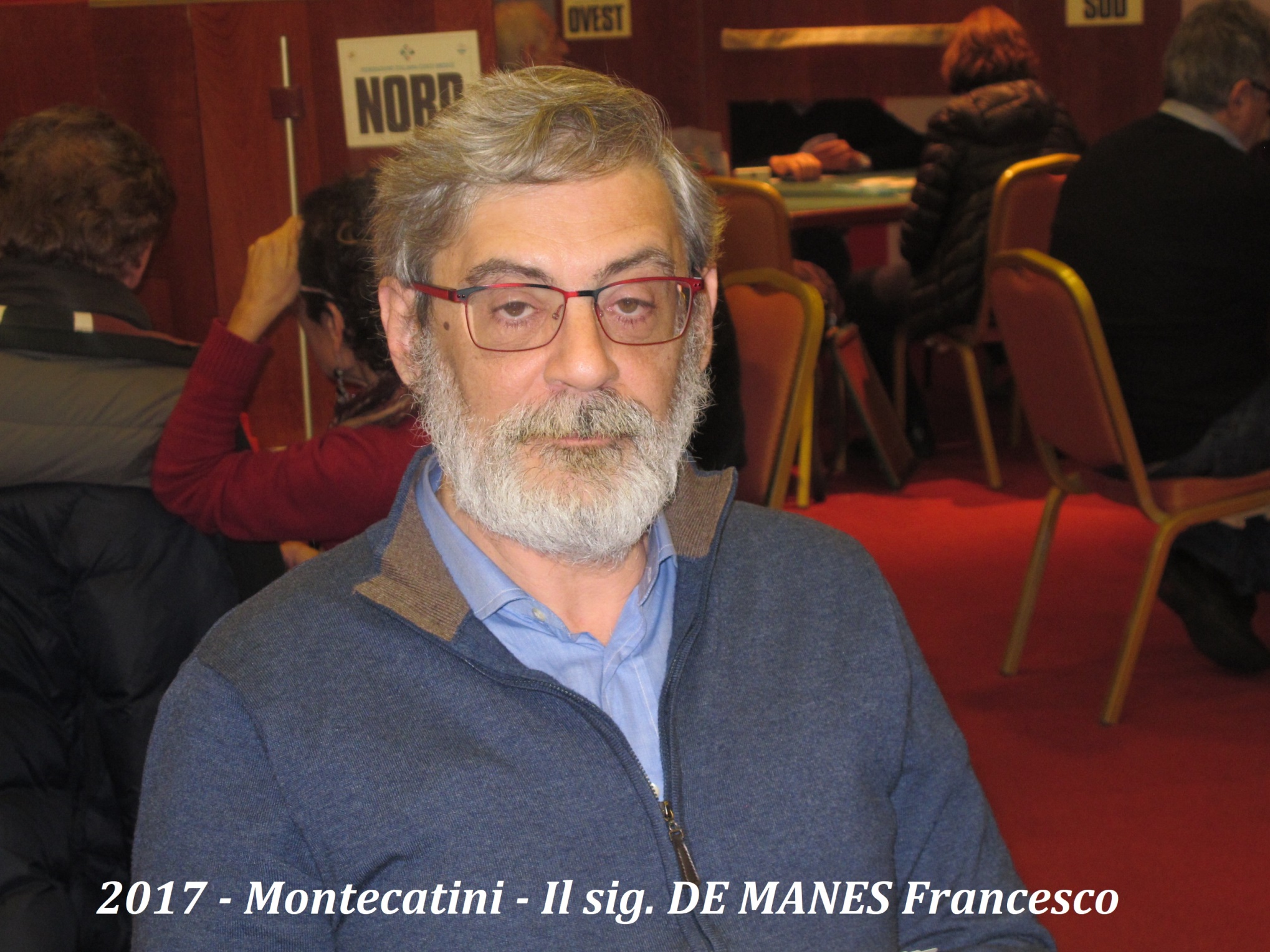 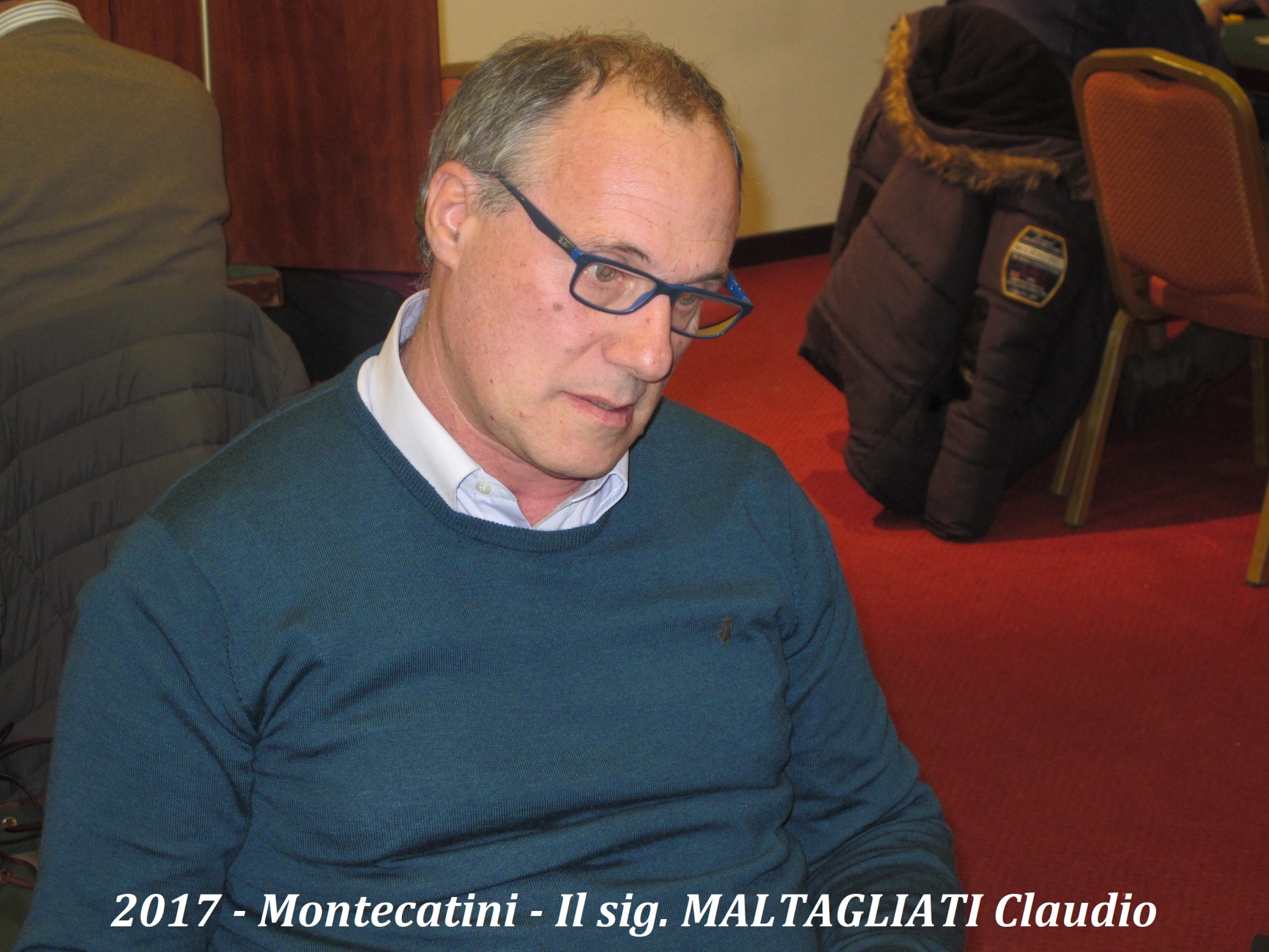 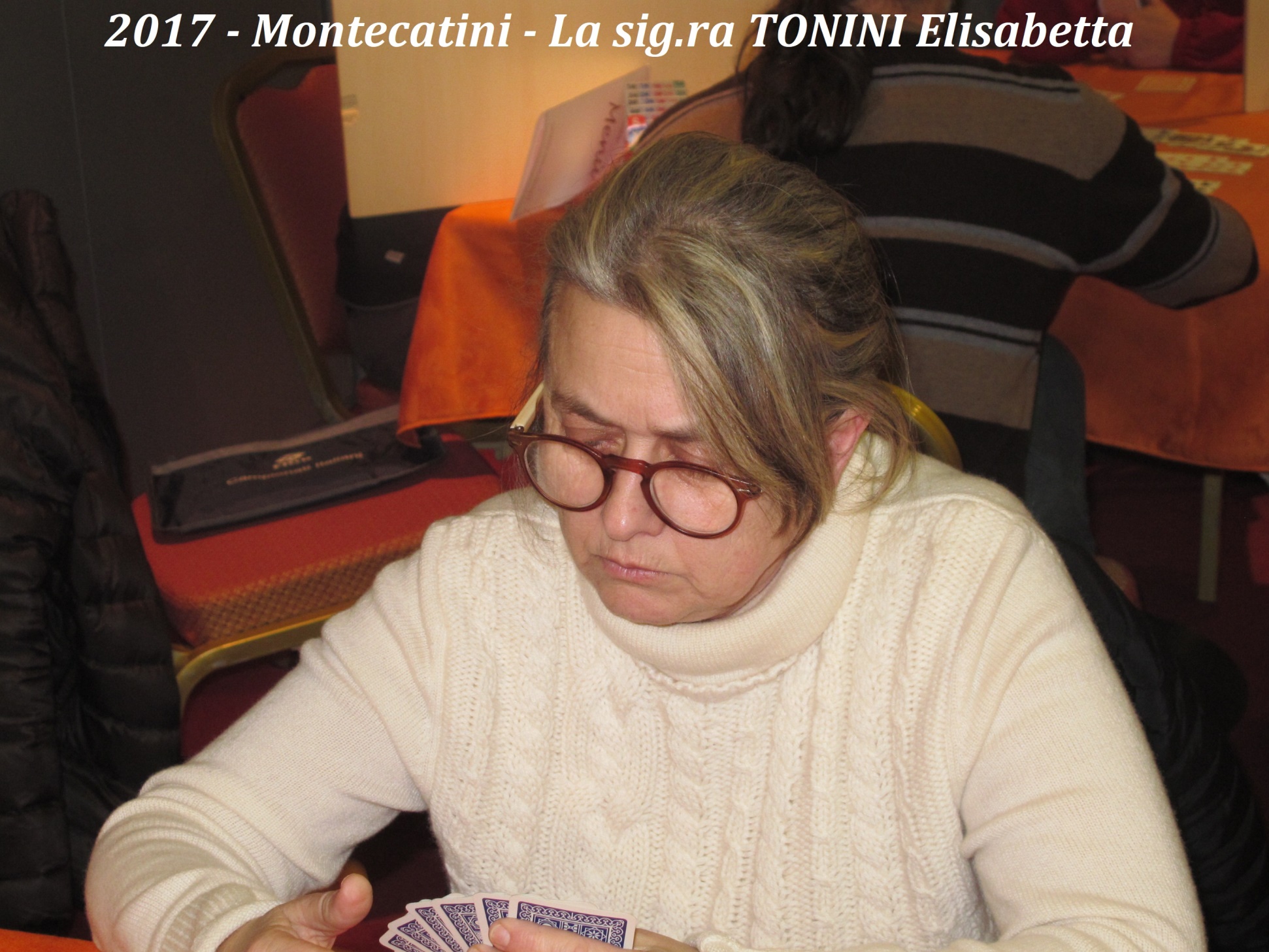 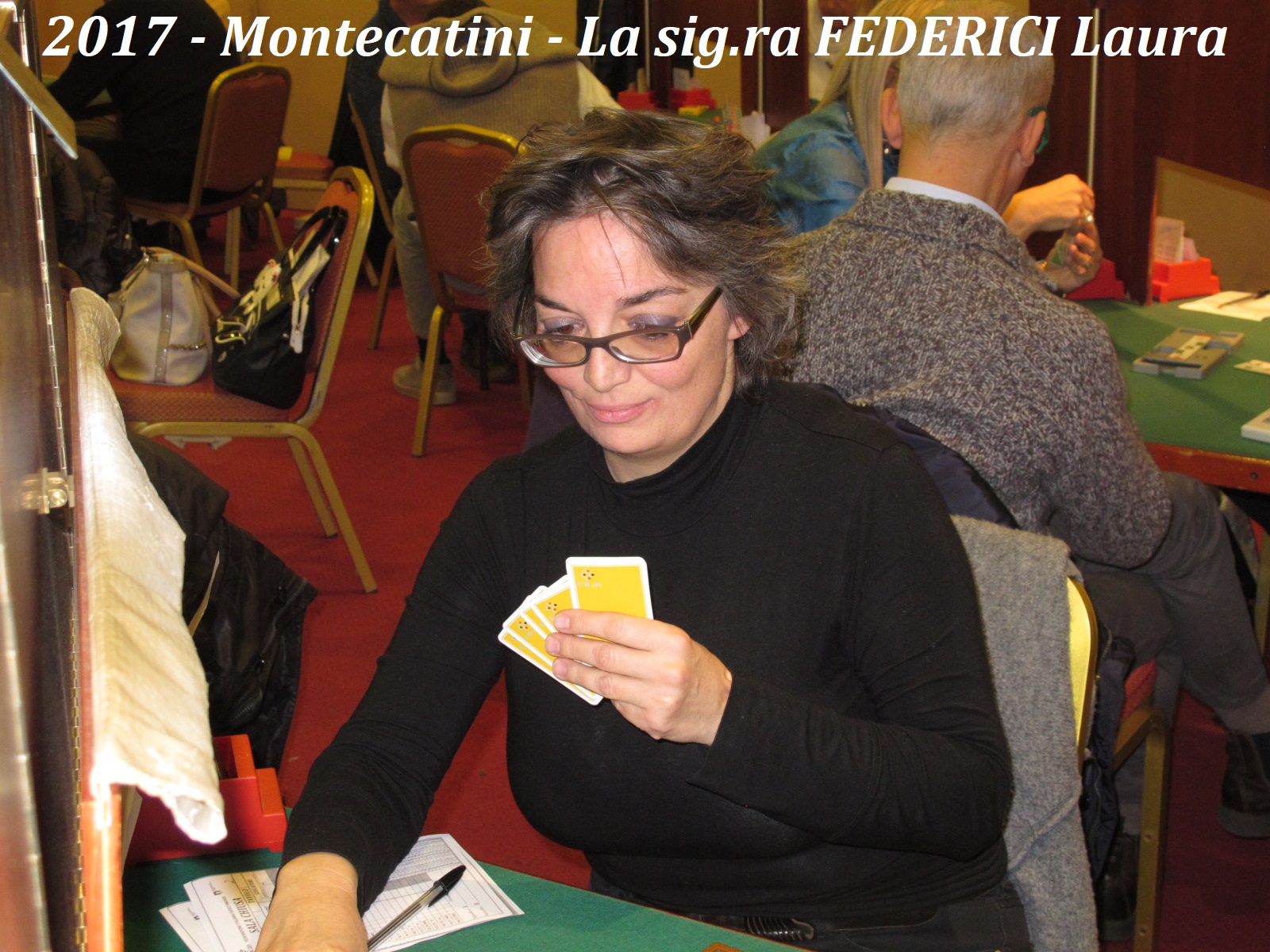 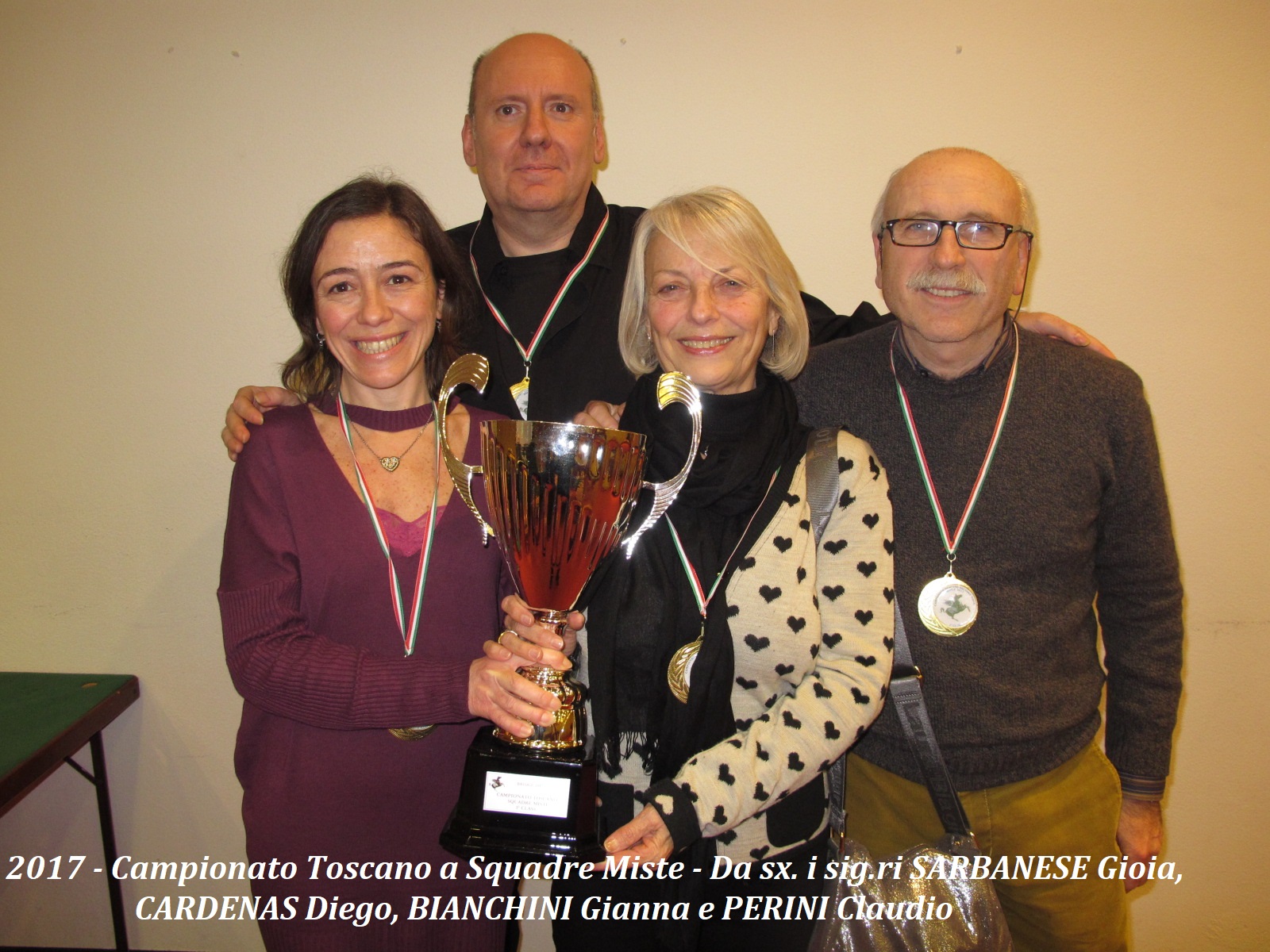 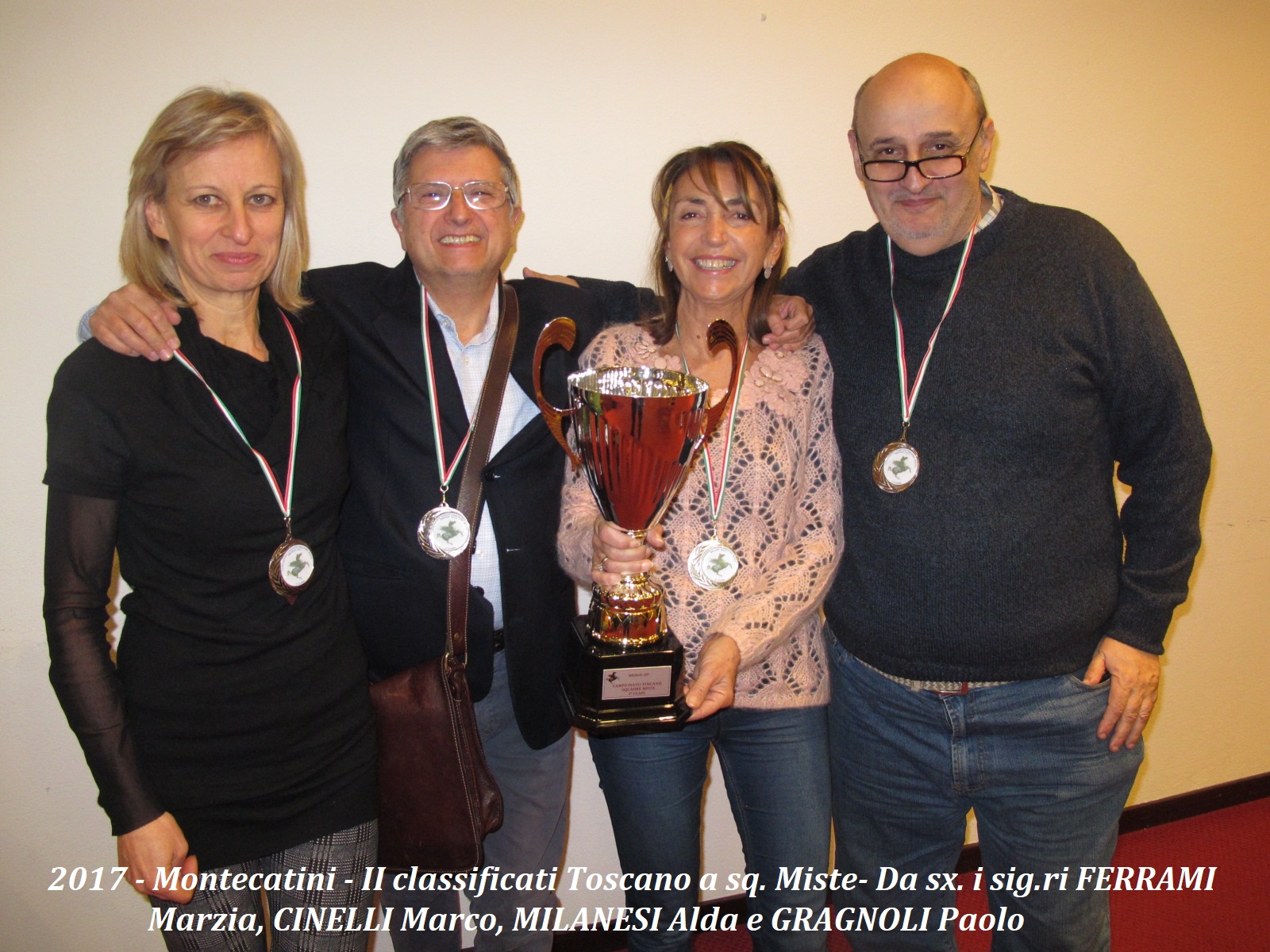 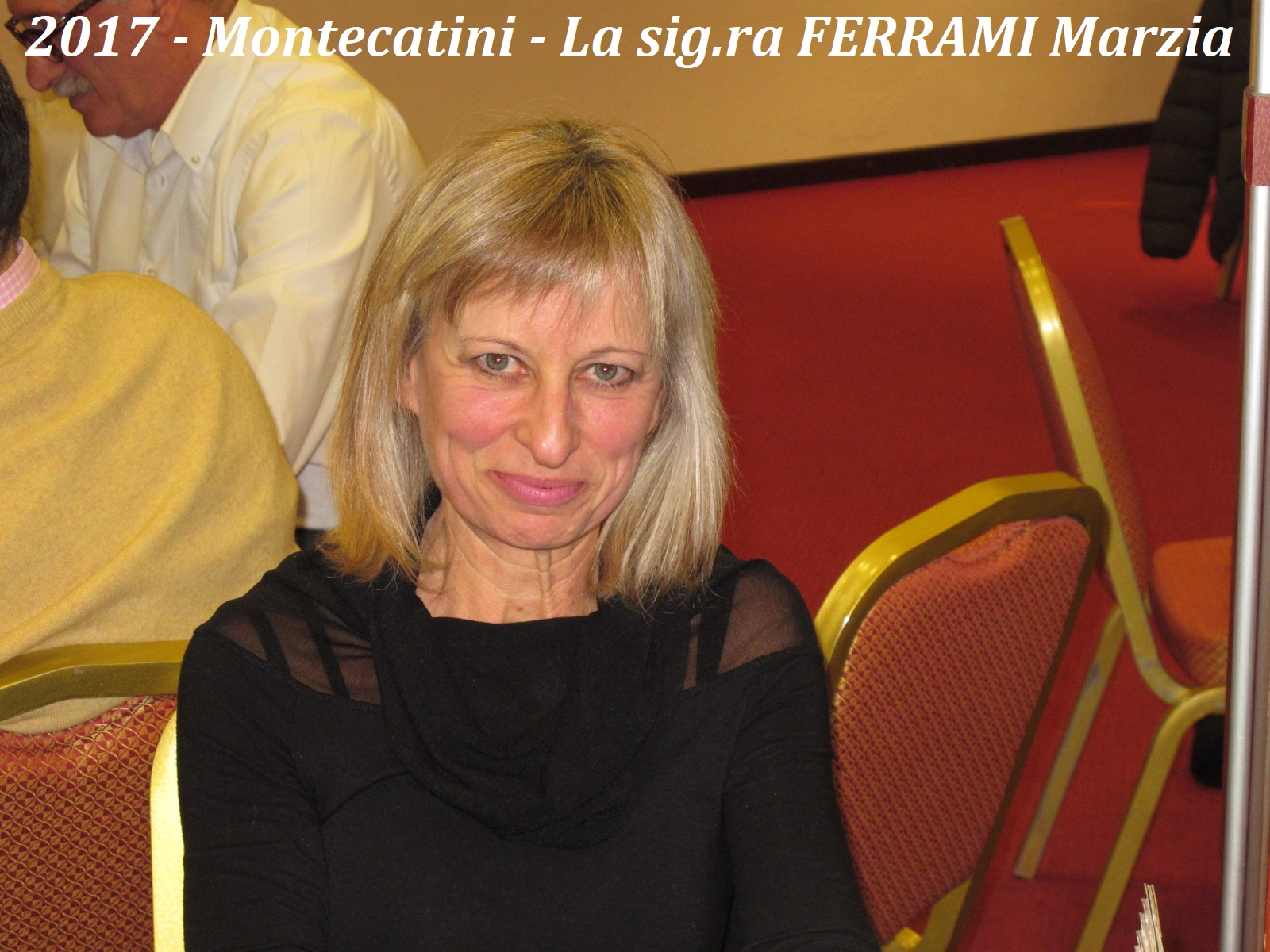 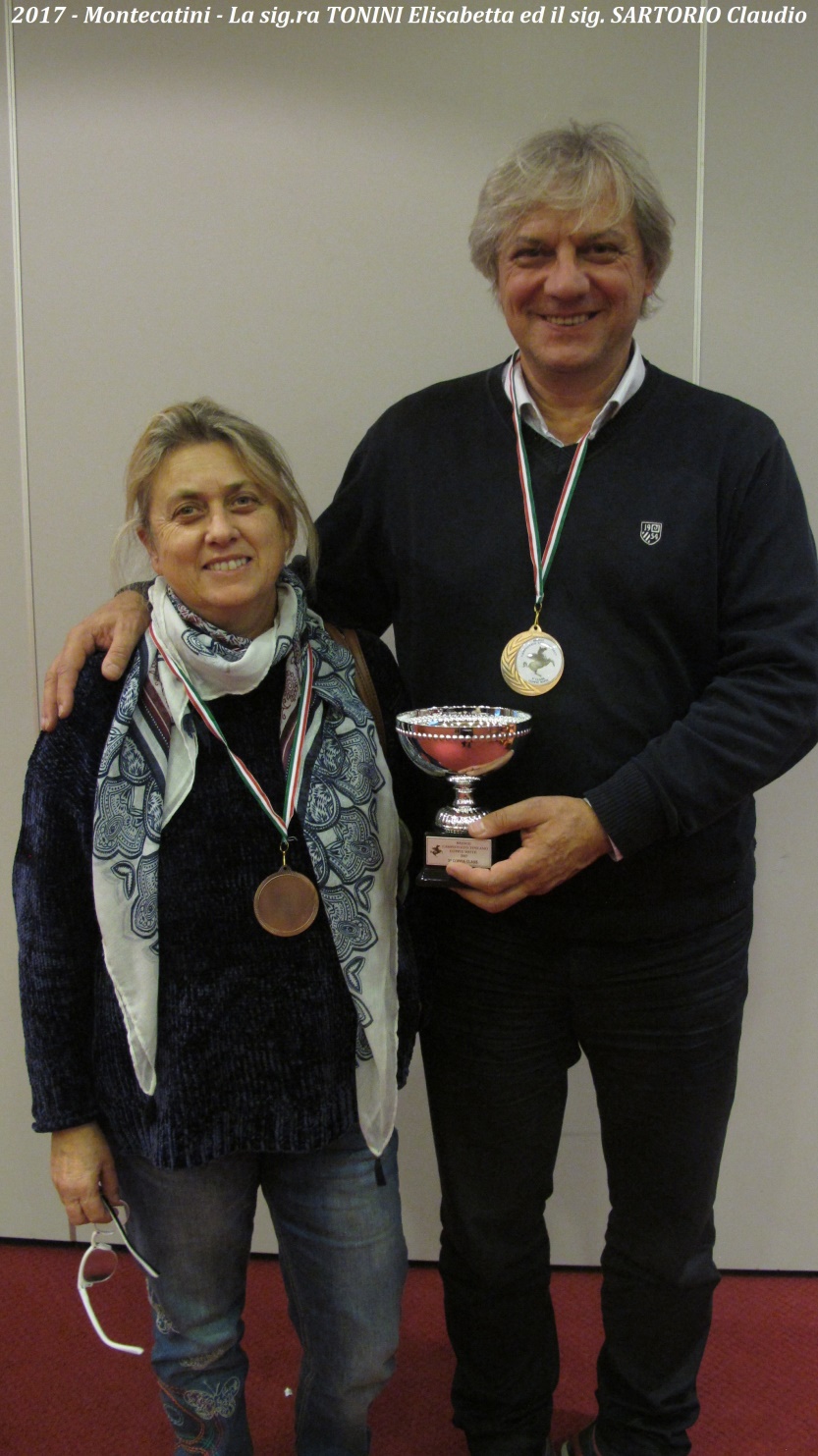 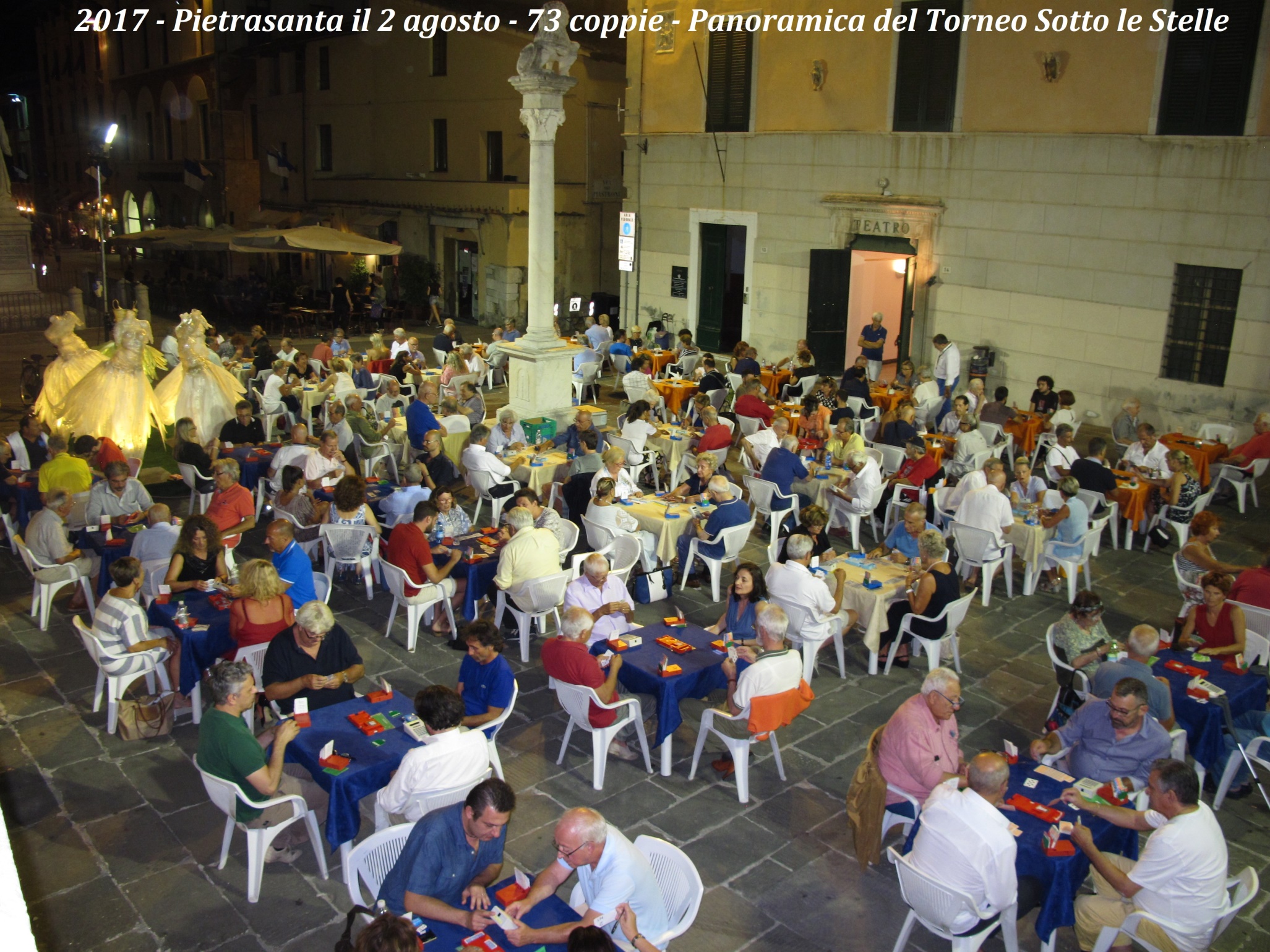 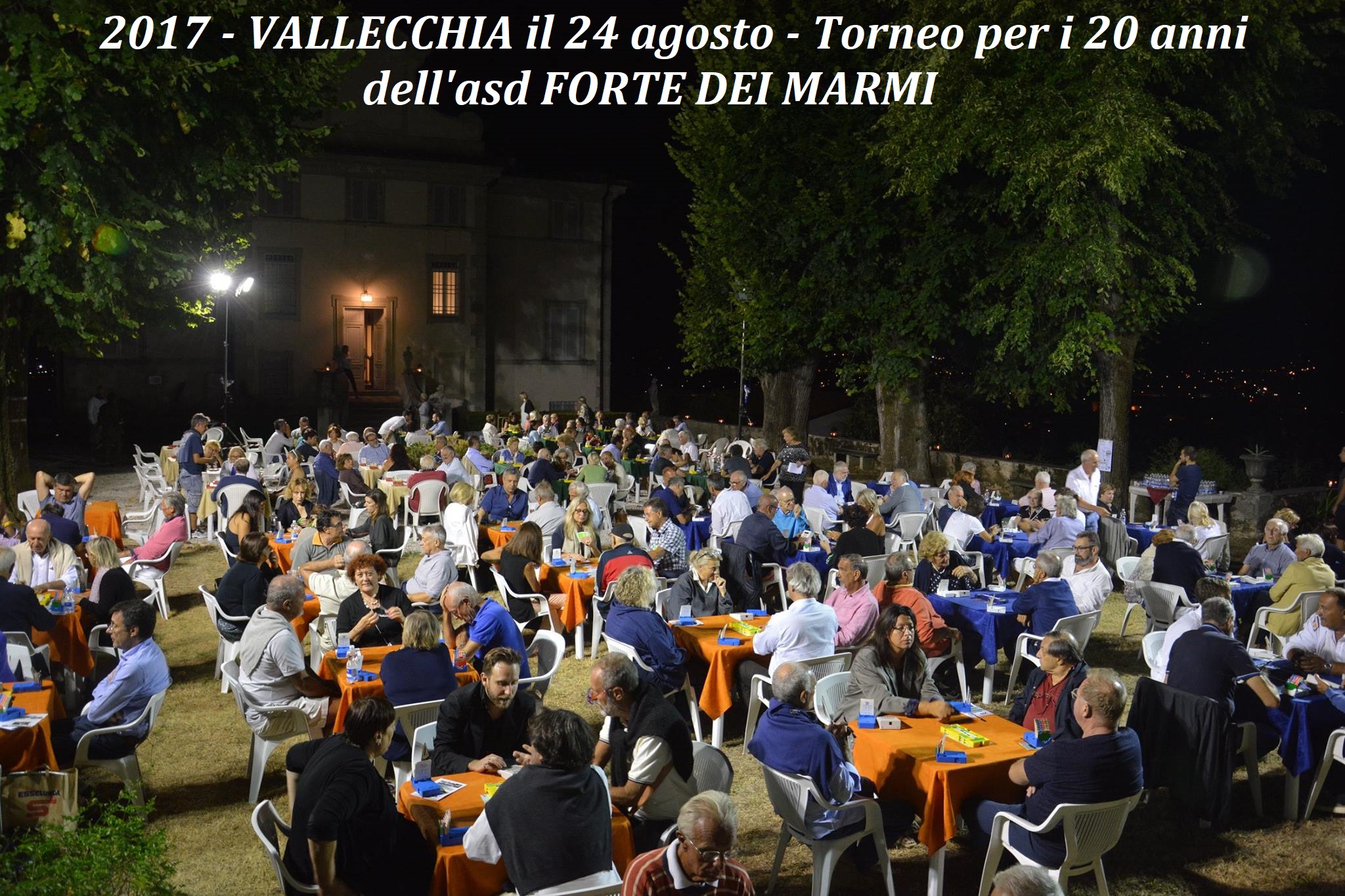 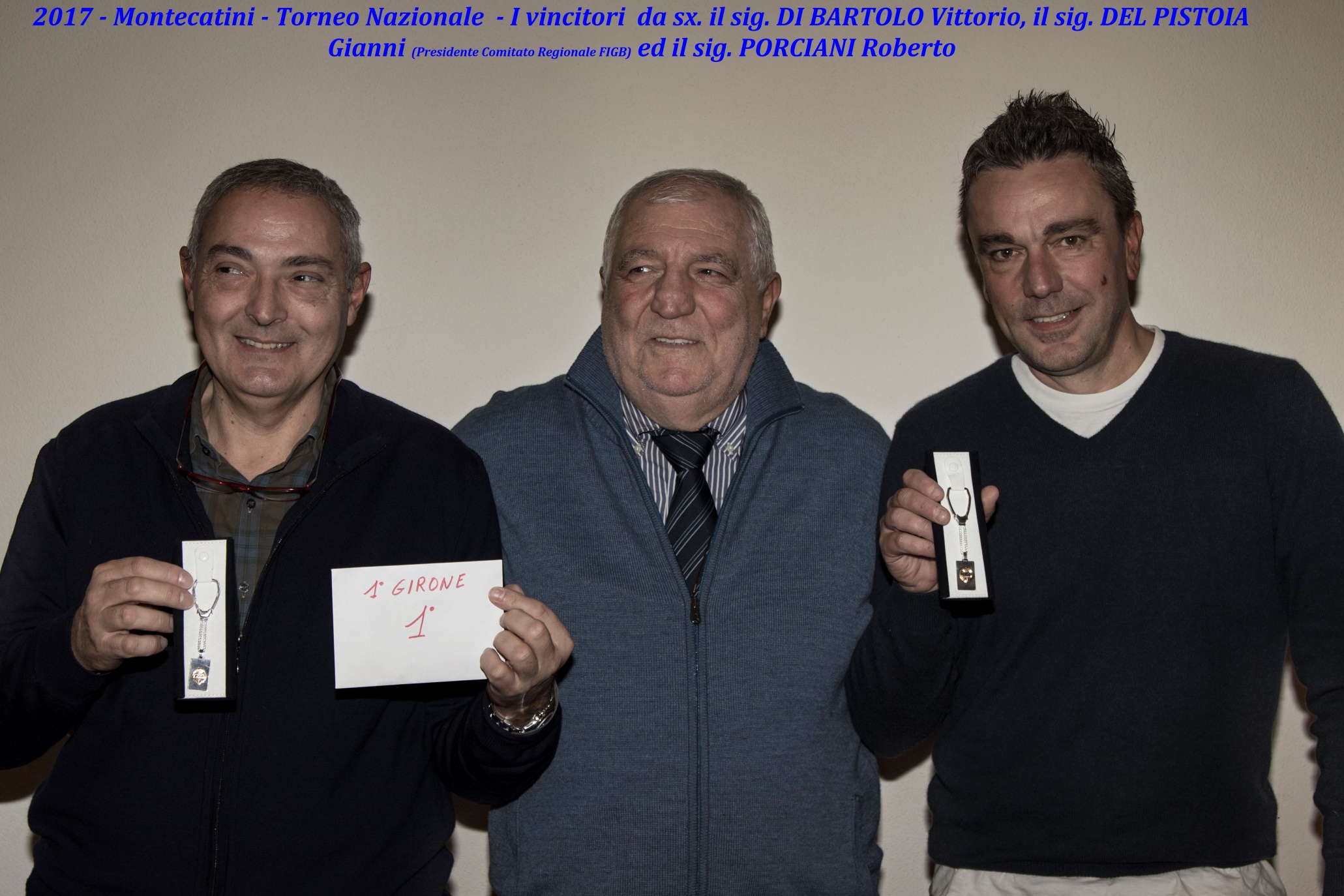 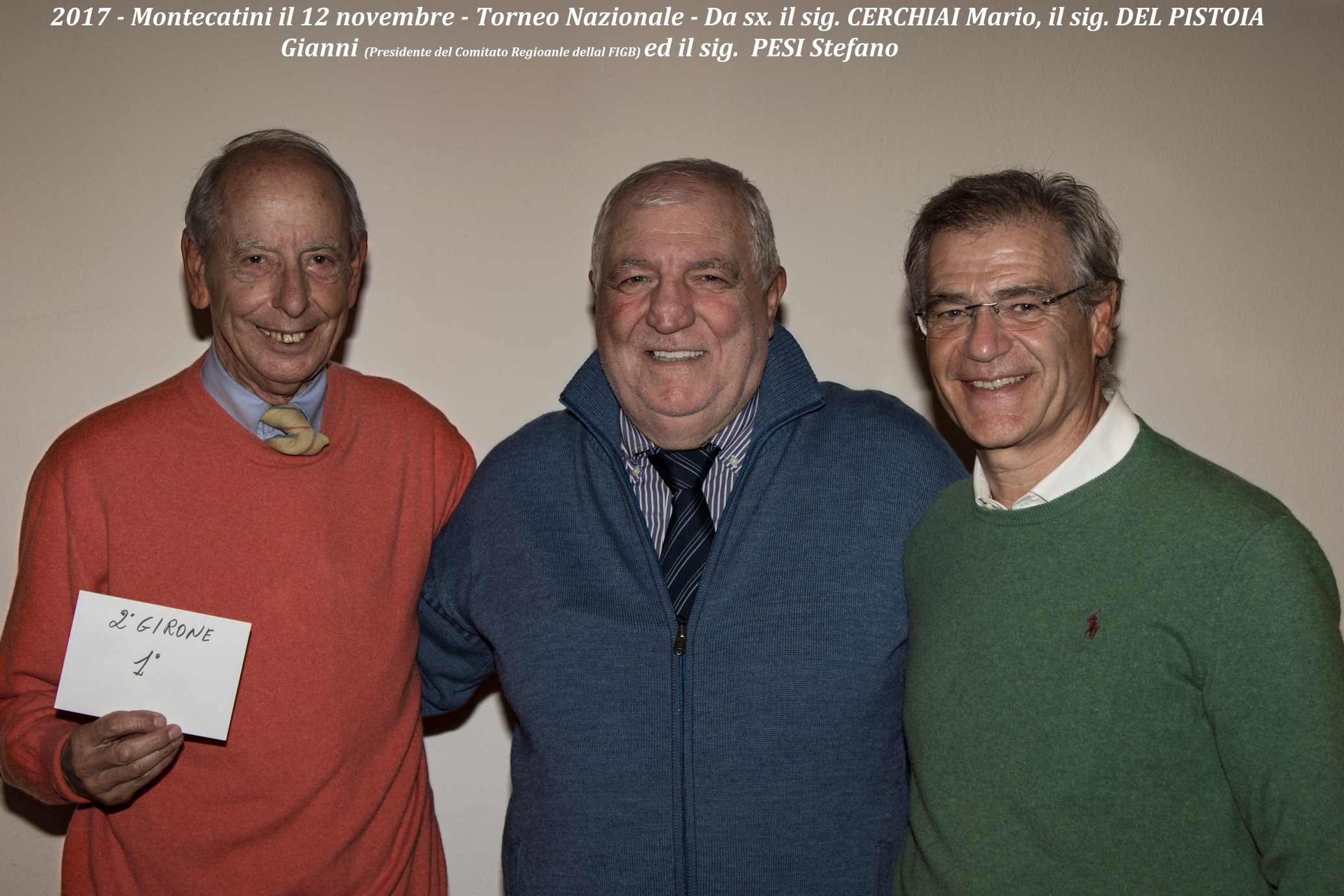 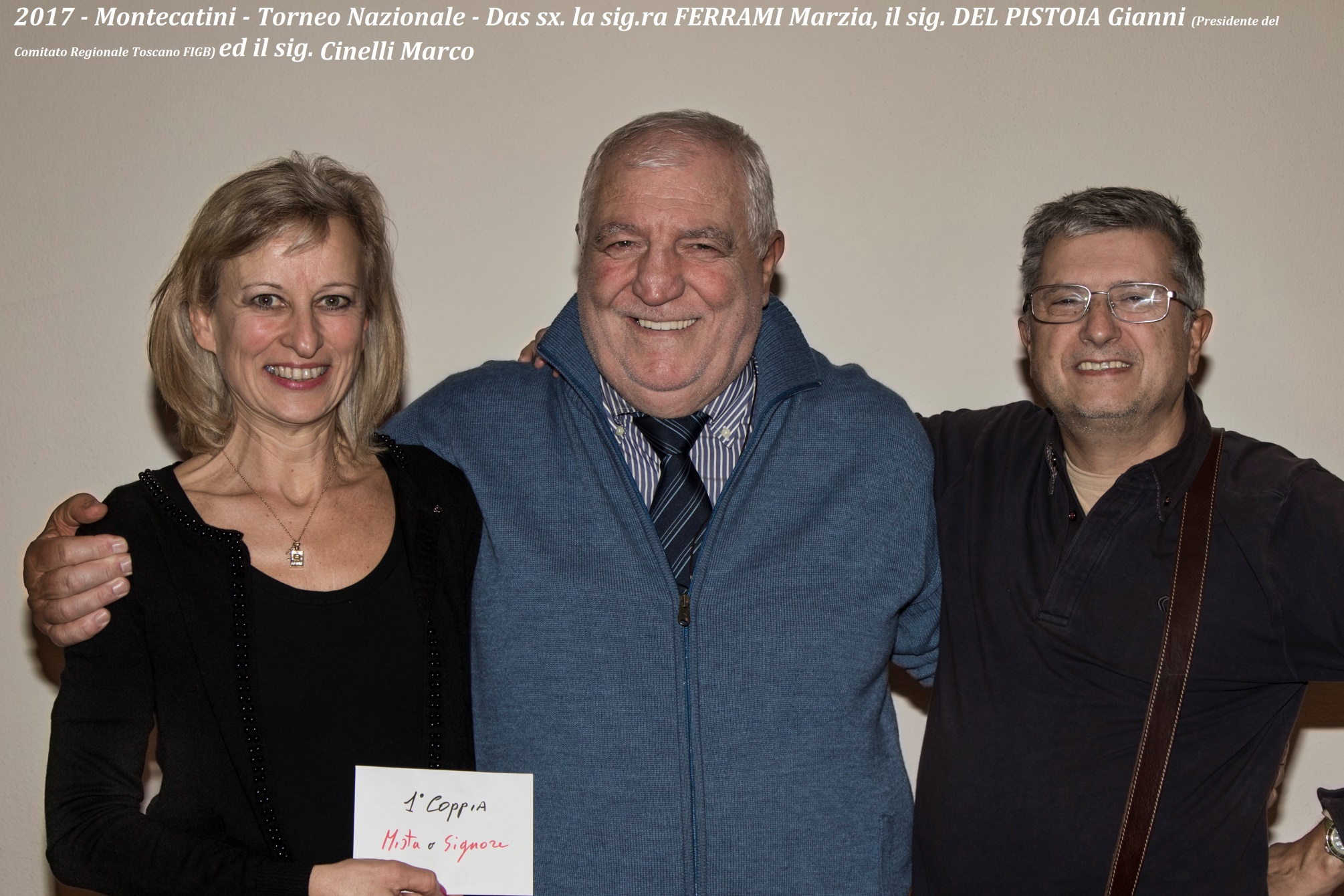 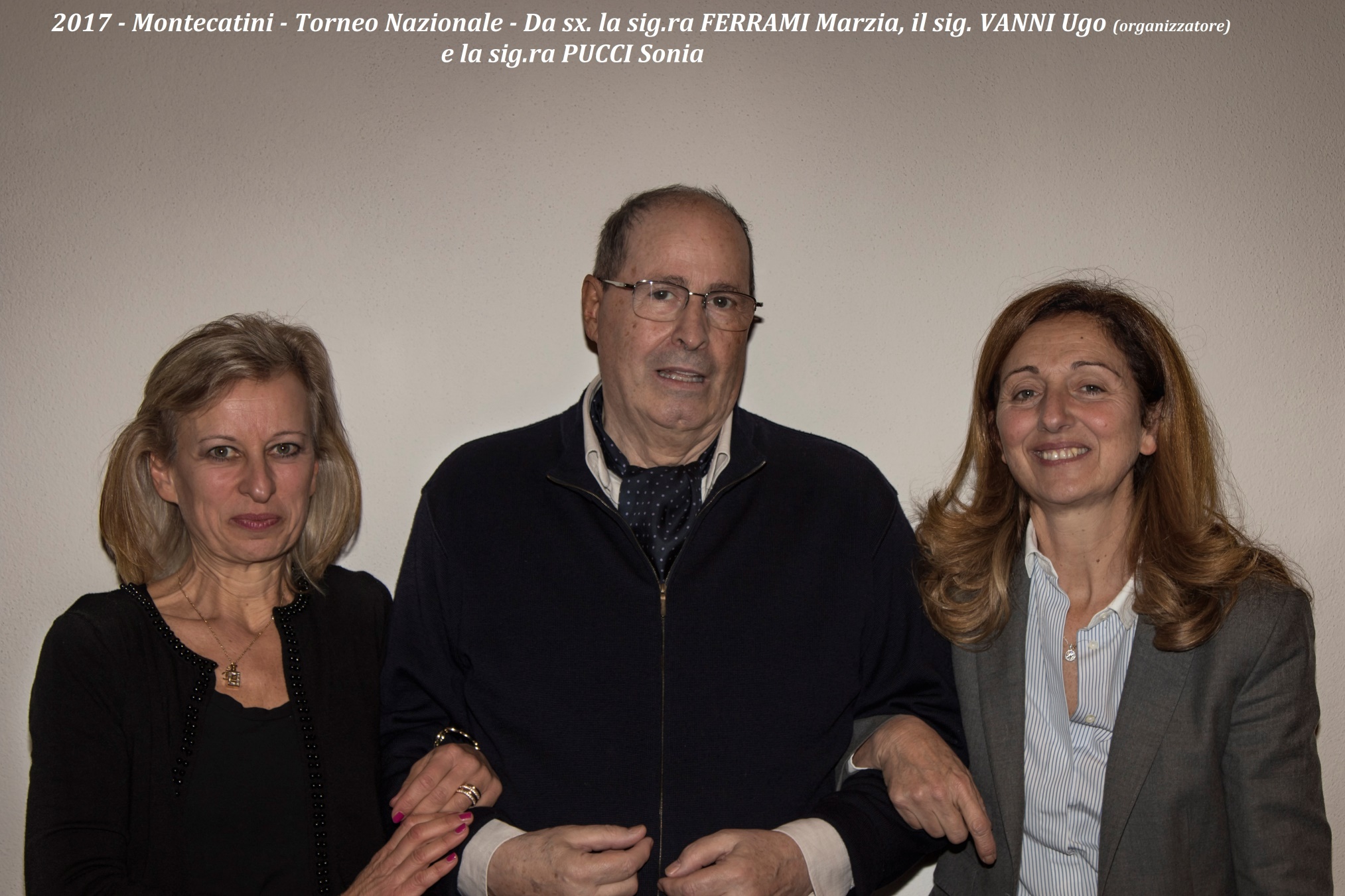 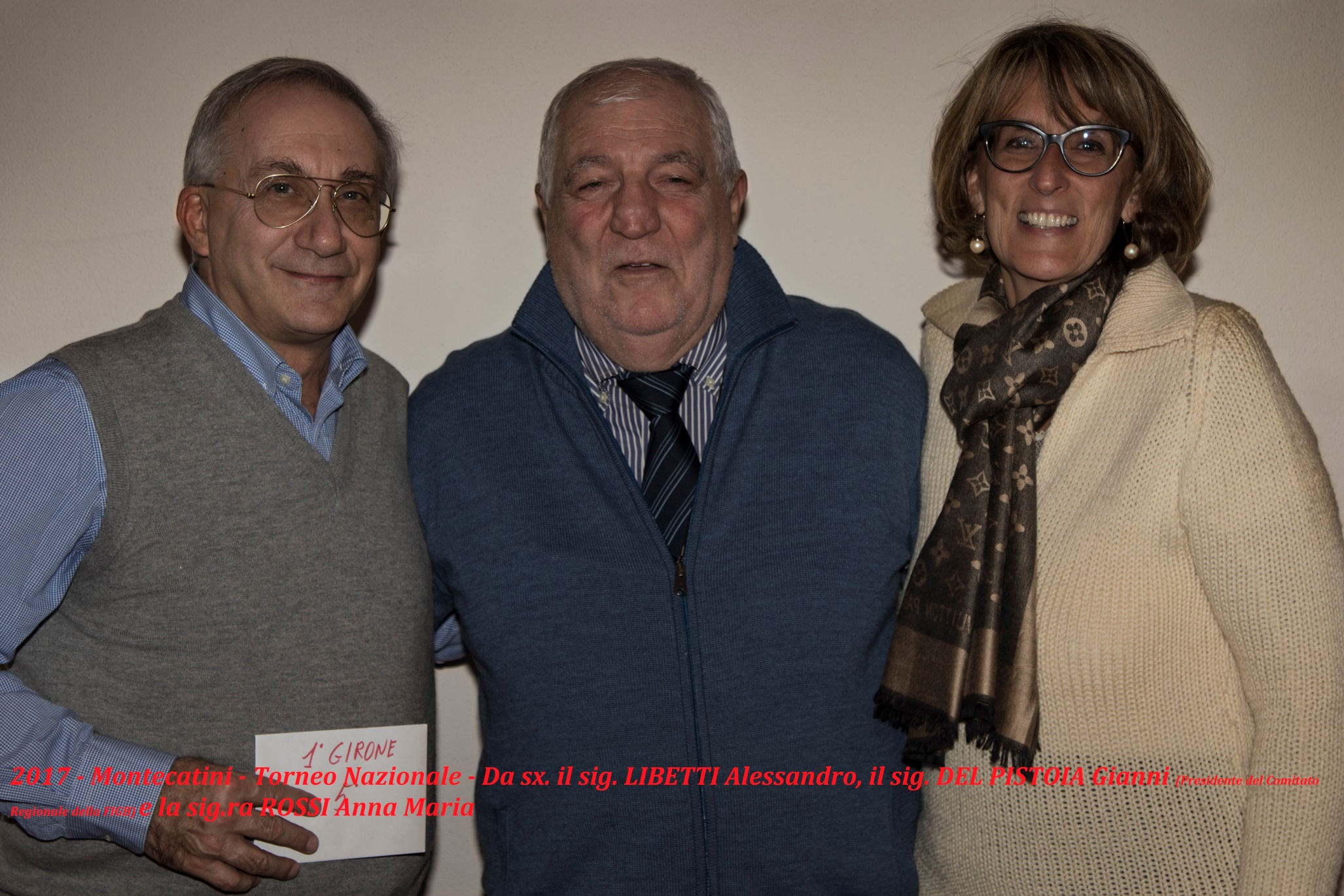 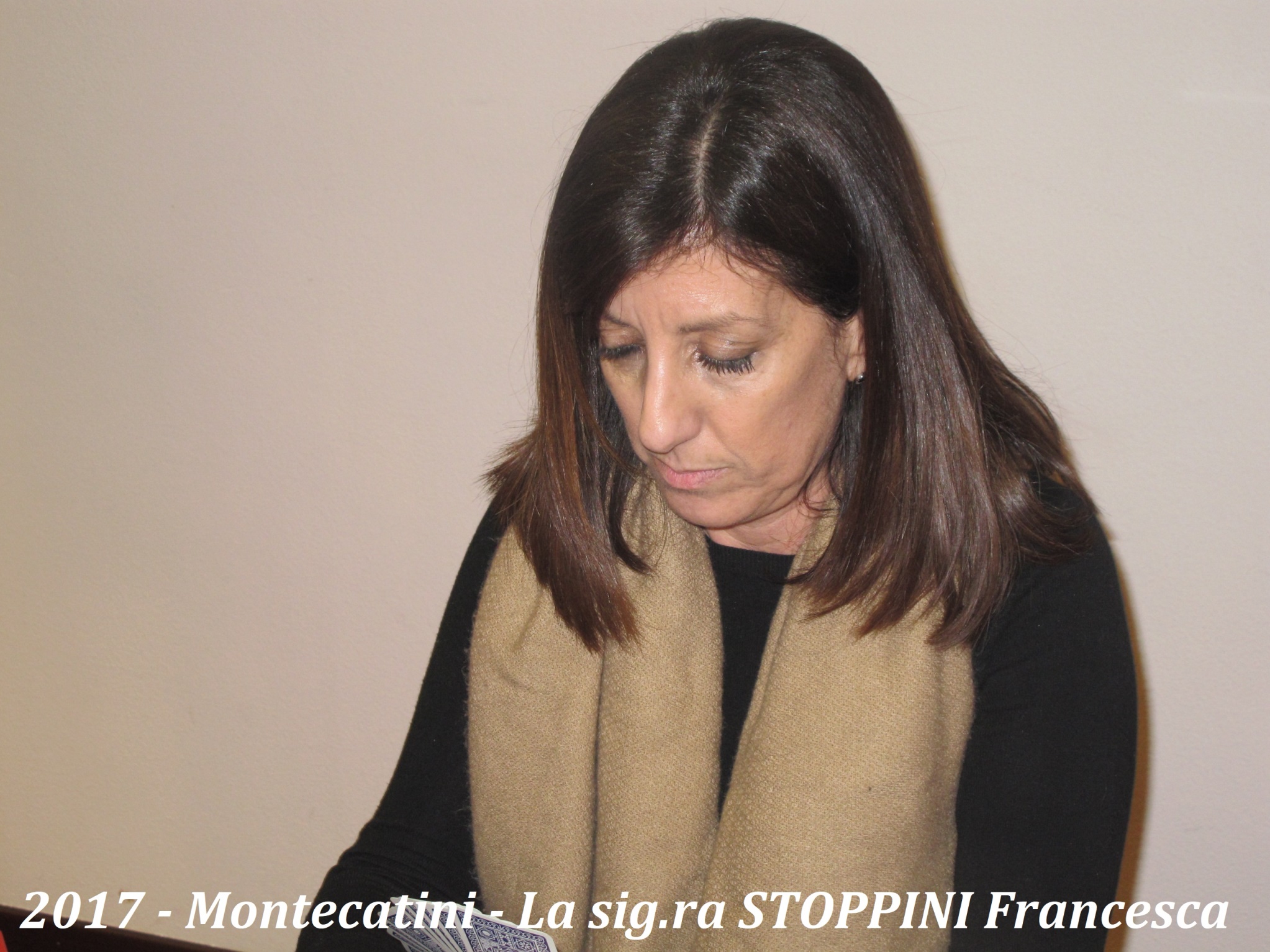 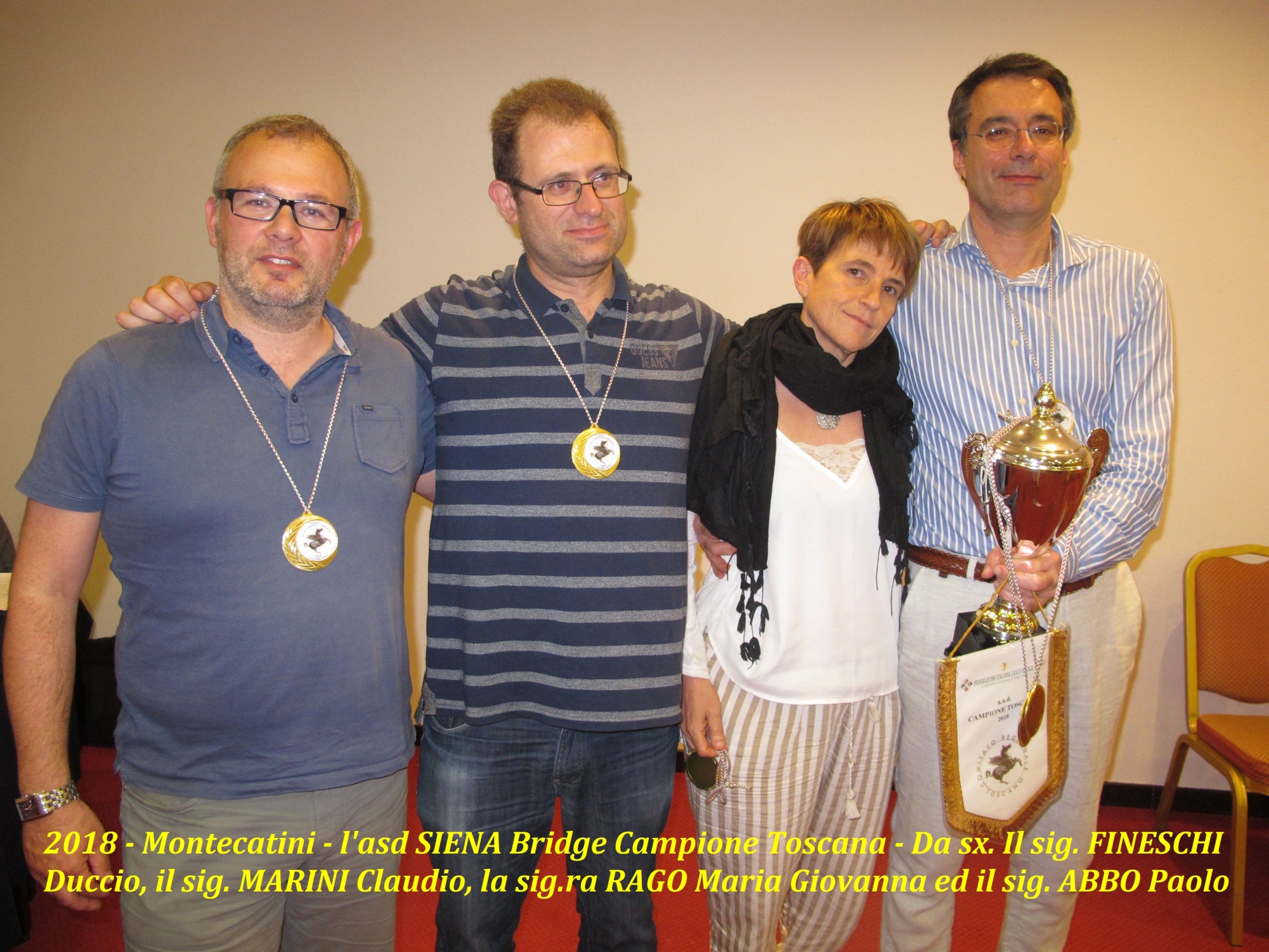 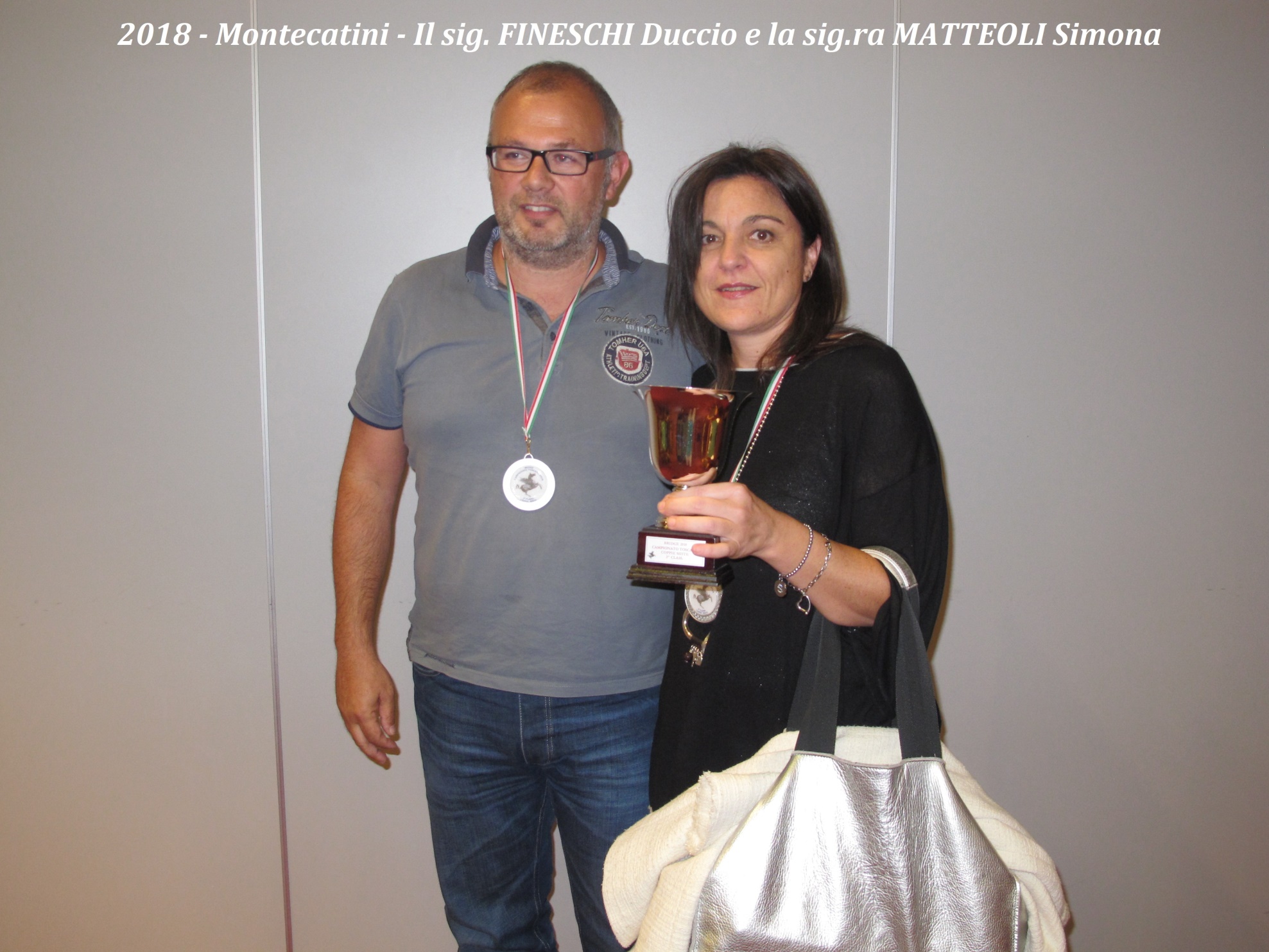 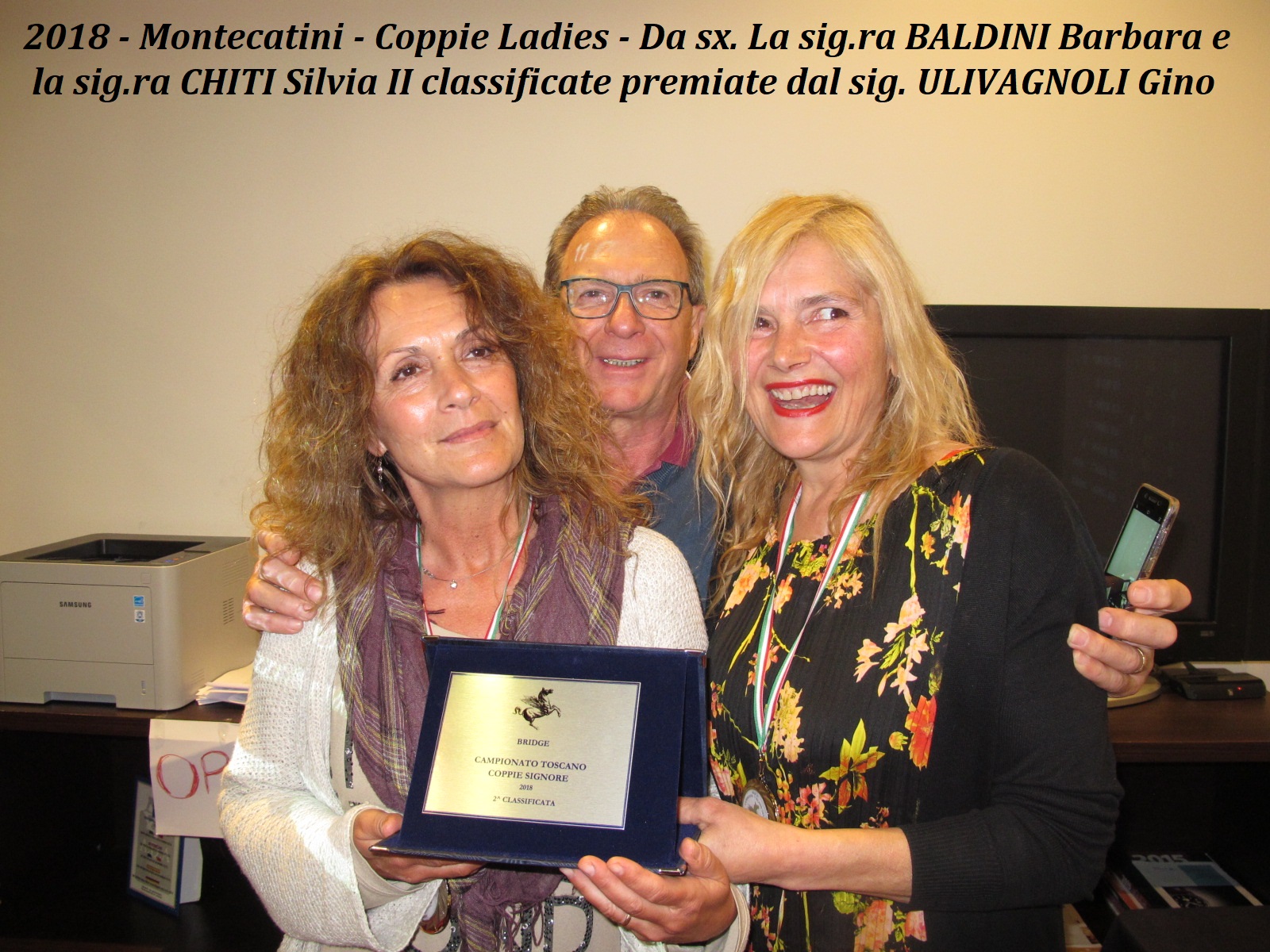 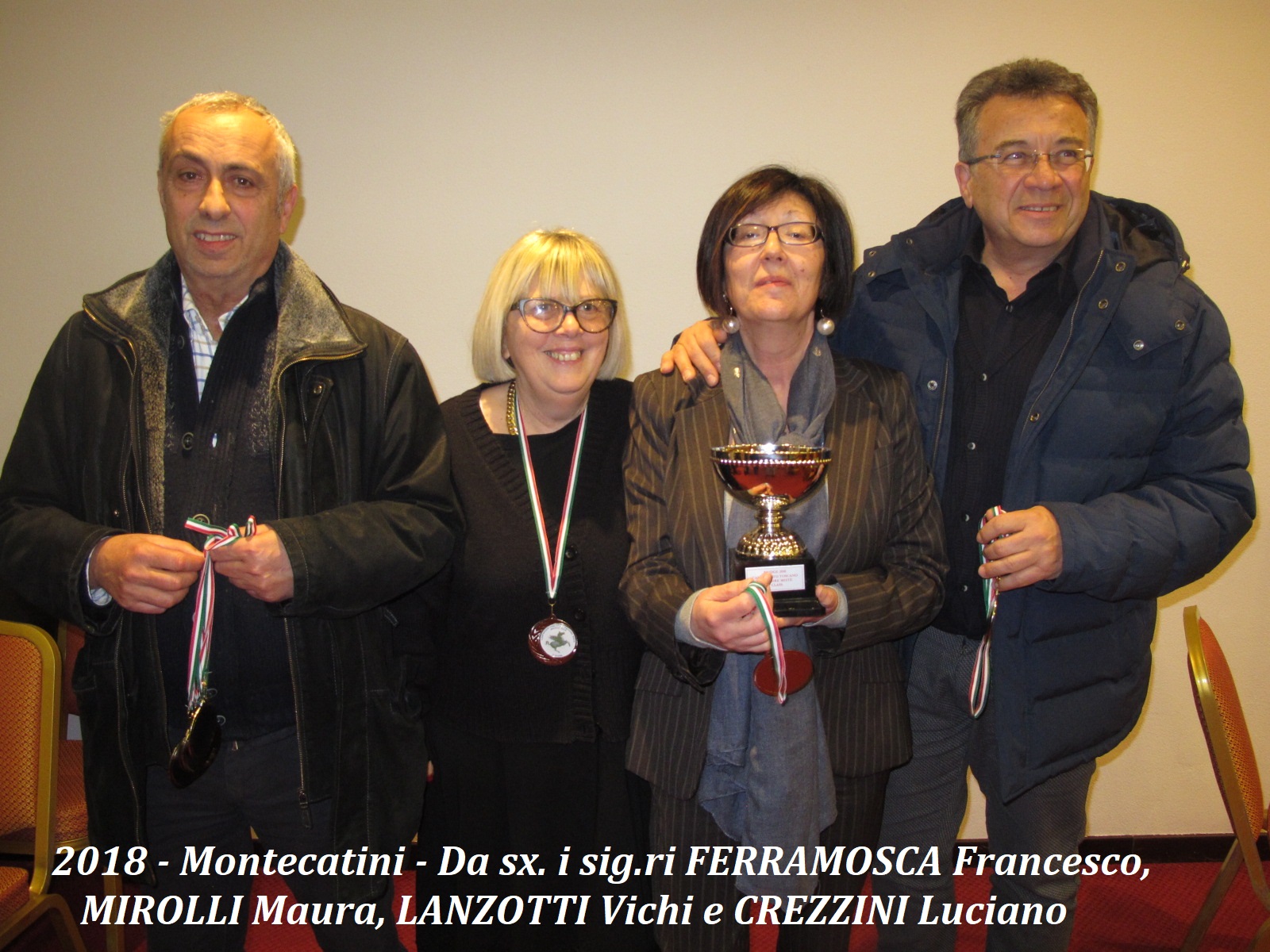 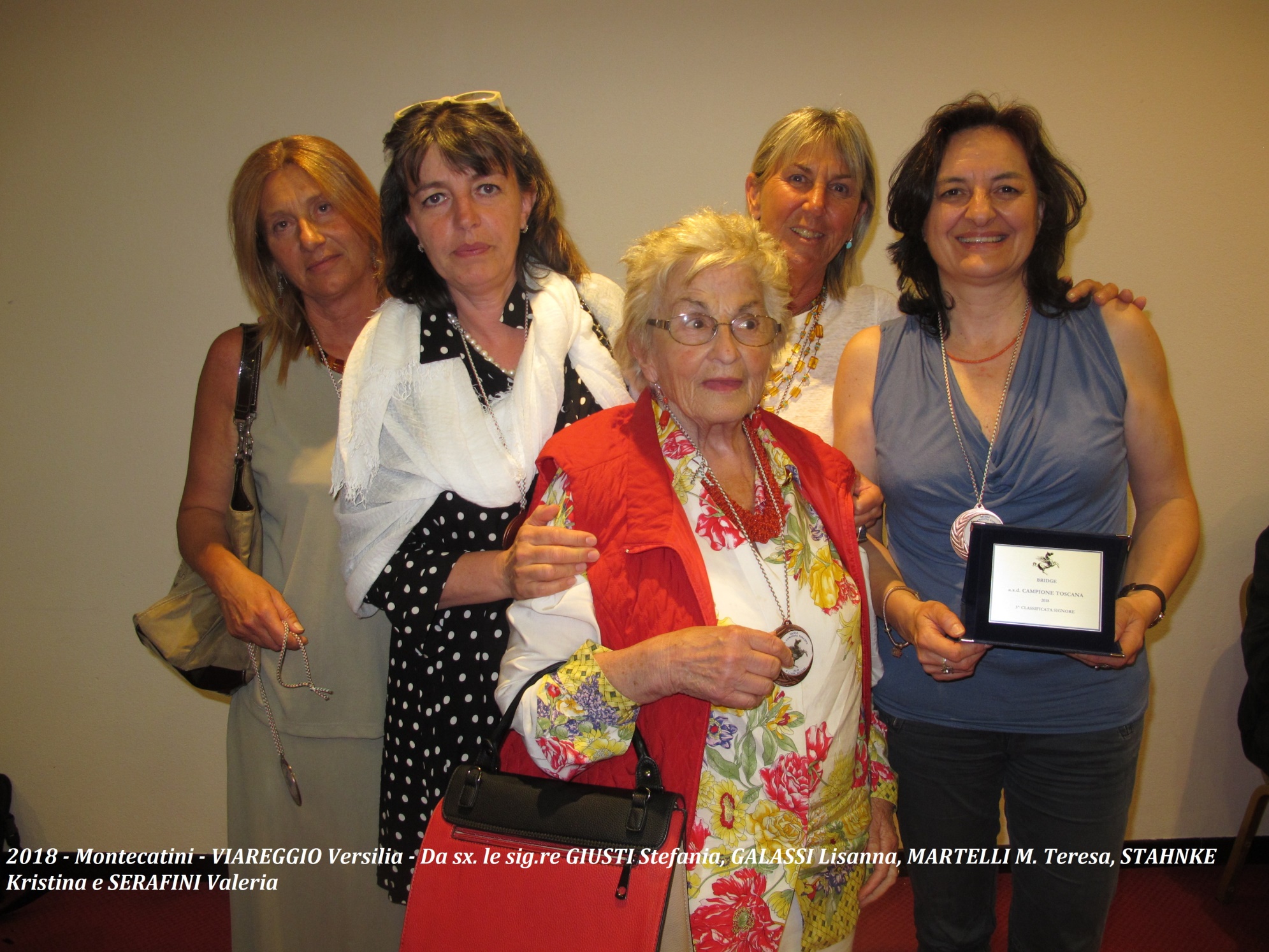 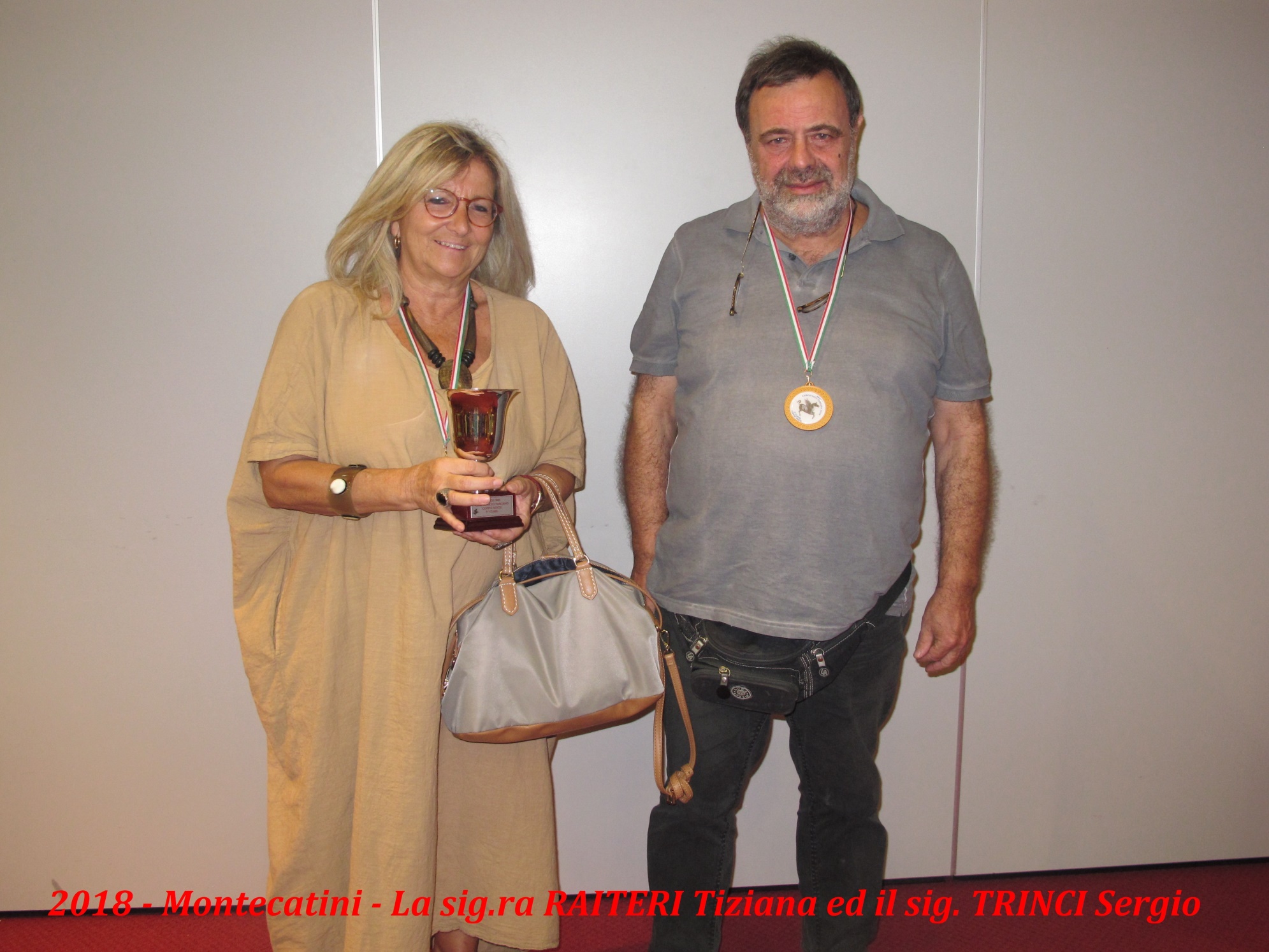 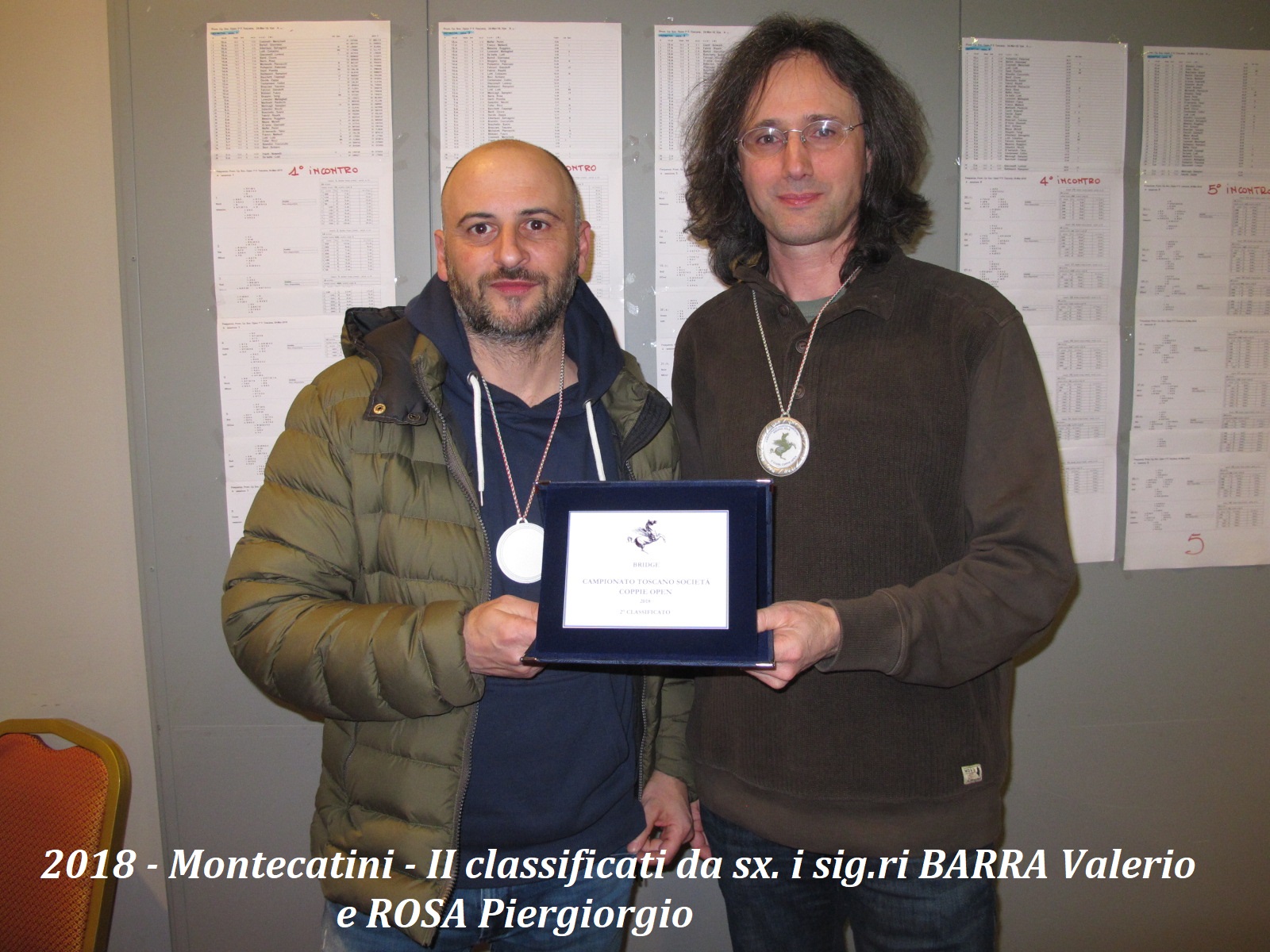 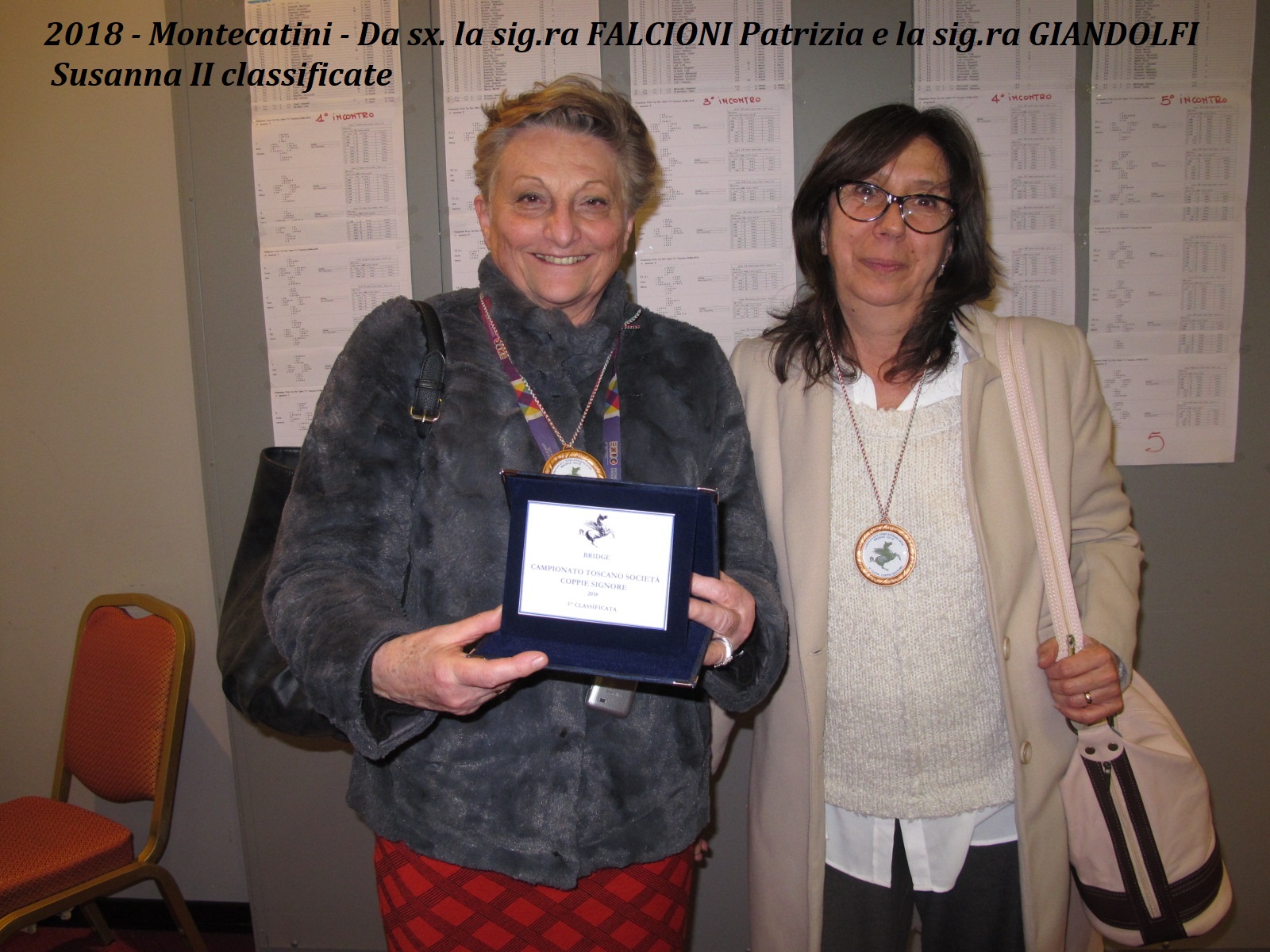 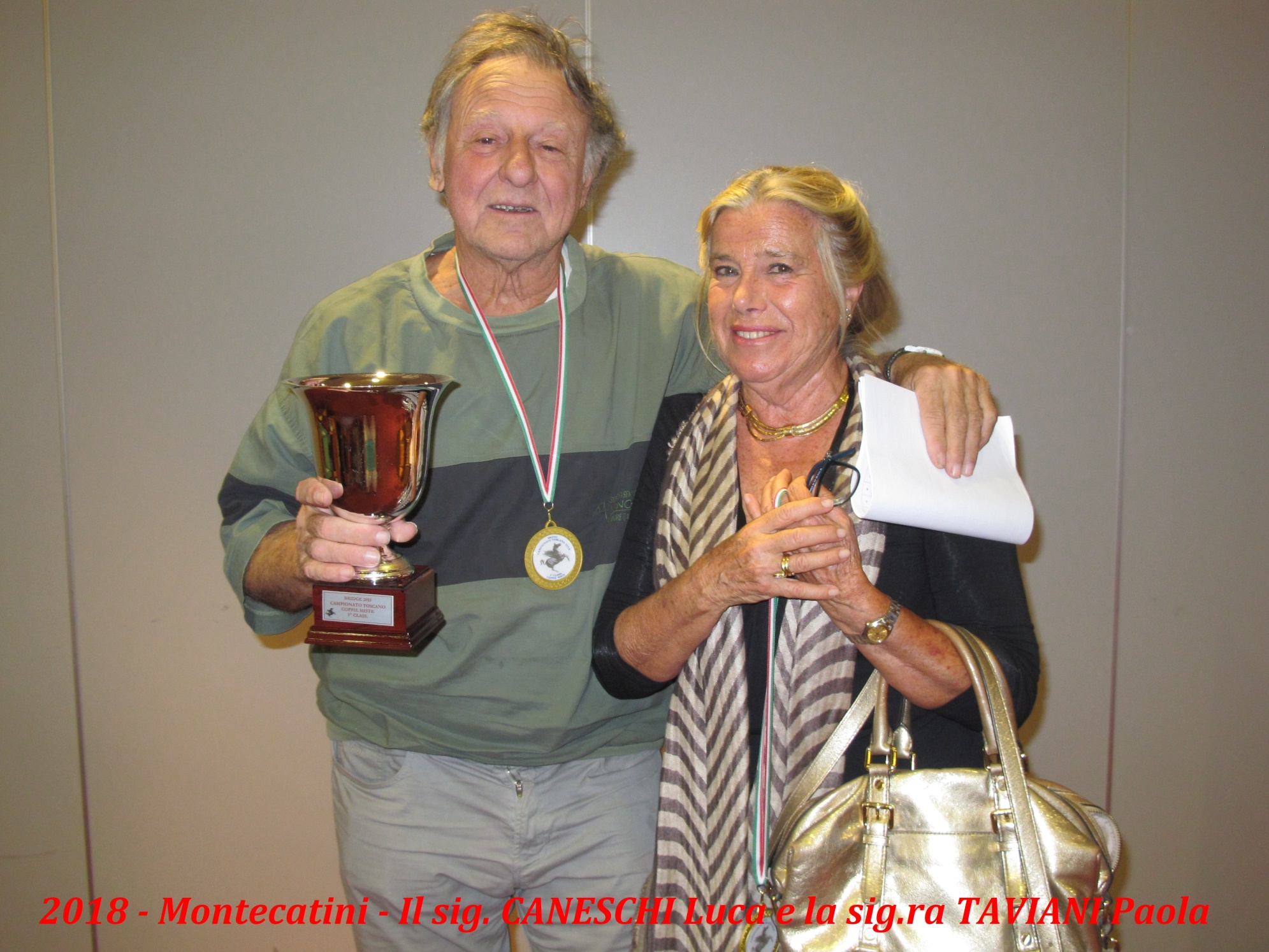 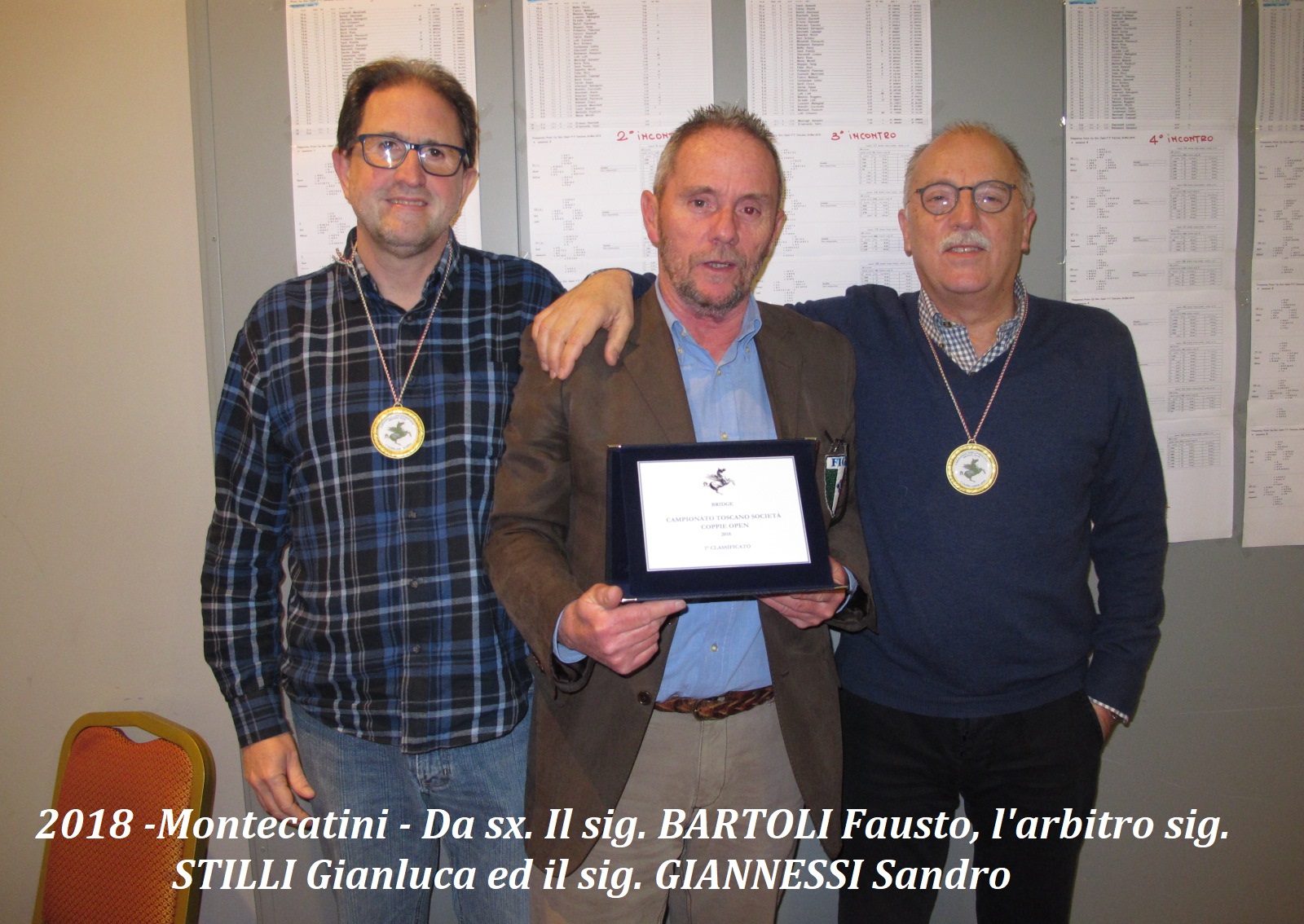 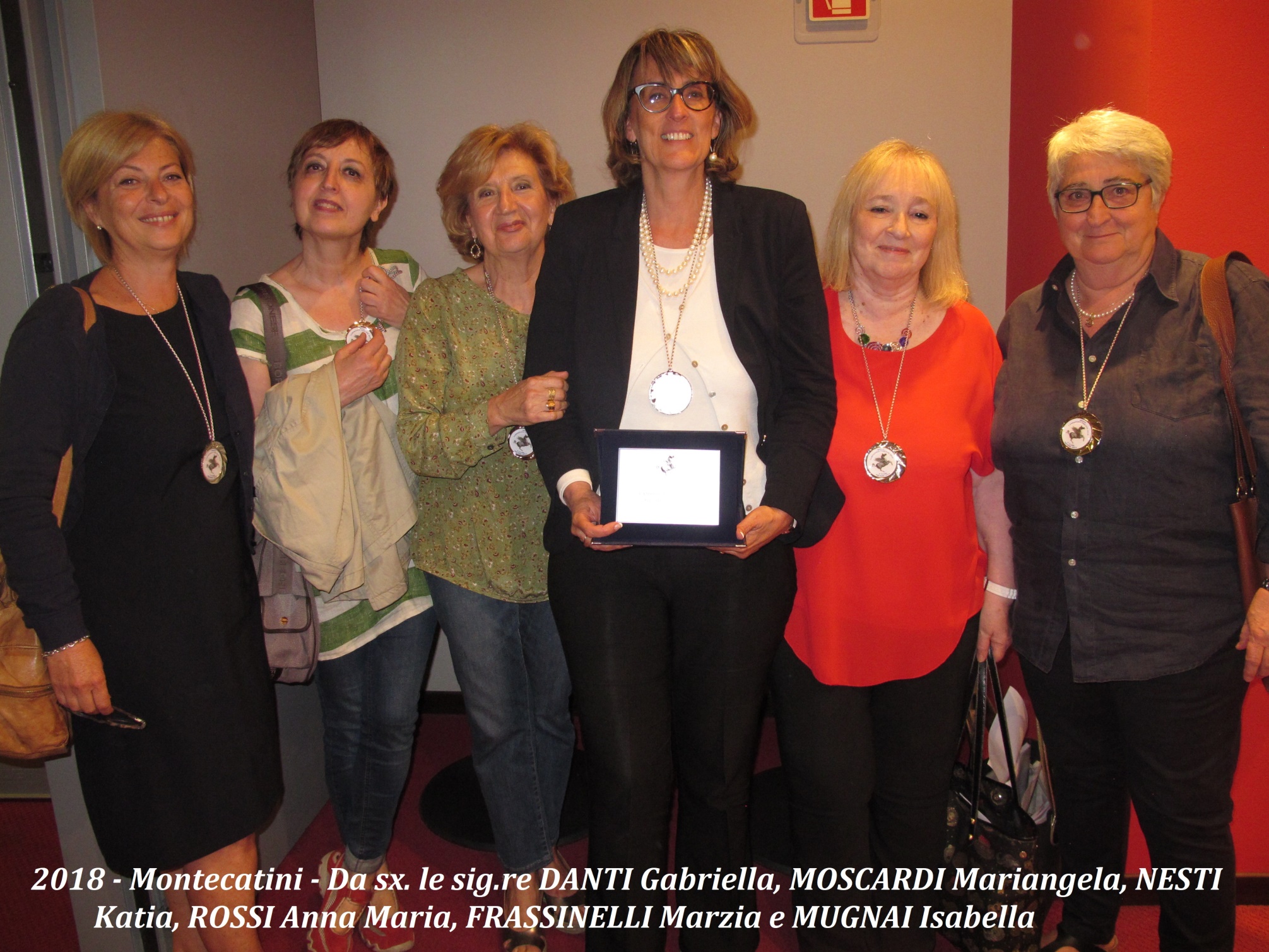 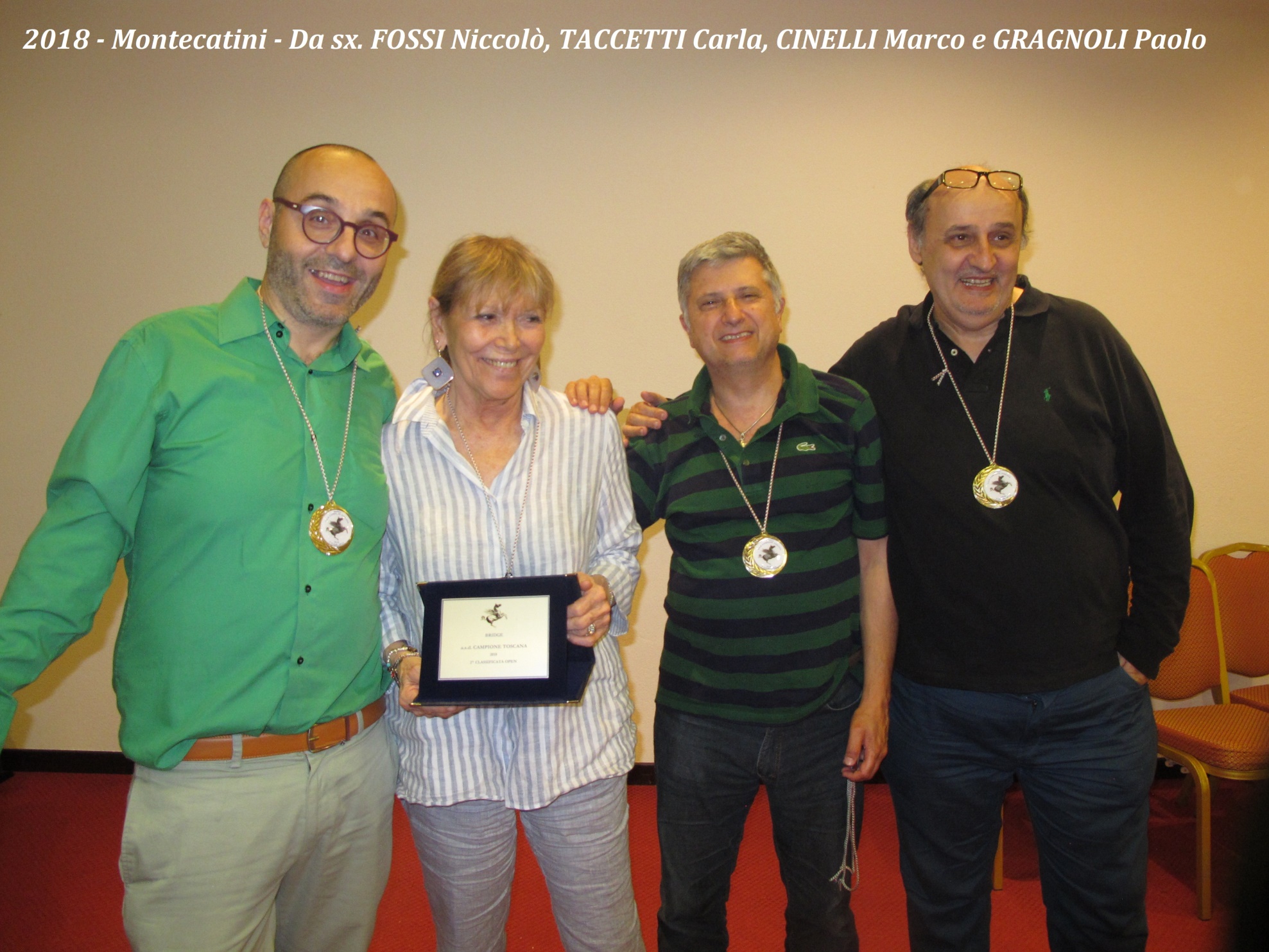 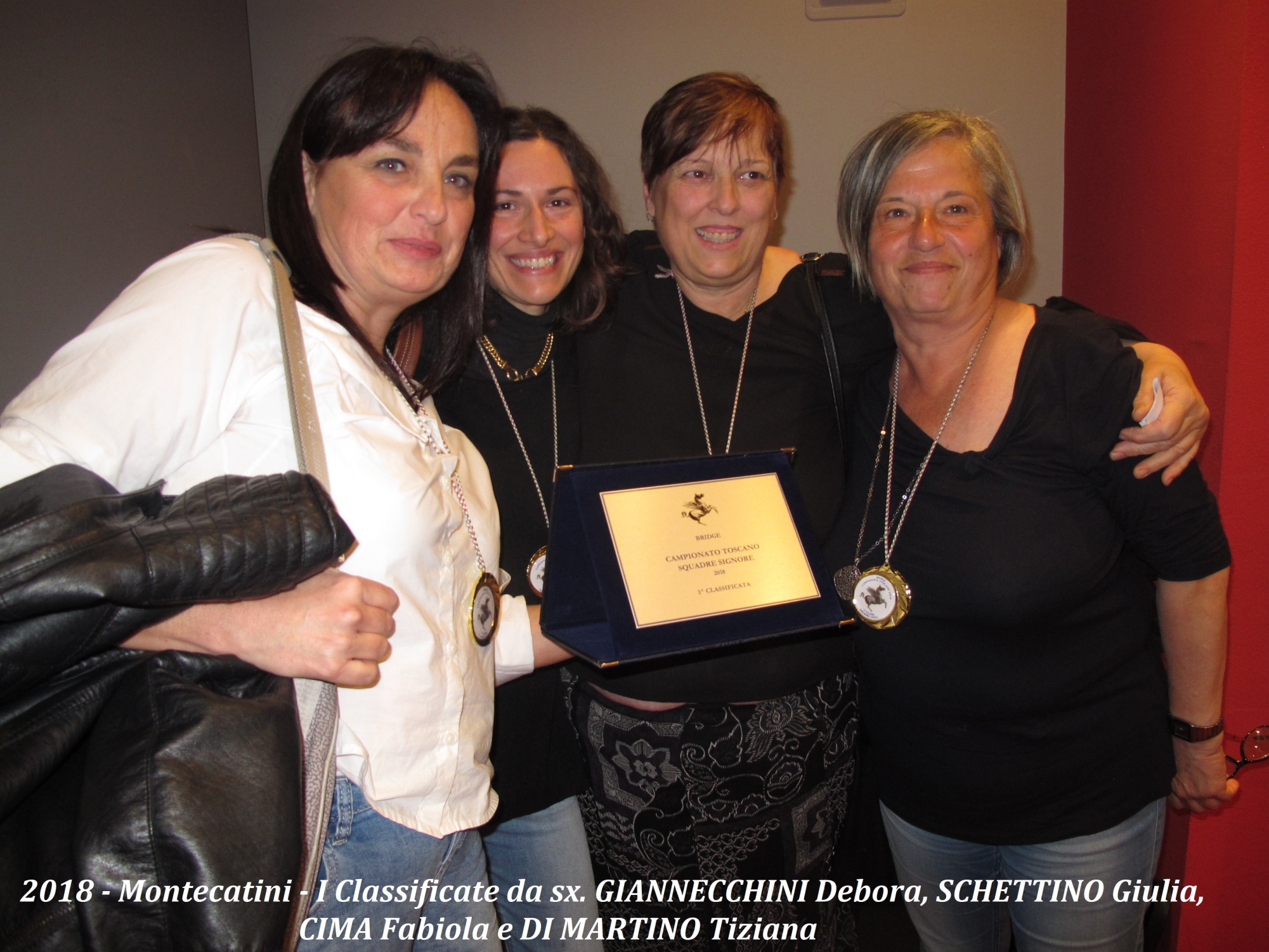 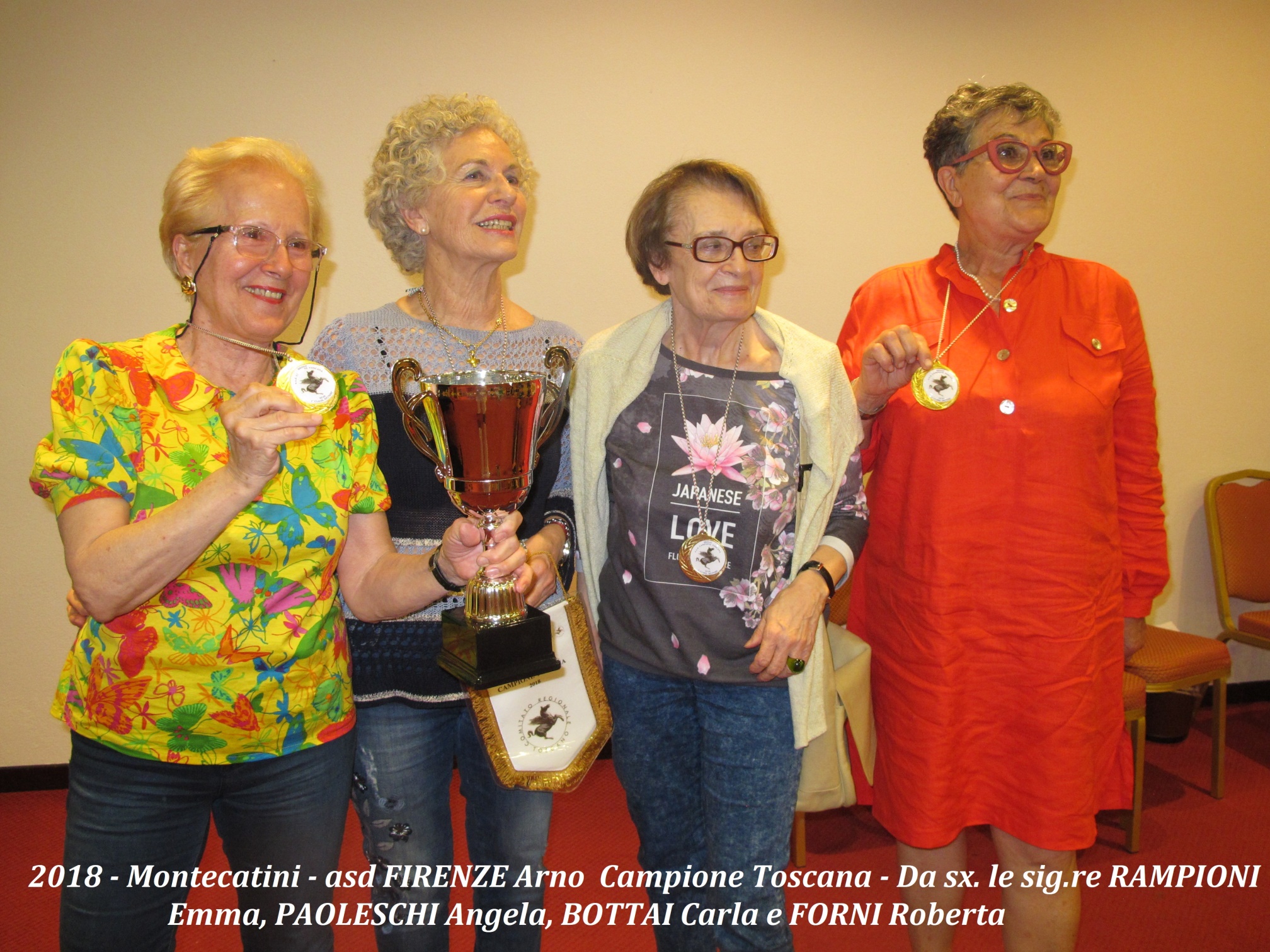 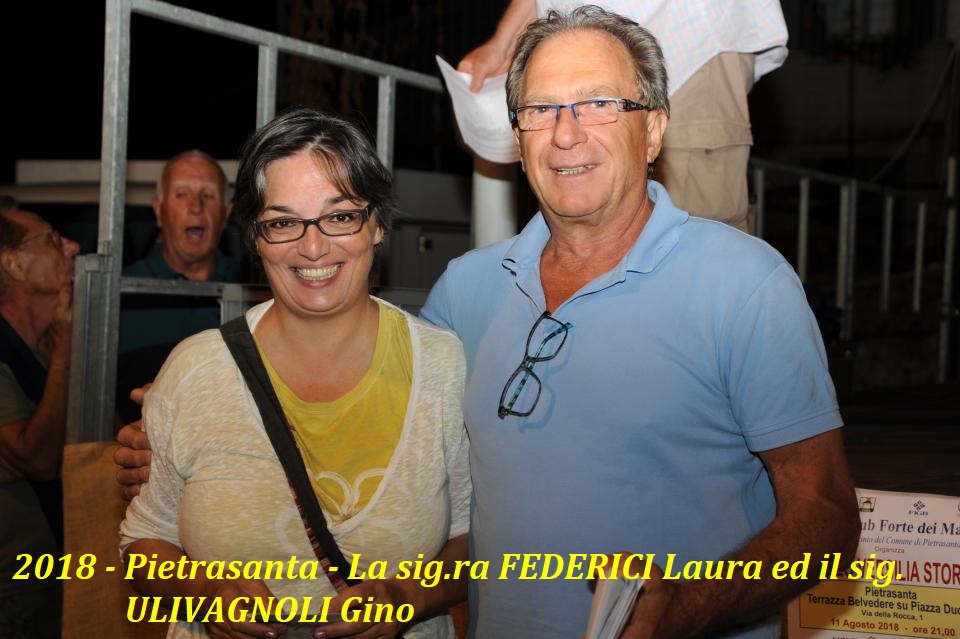 12 agosto 2016 – Forte dei Marmi da sx. i sig.ri Bartolini Tiziano, Babboni Giorgio ,  Giannessi Sergio  e  Ulivagnoli Gino
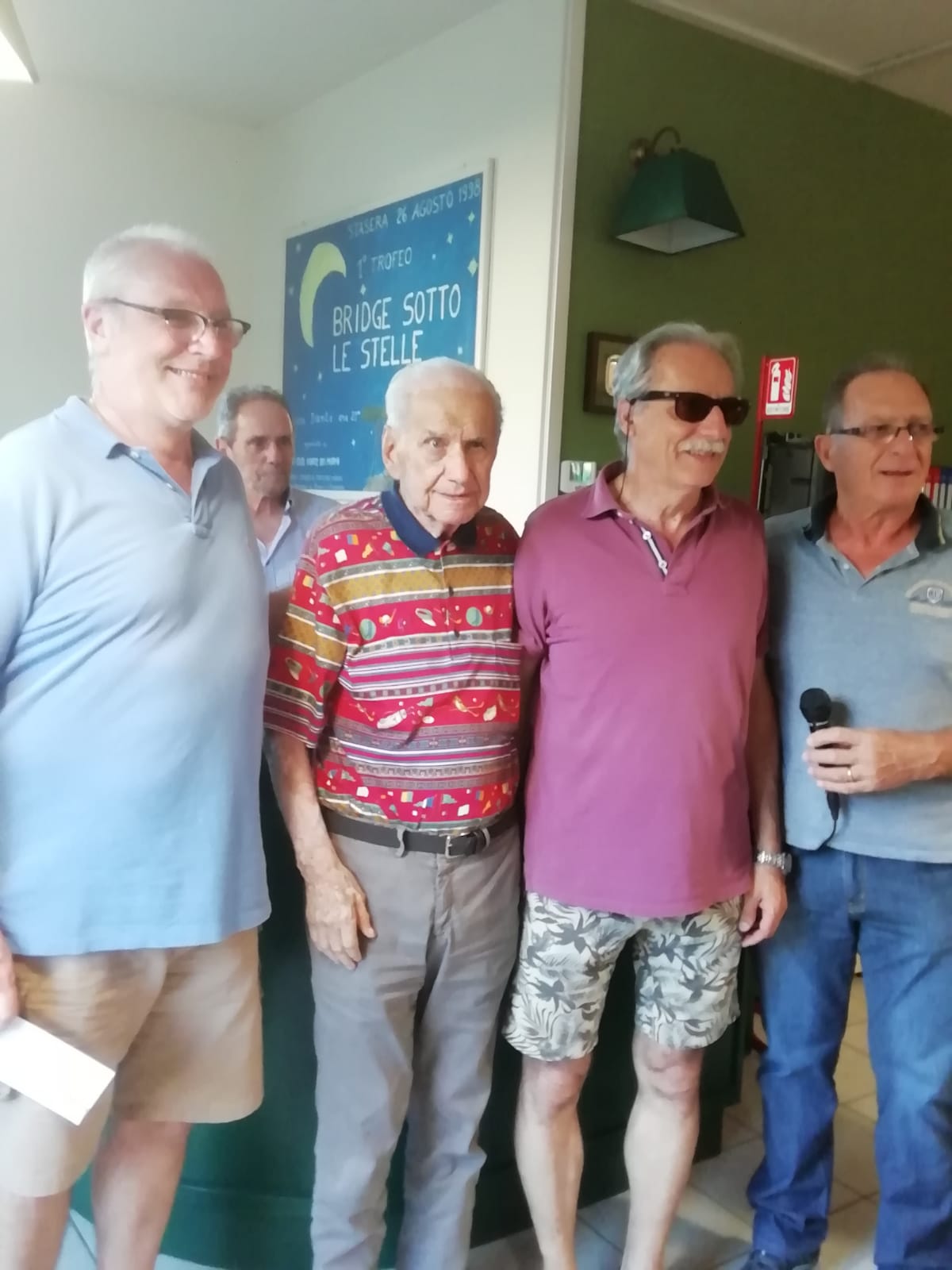 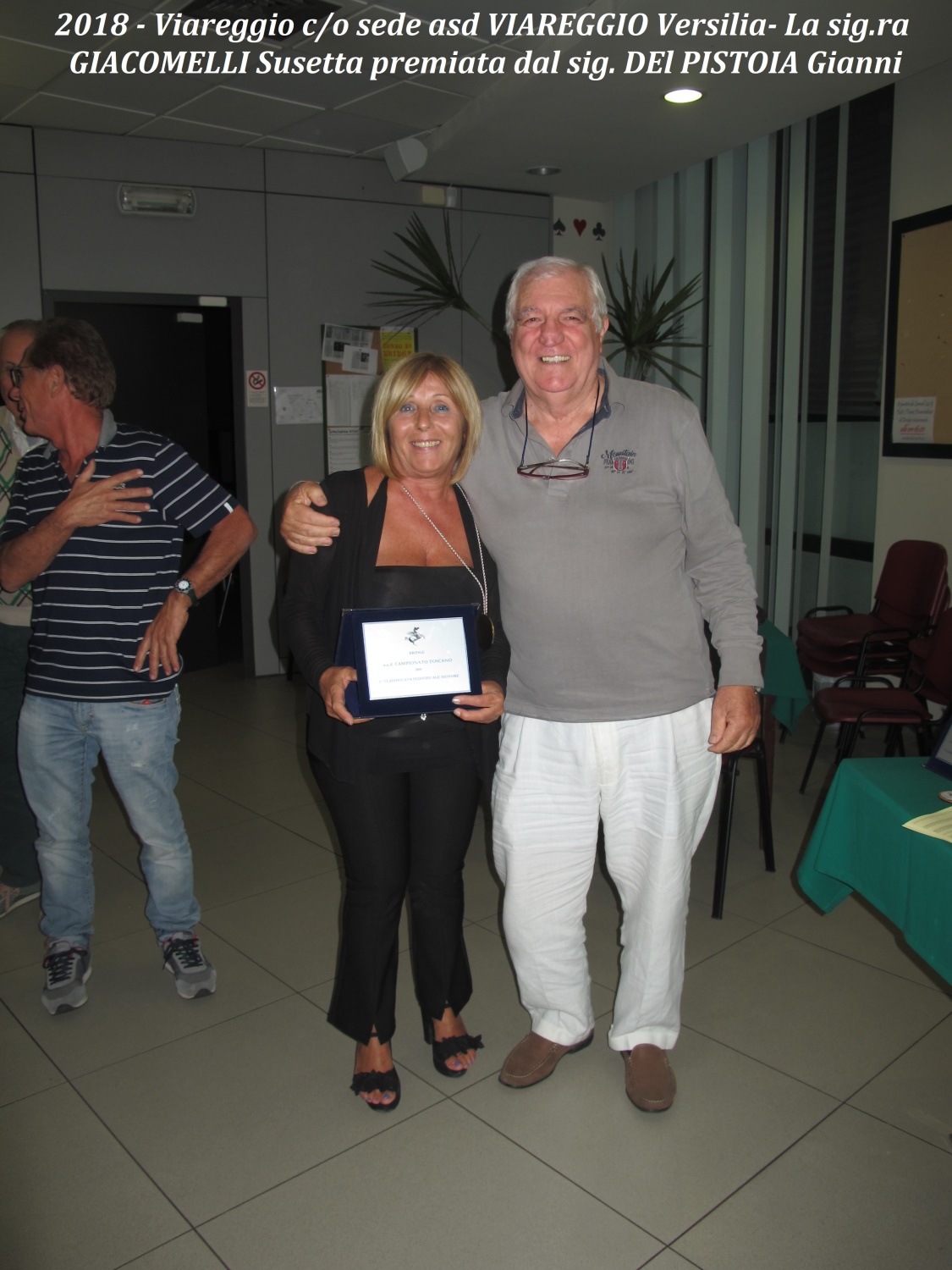 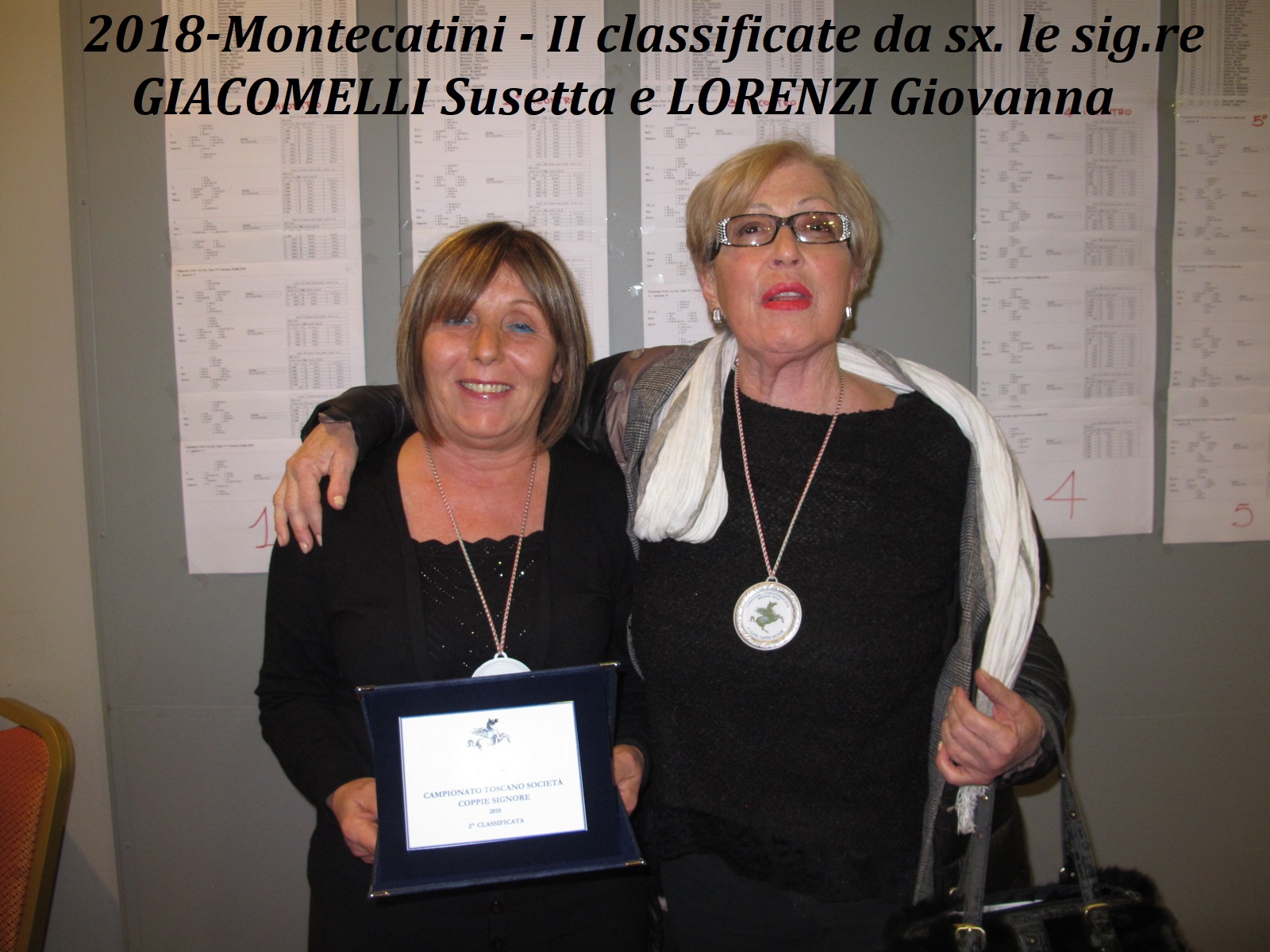 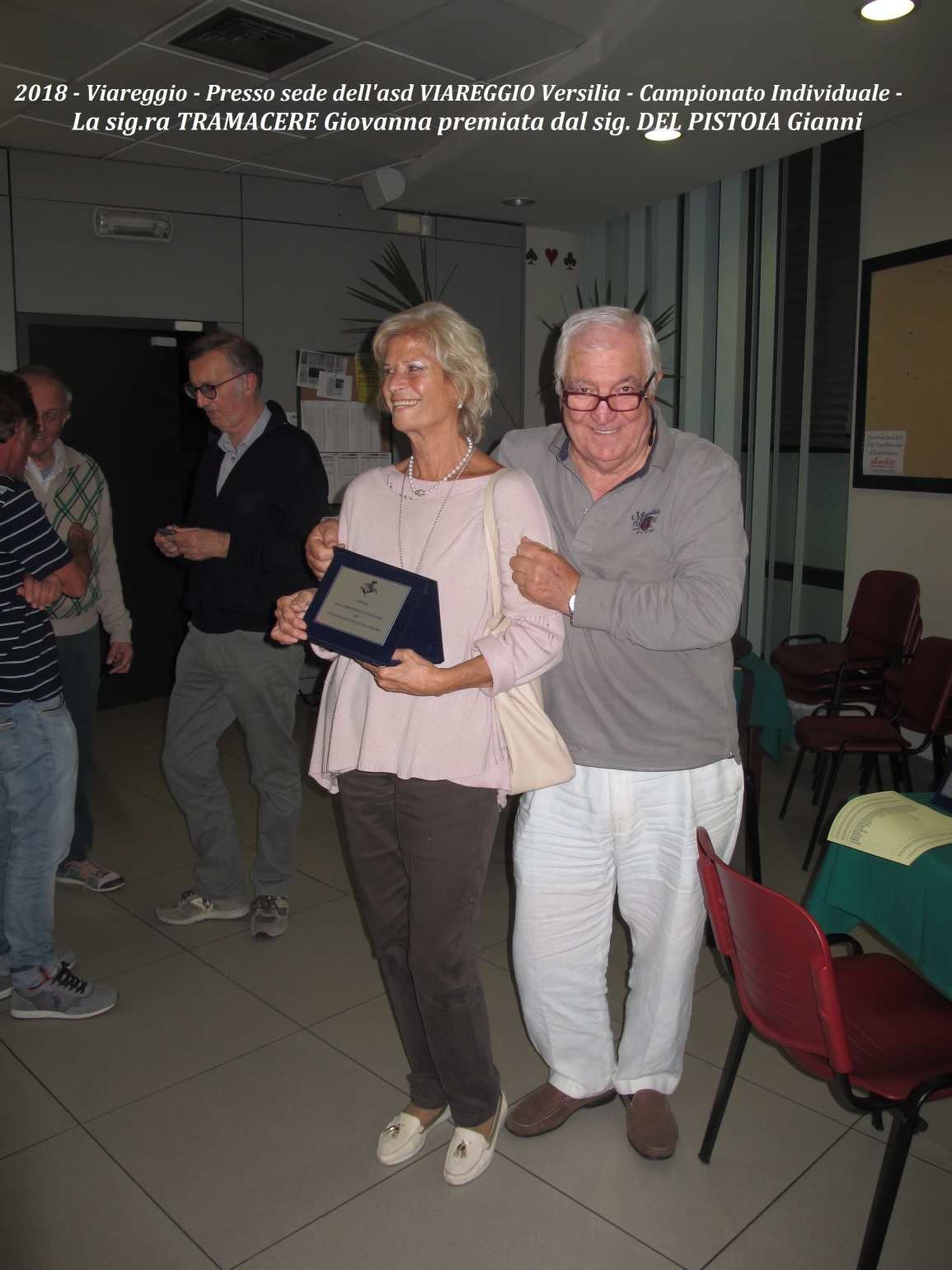 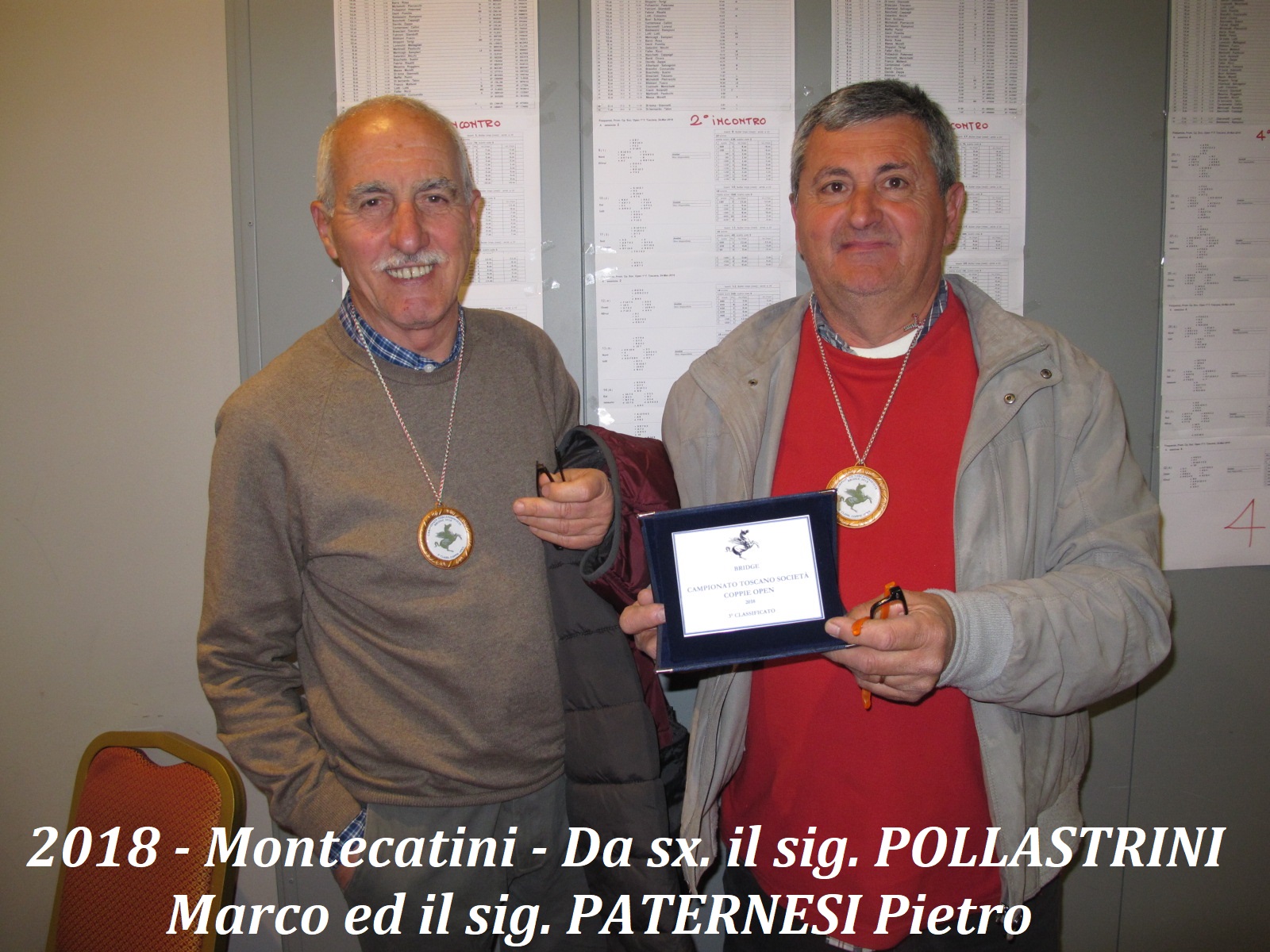 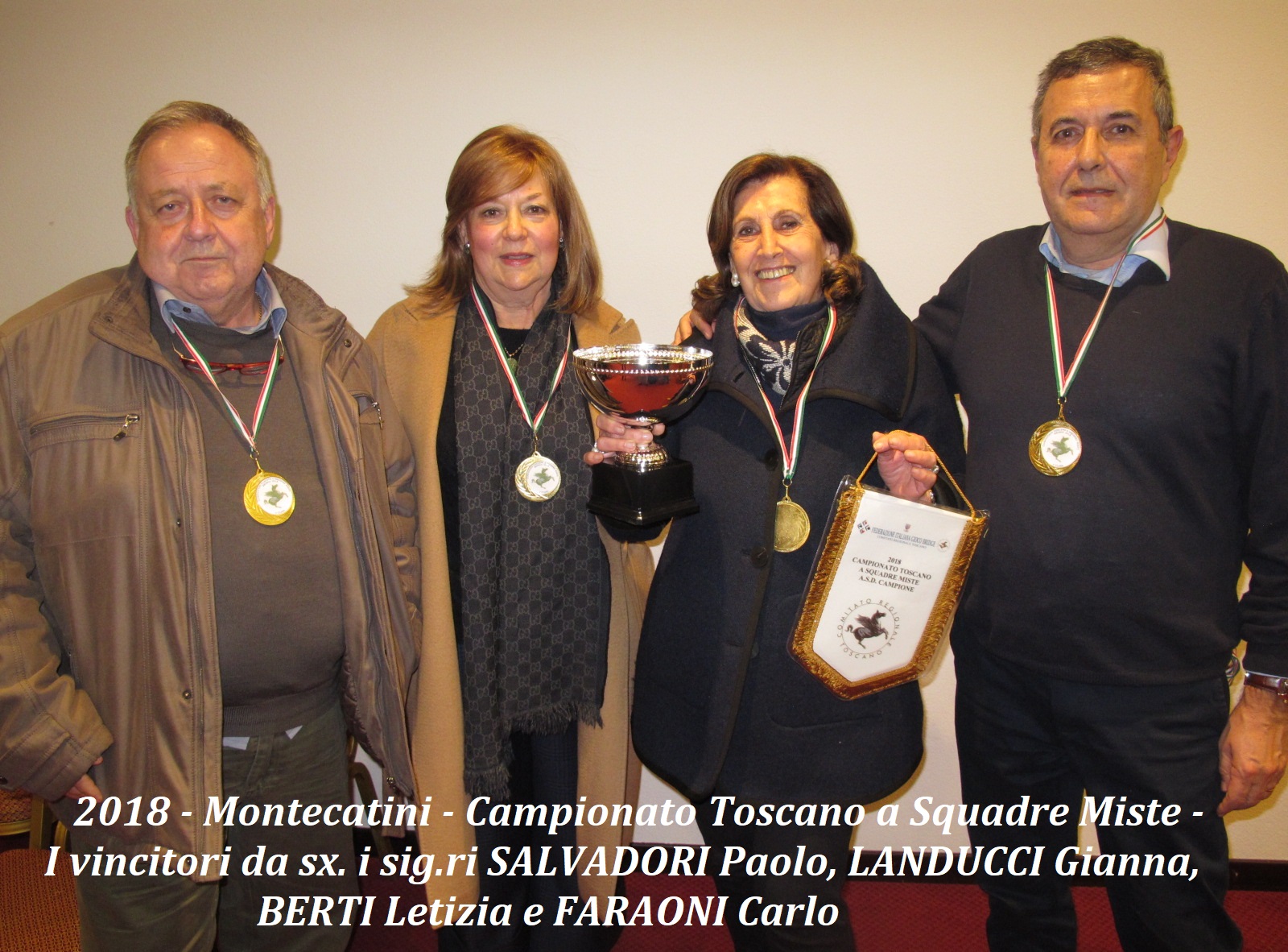 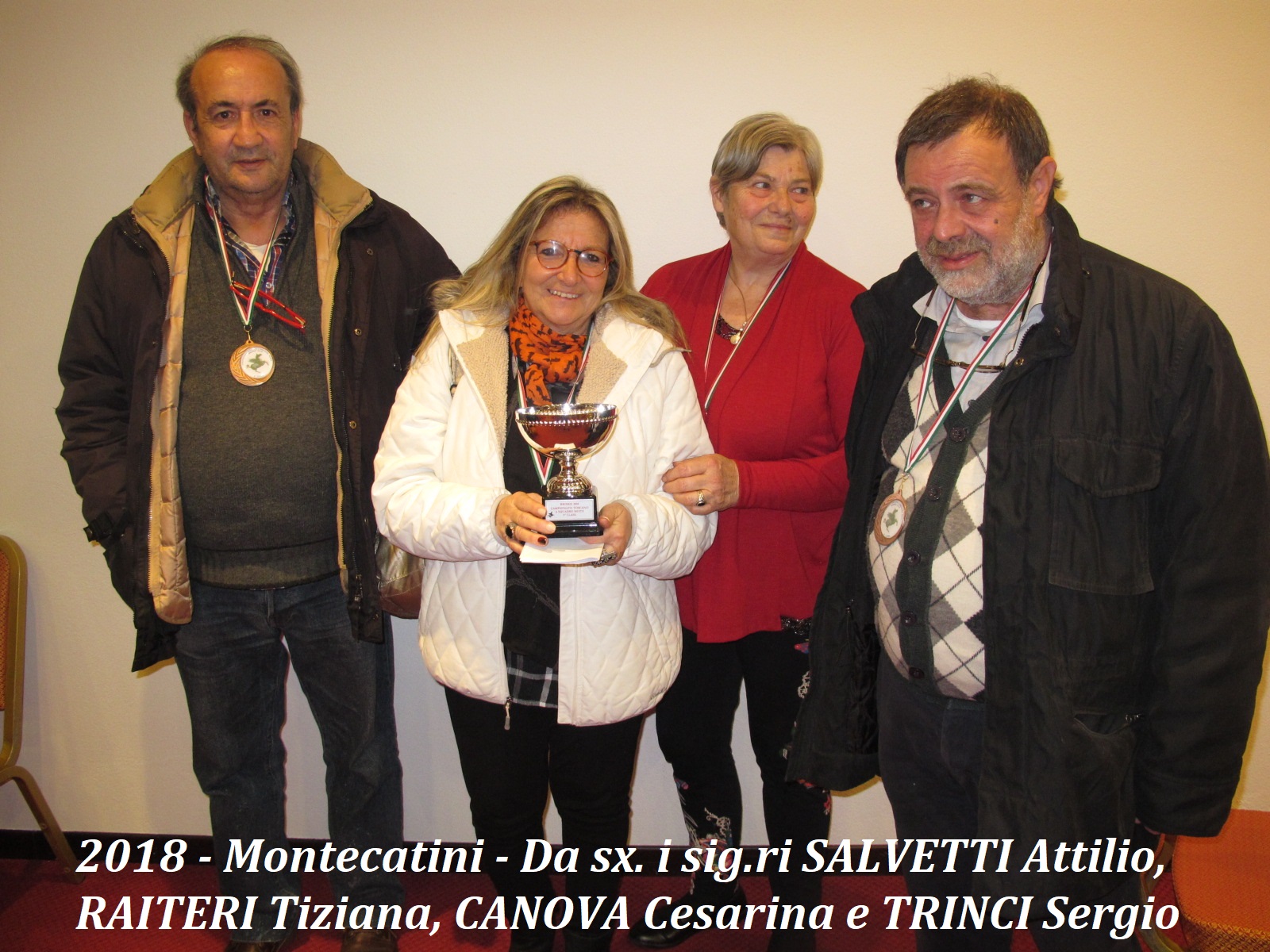 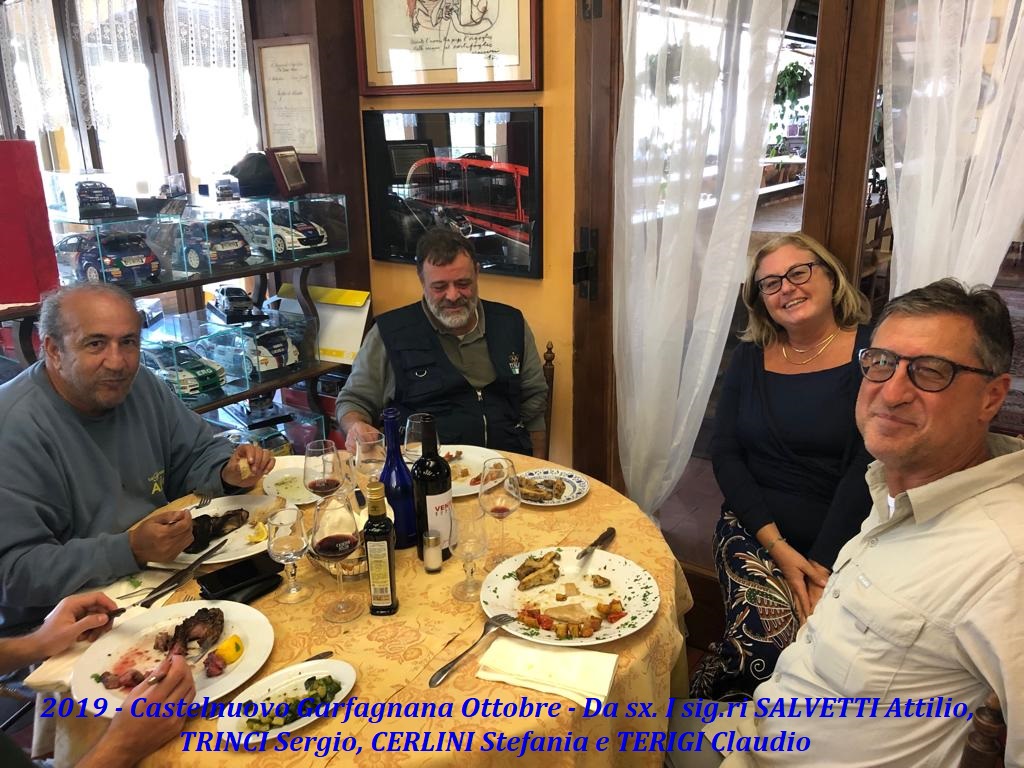 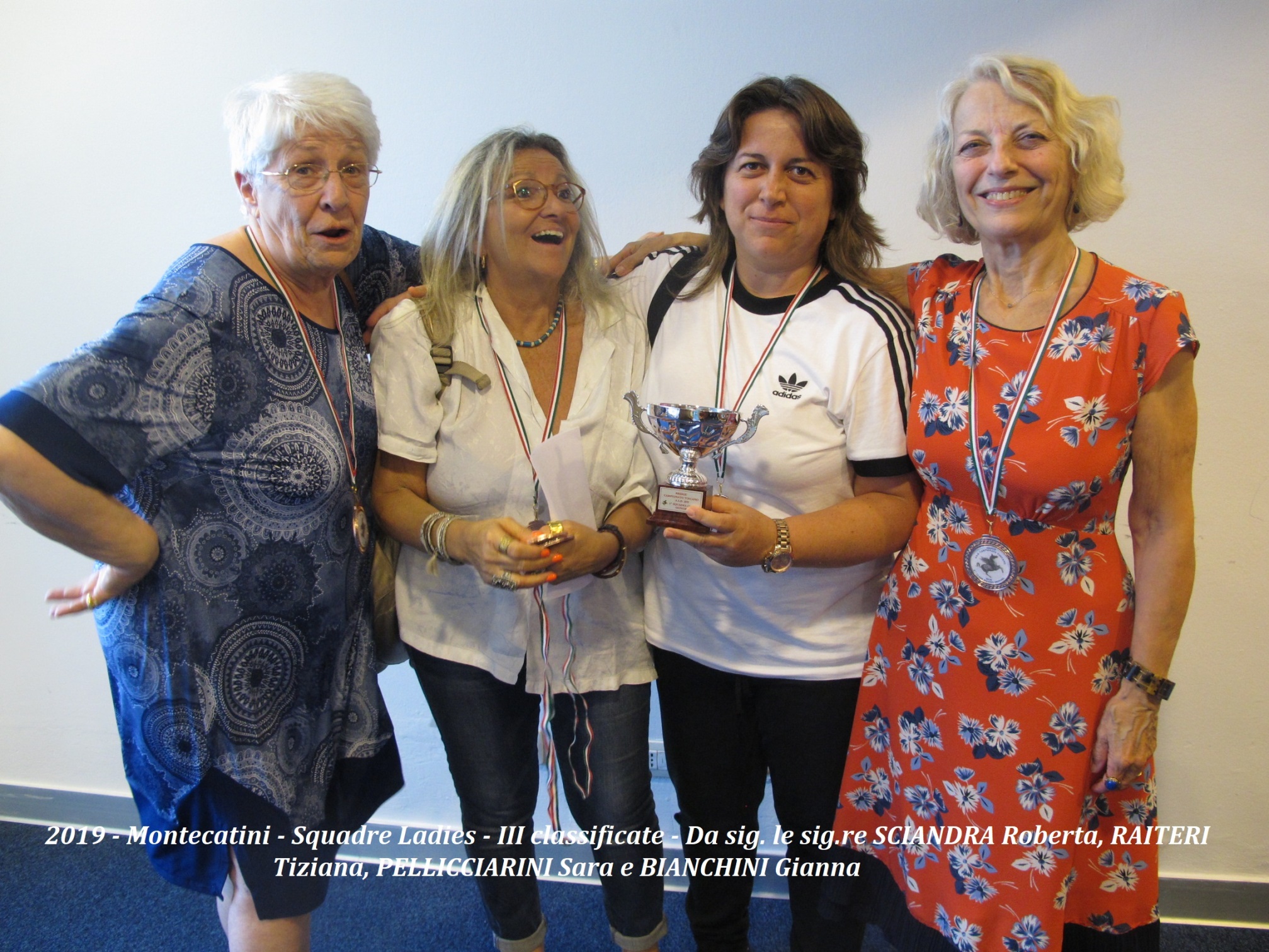 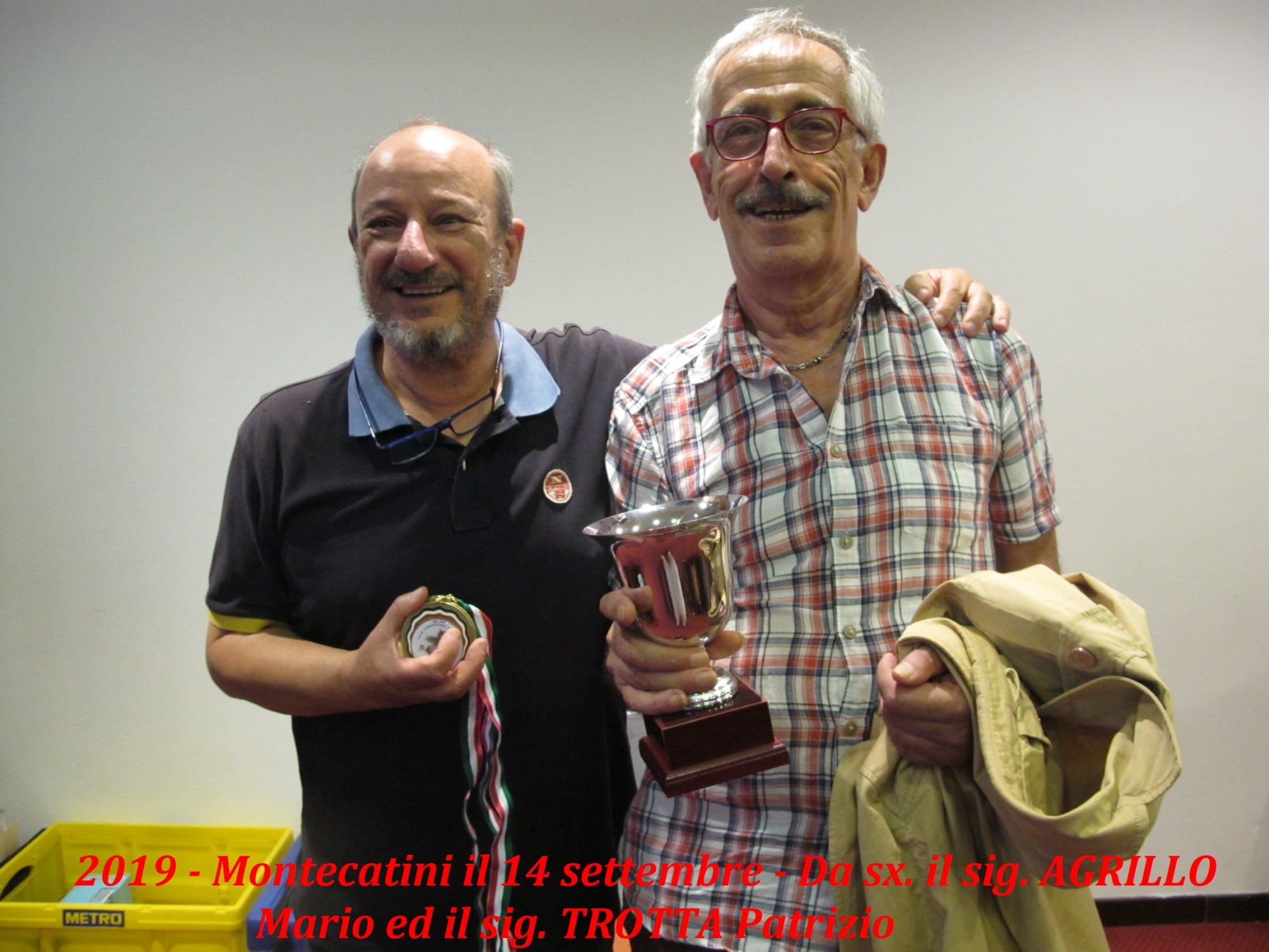 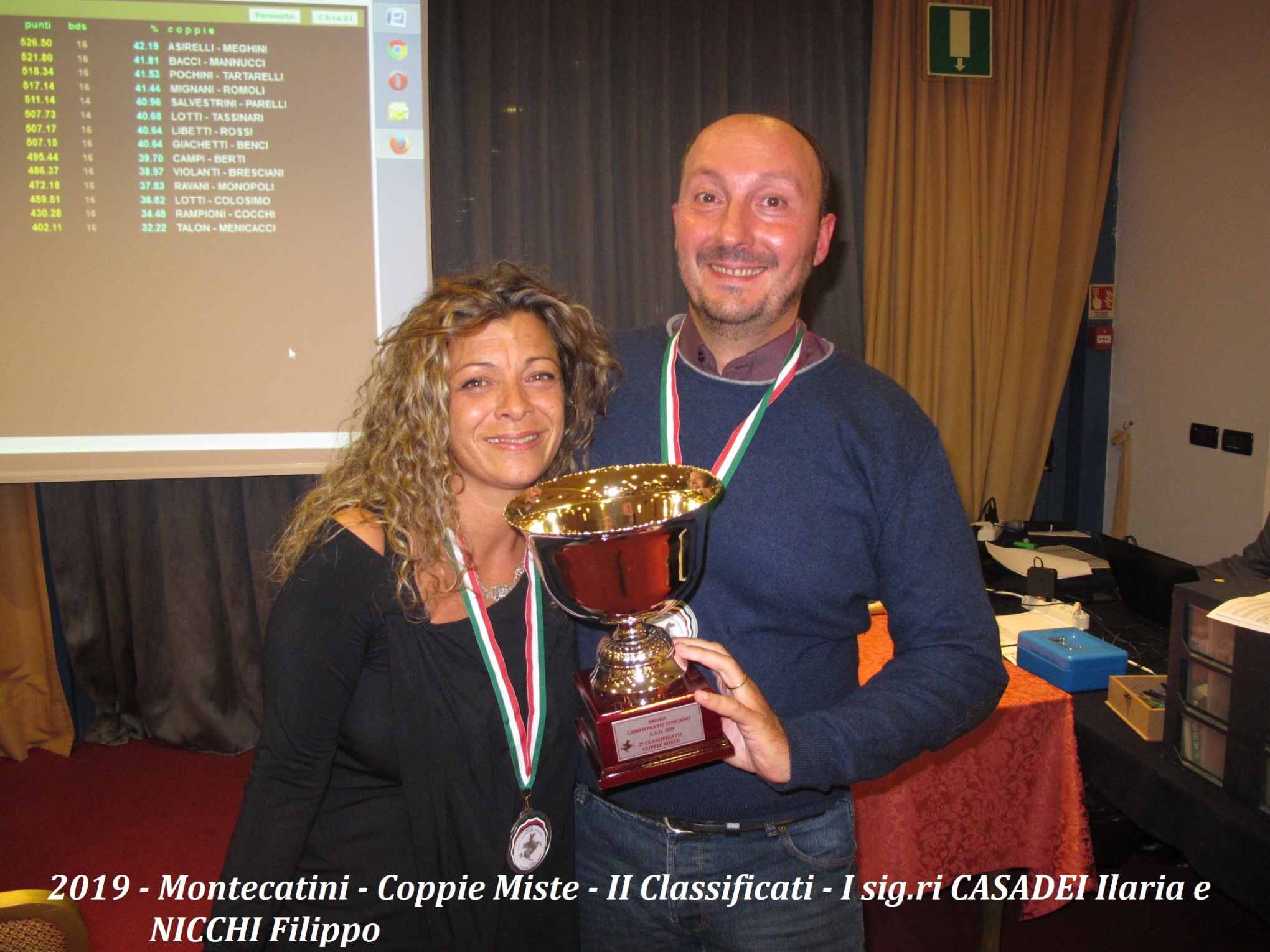 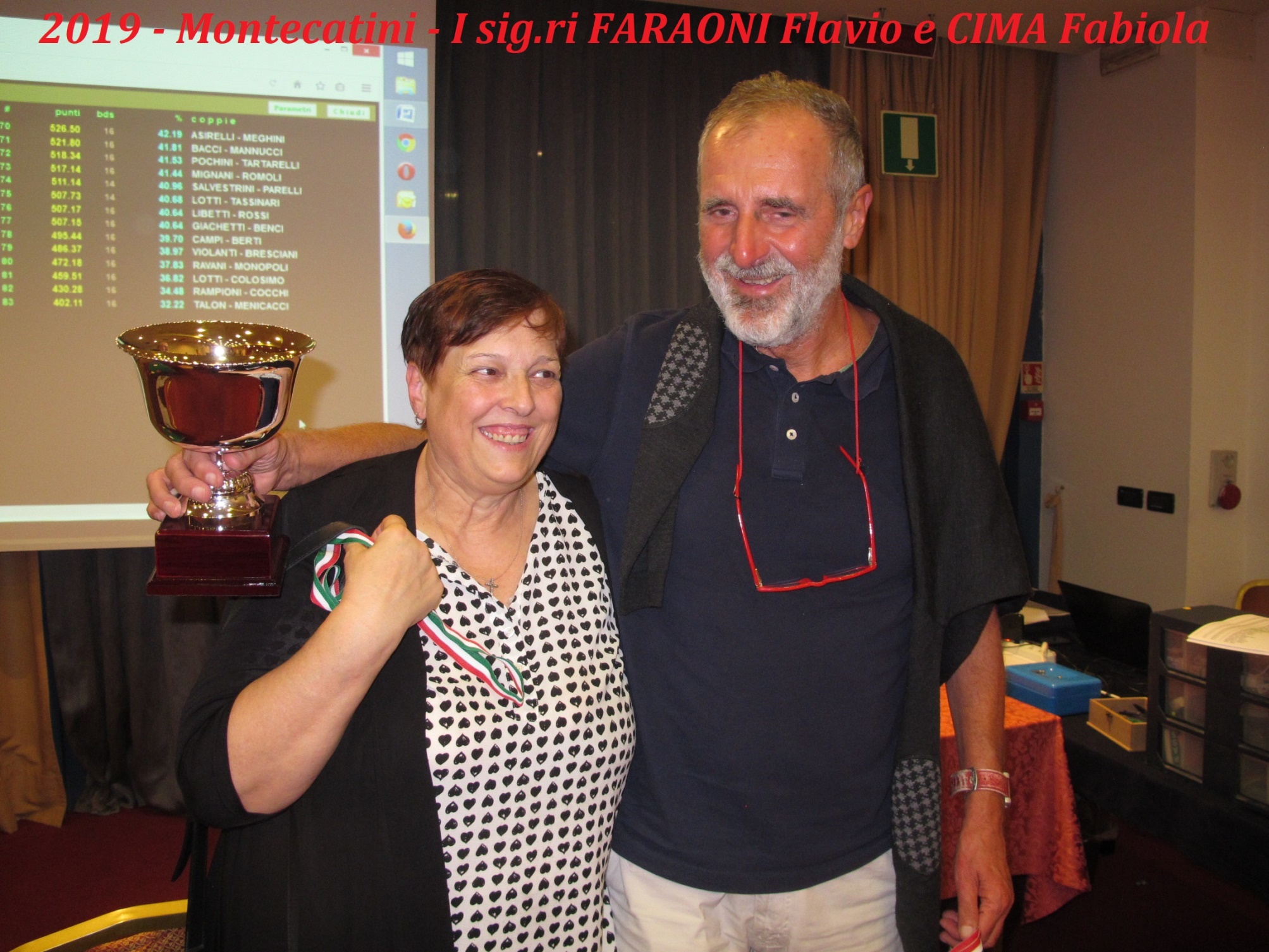 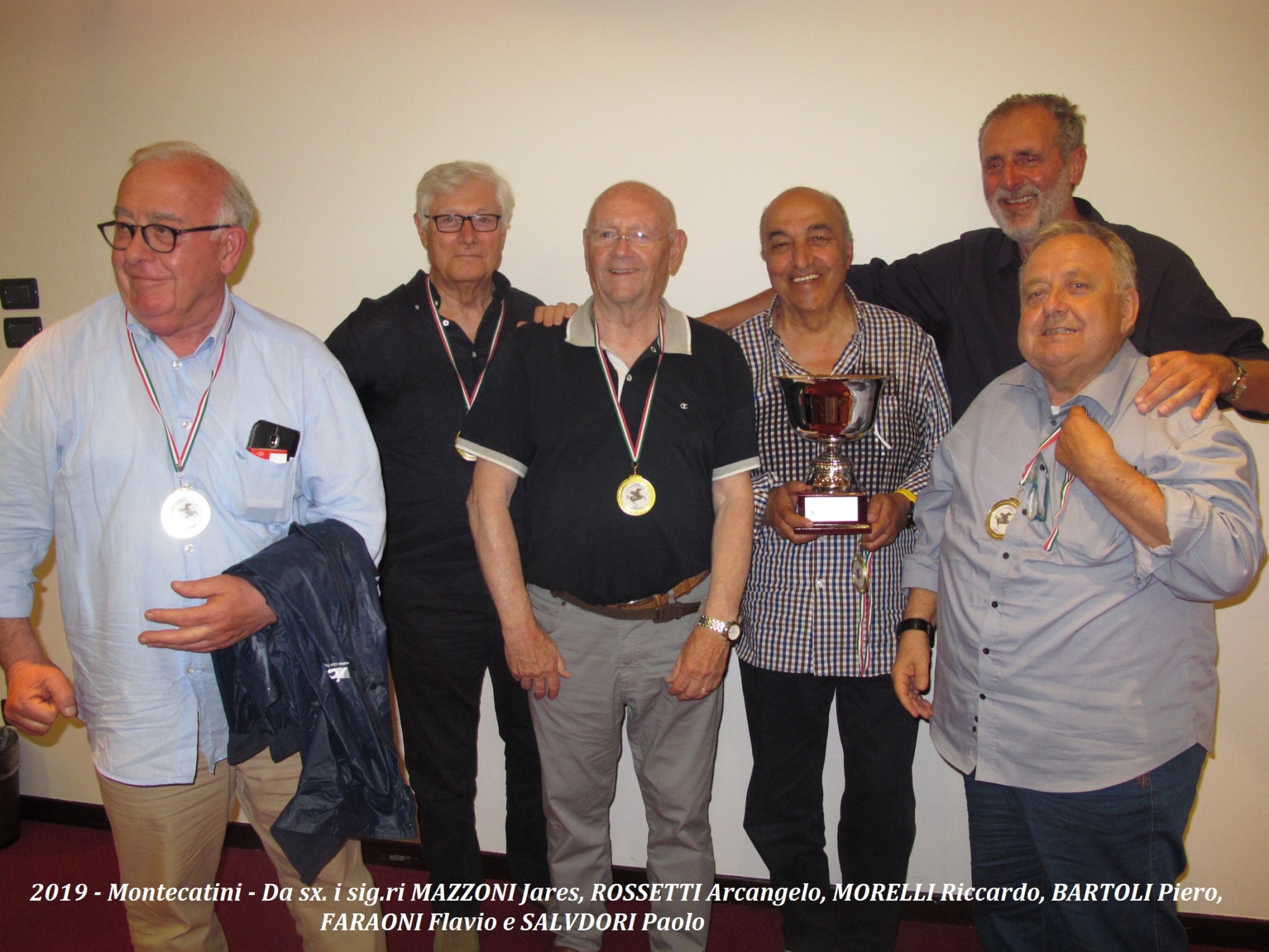 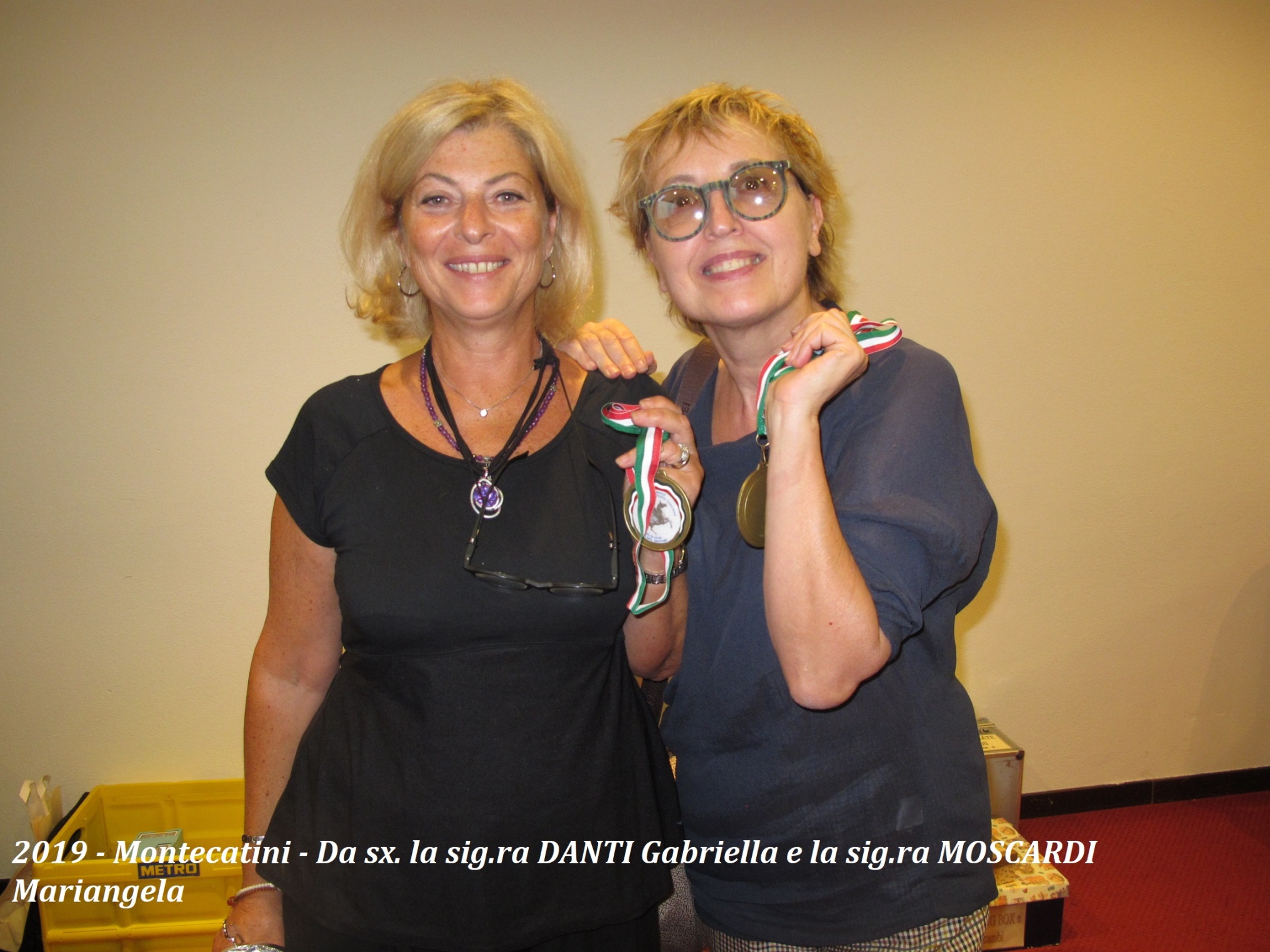 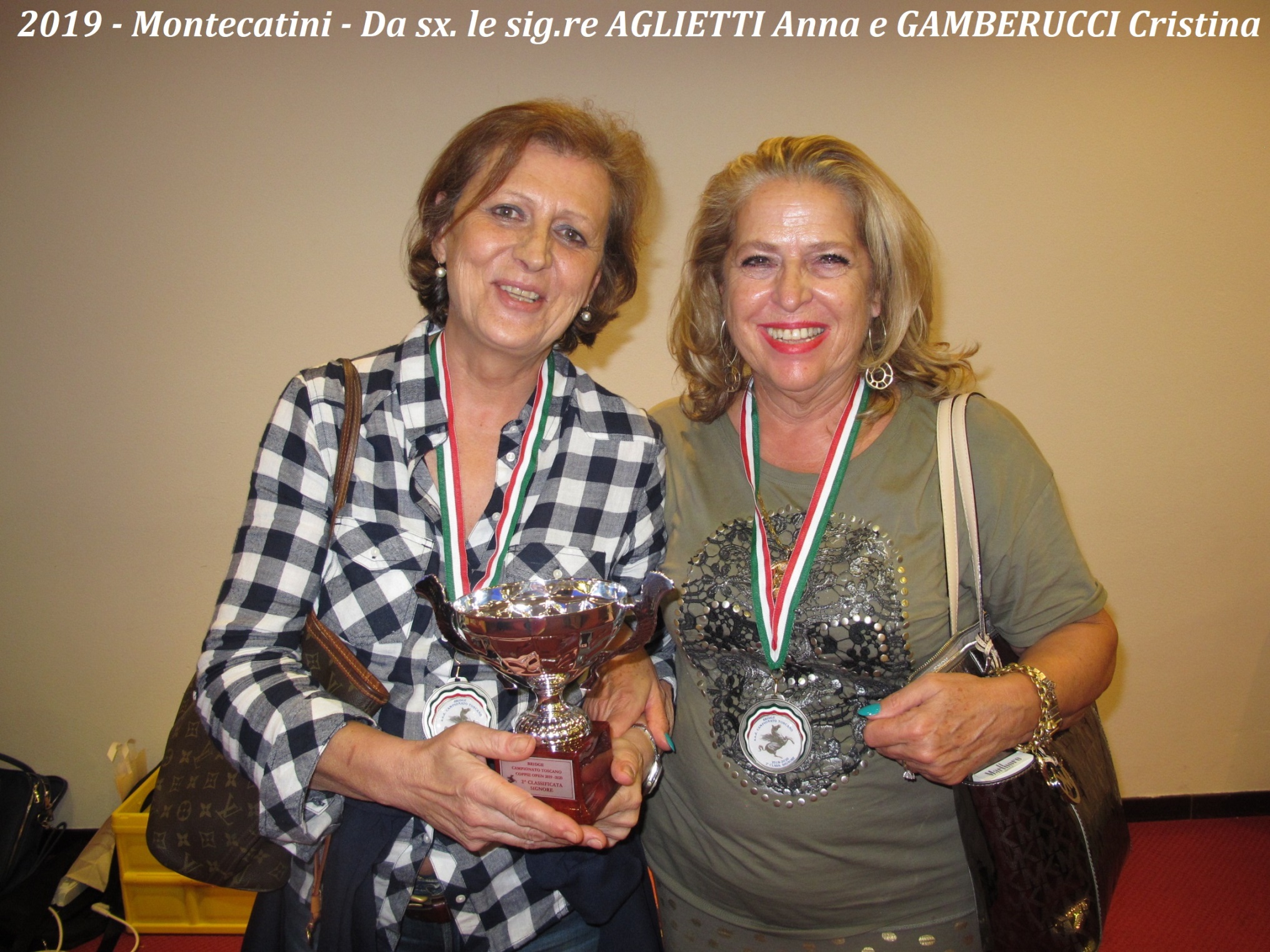 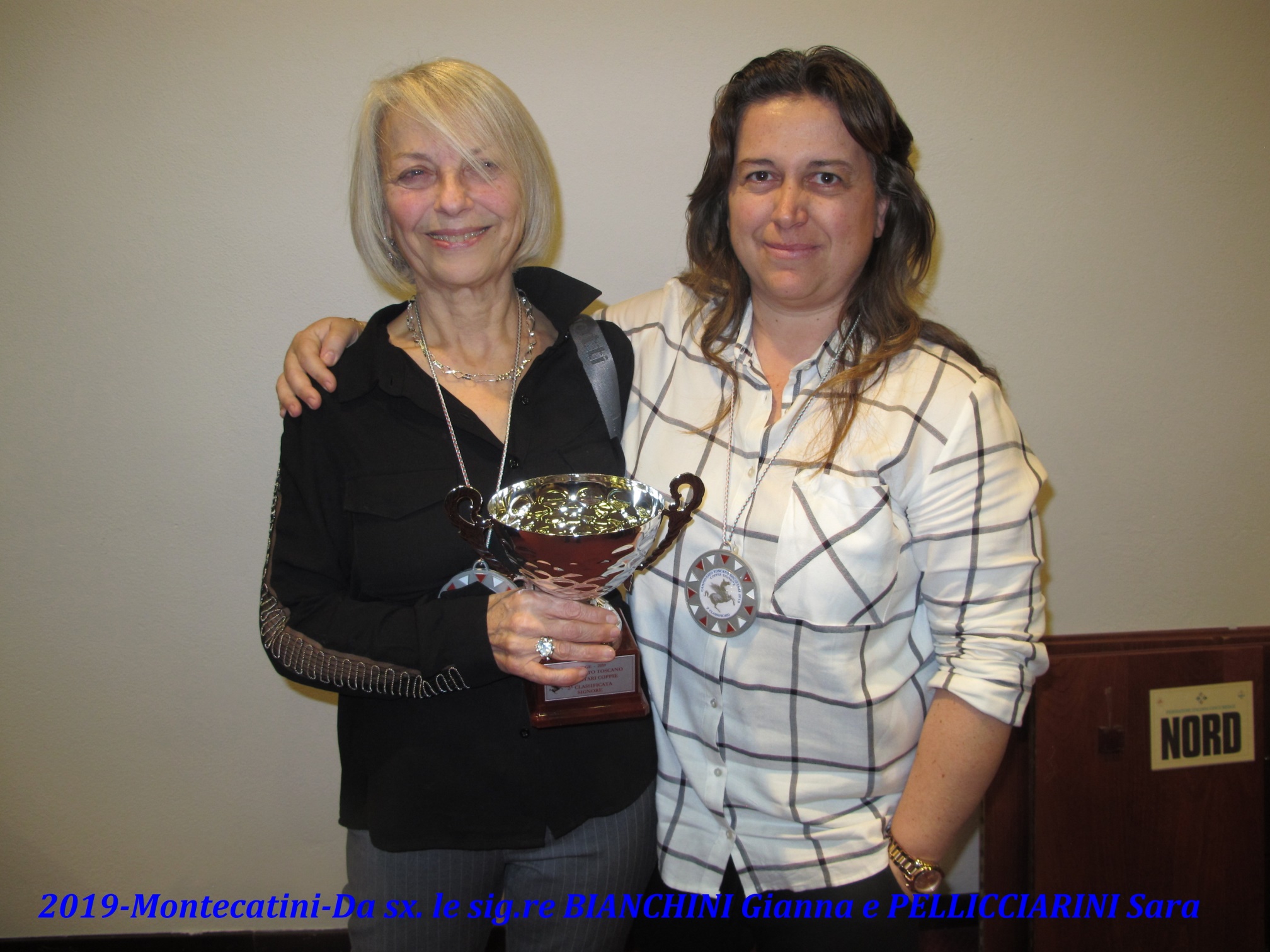 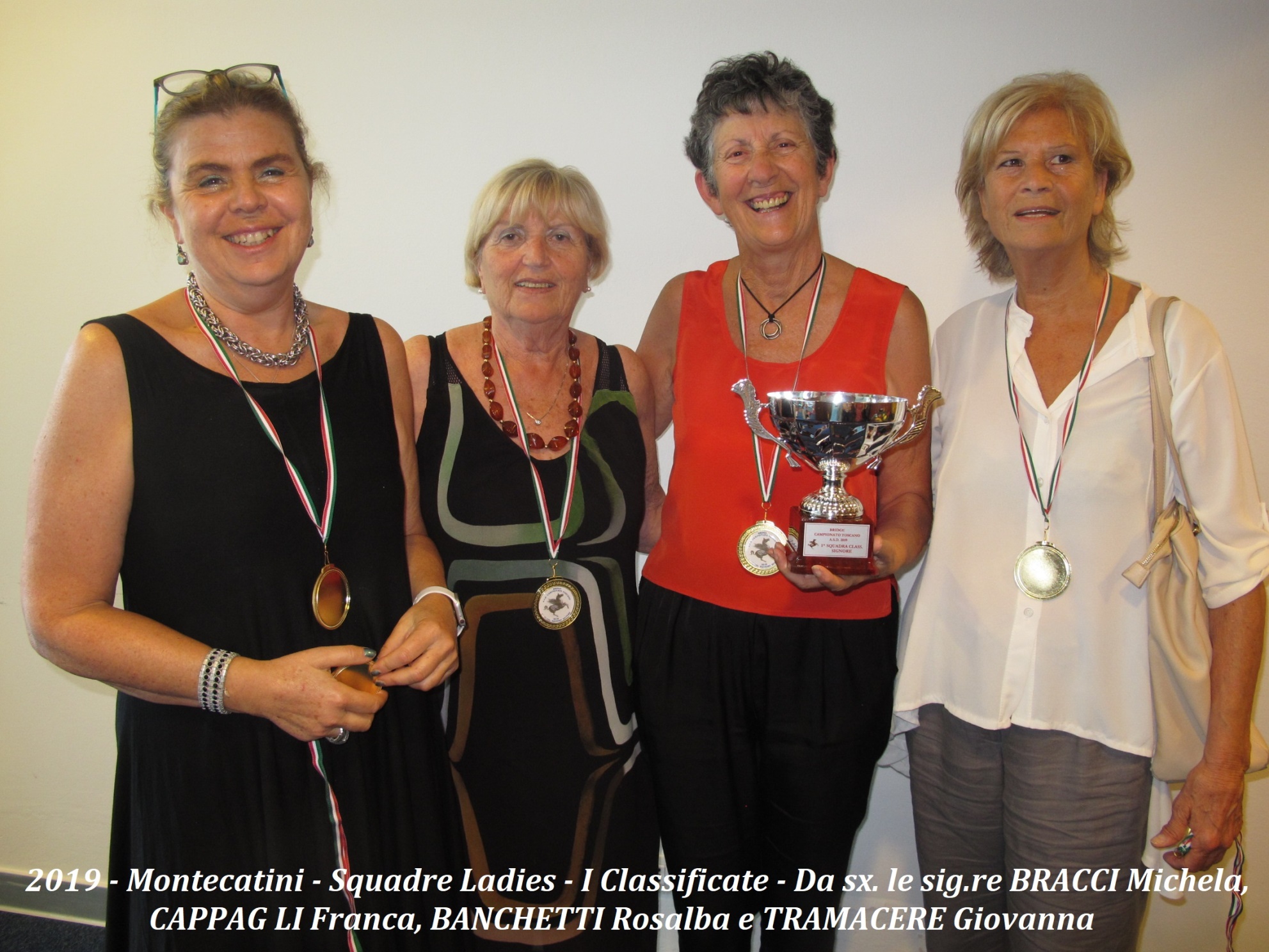 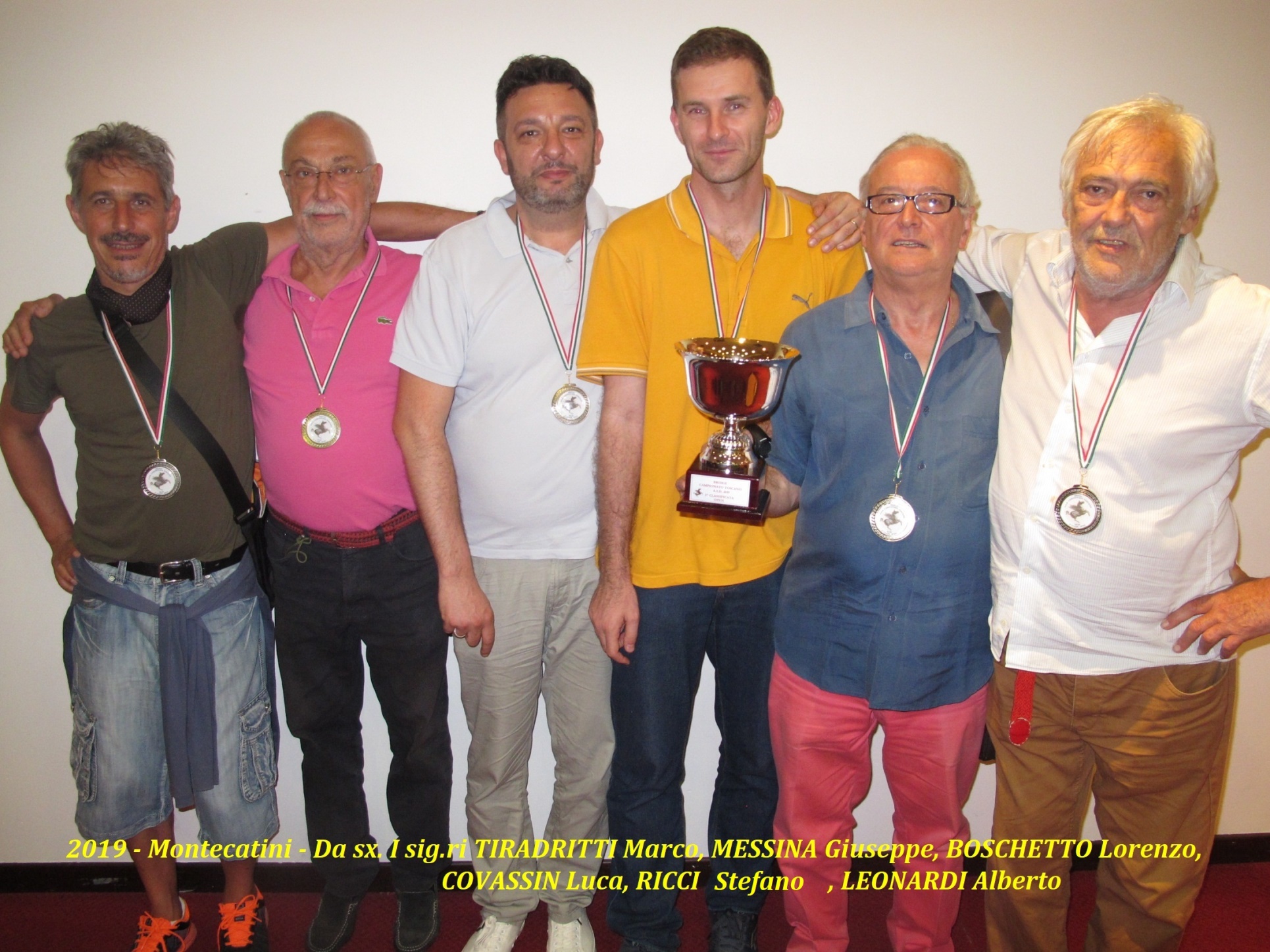 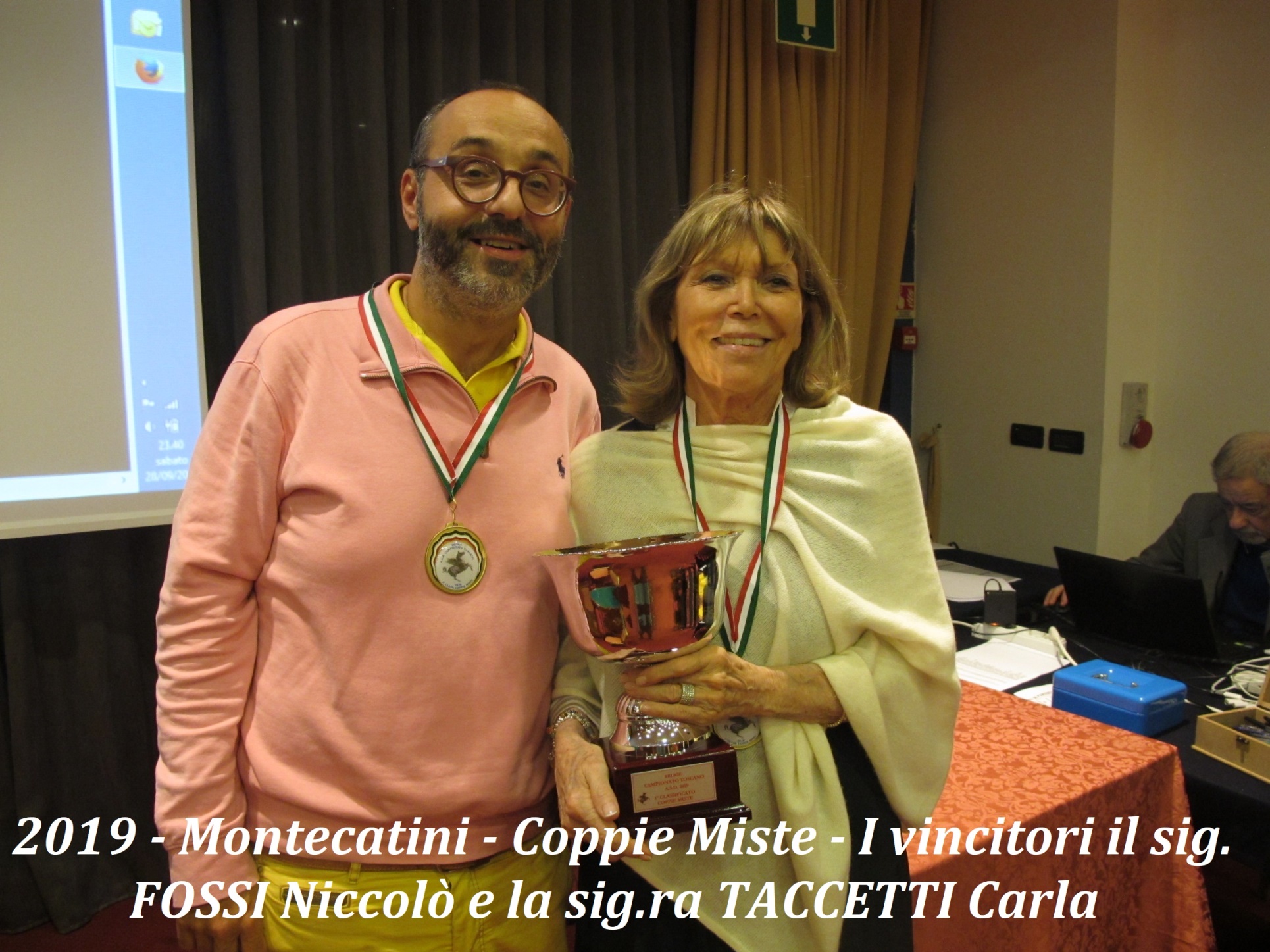 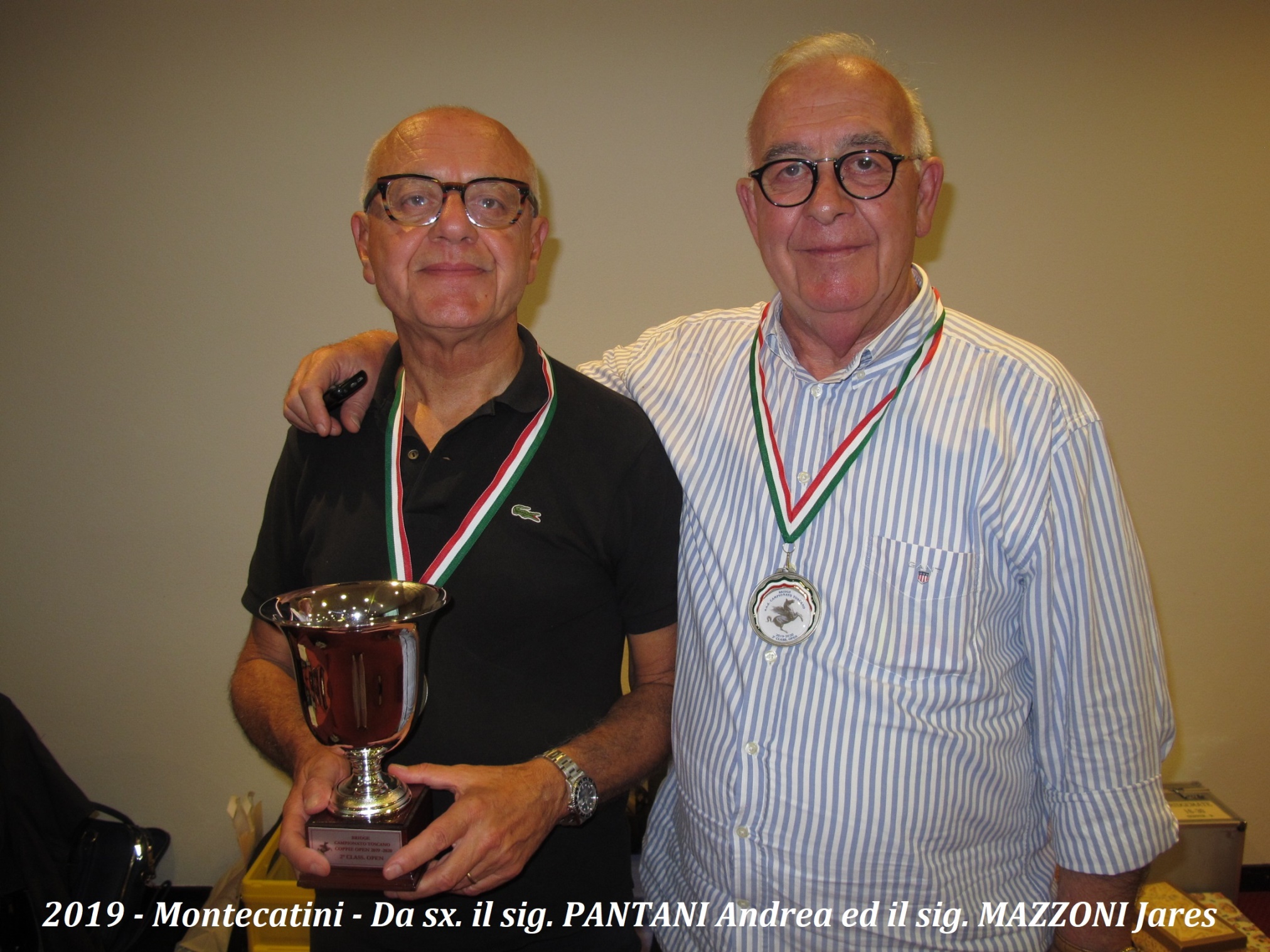 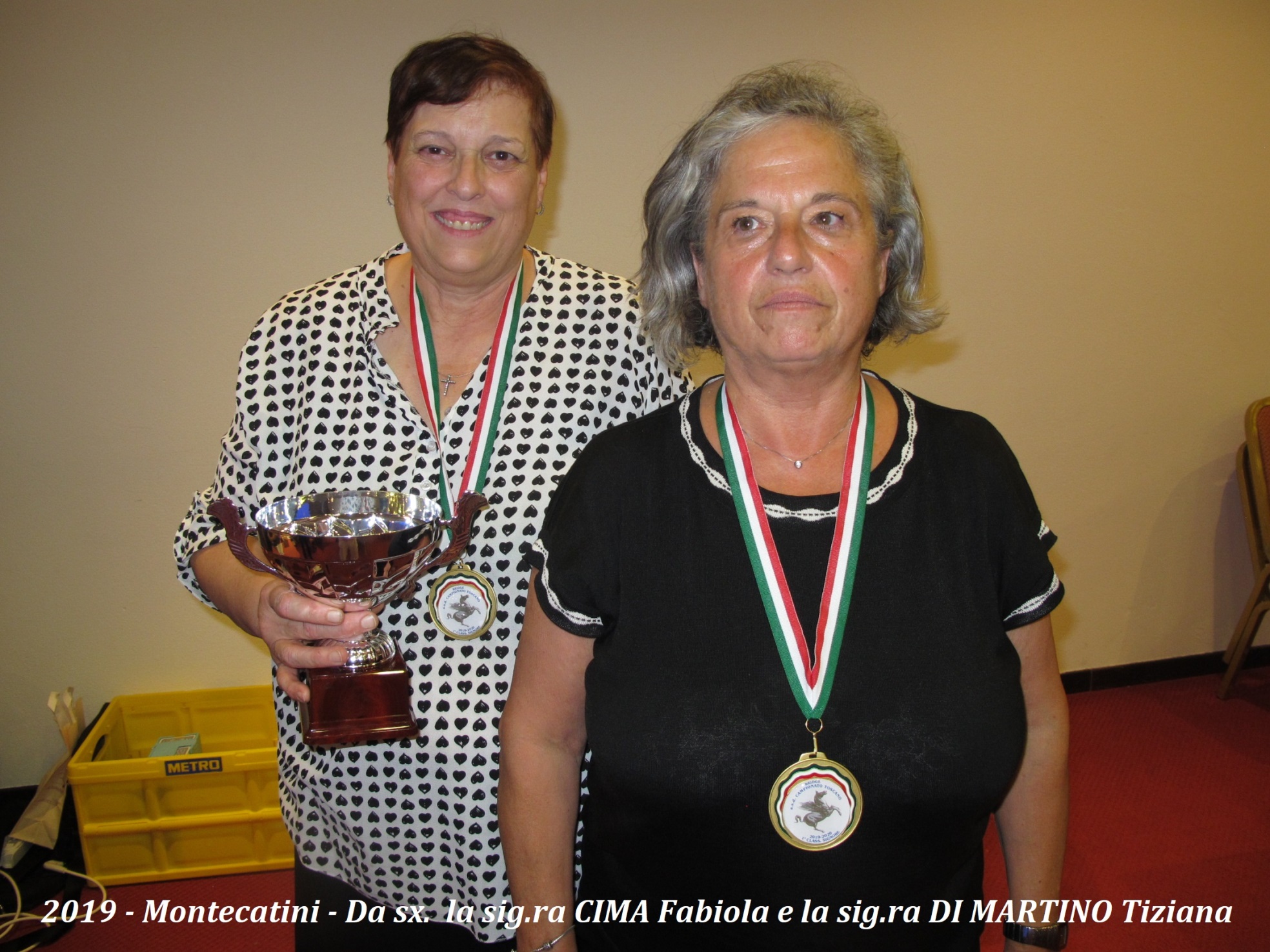 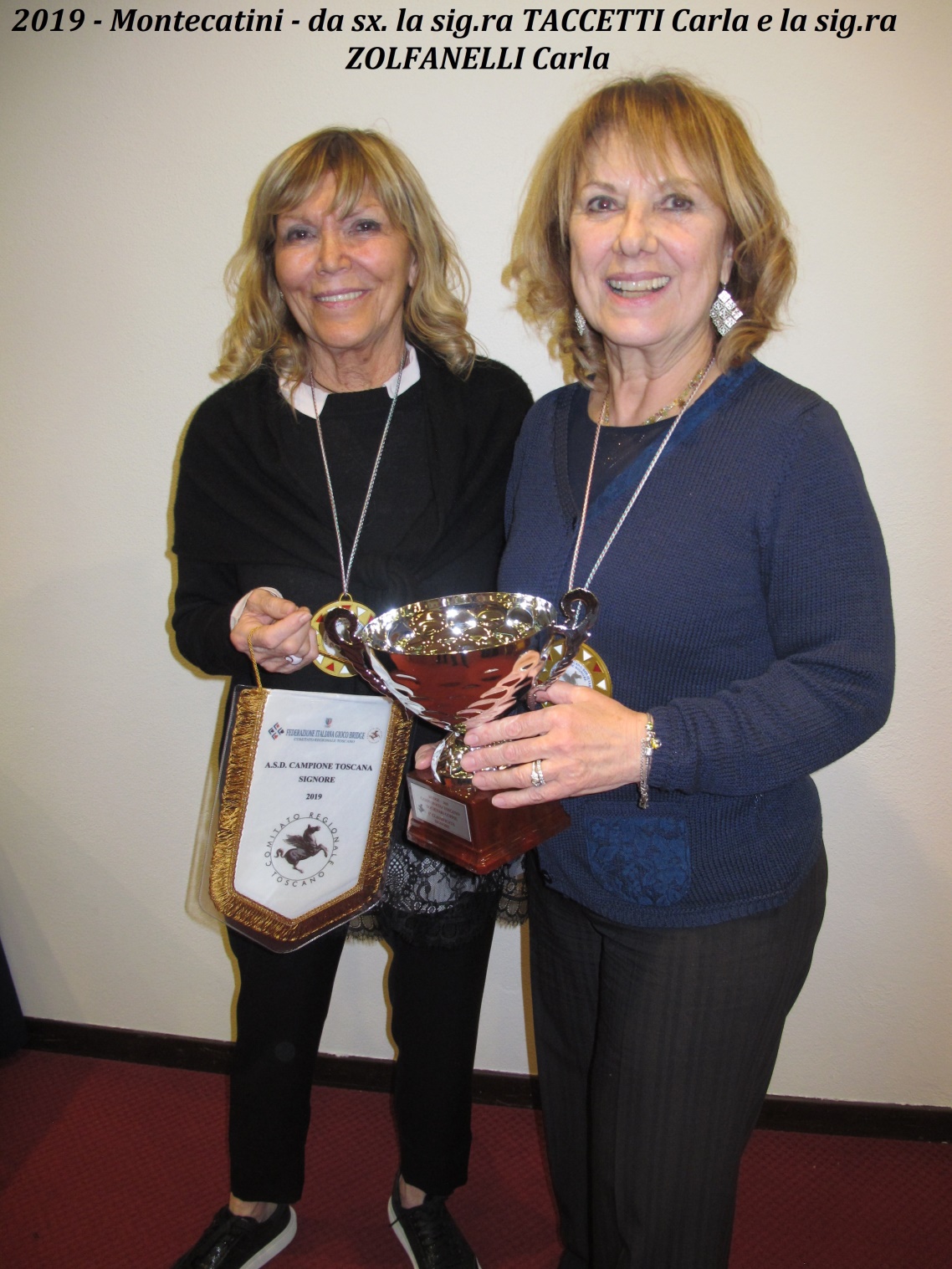 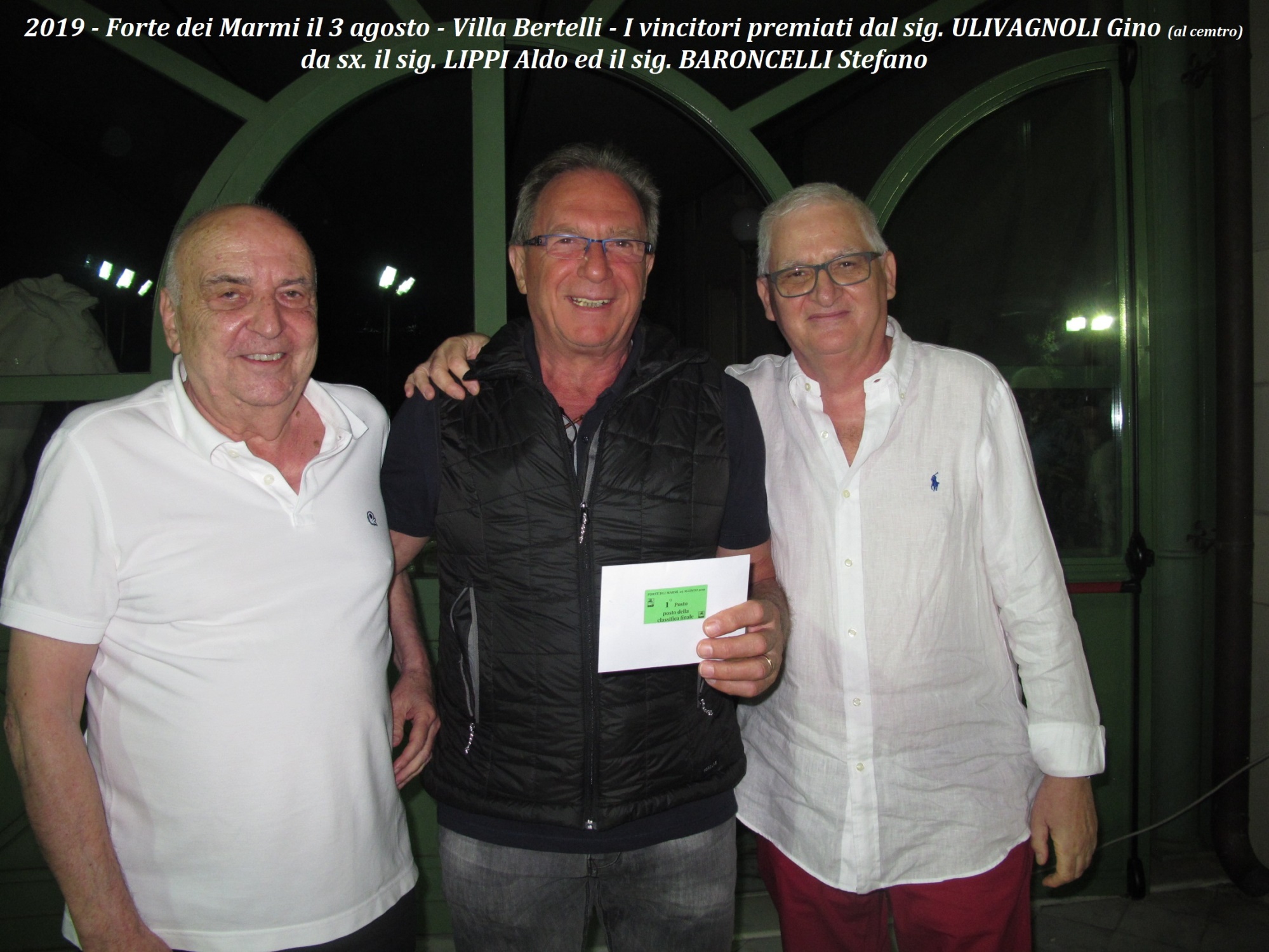 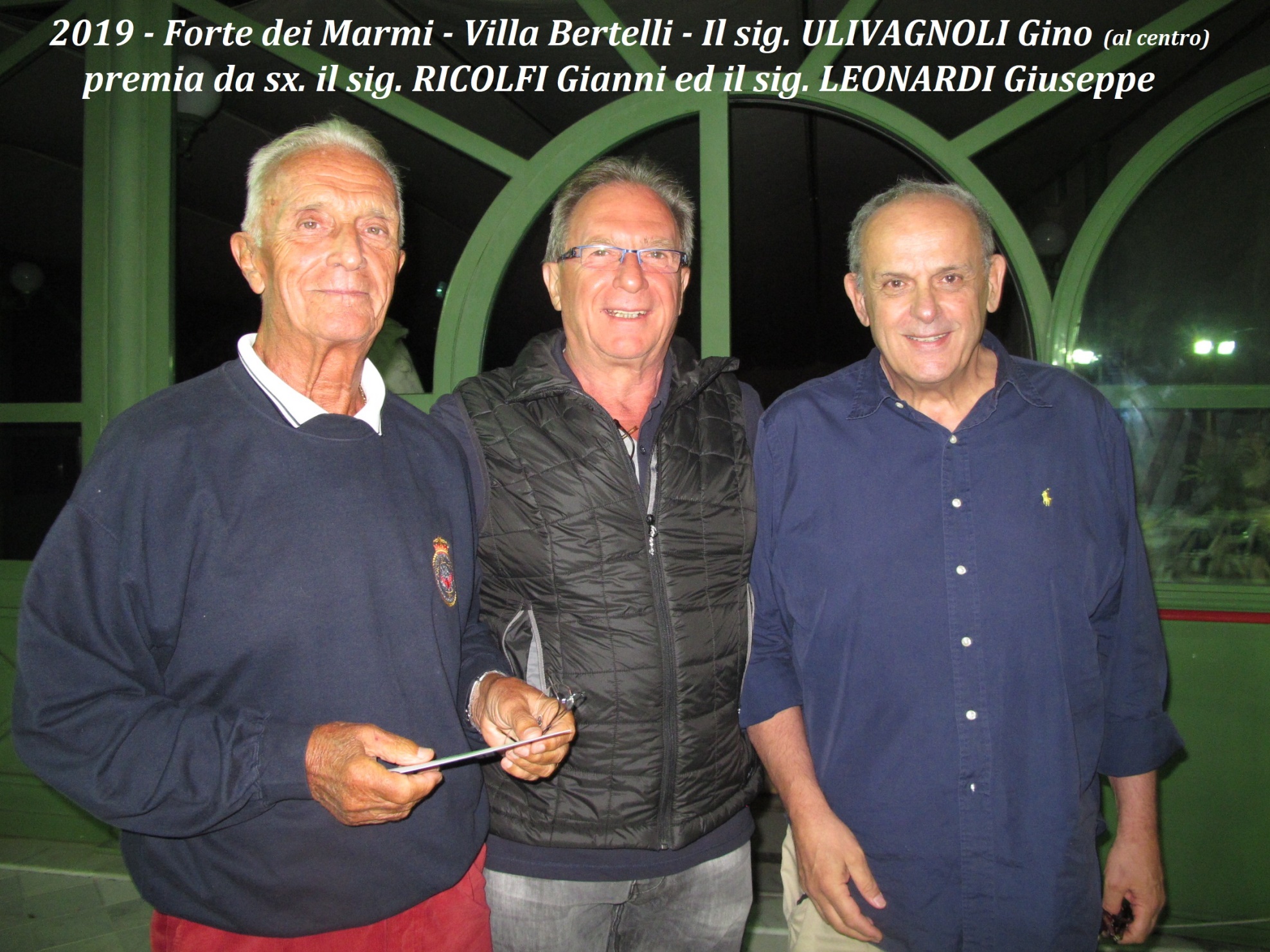 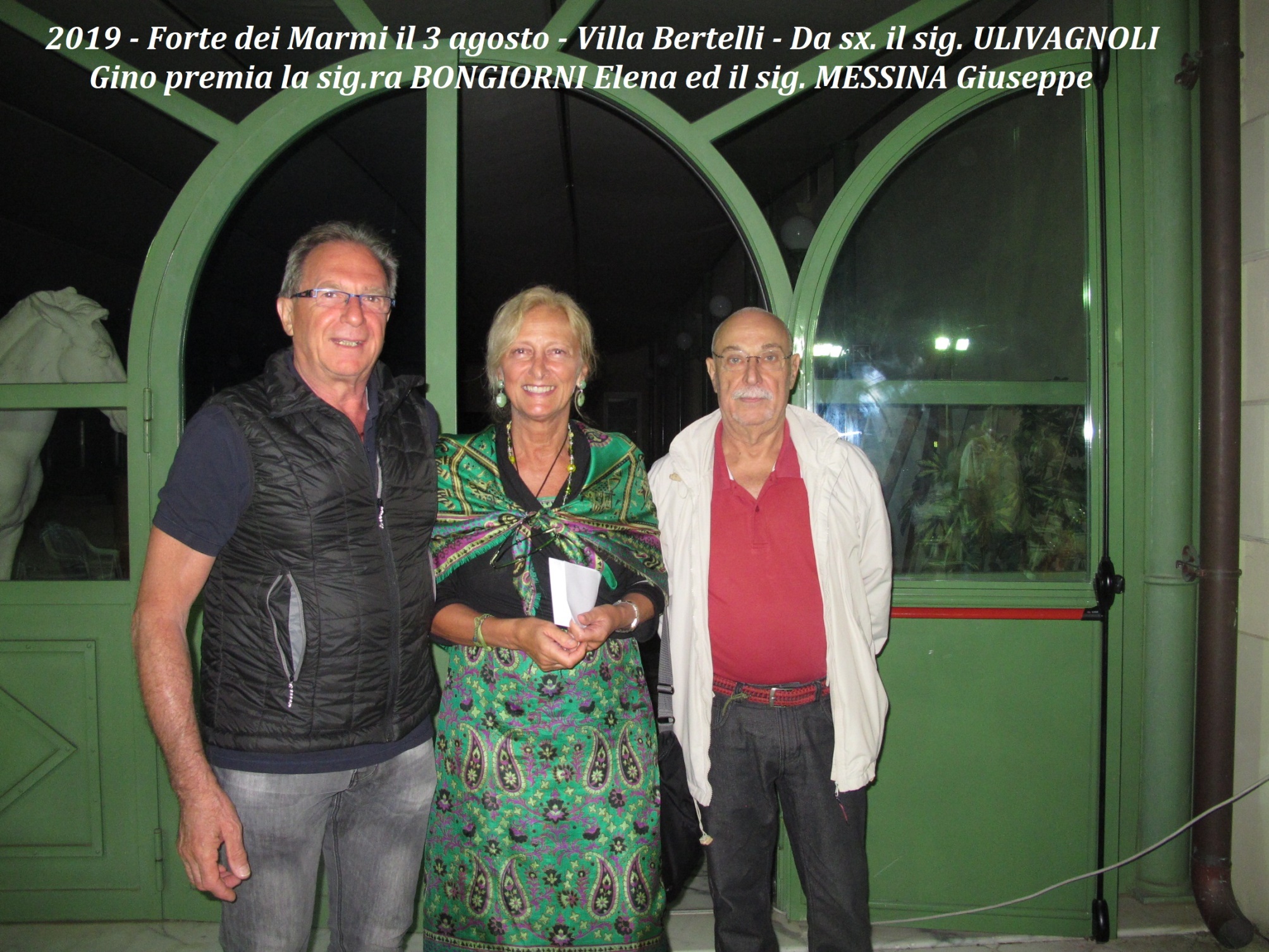 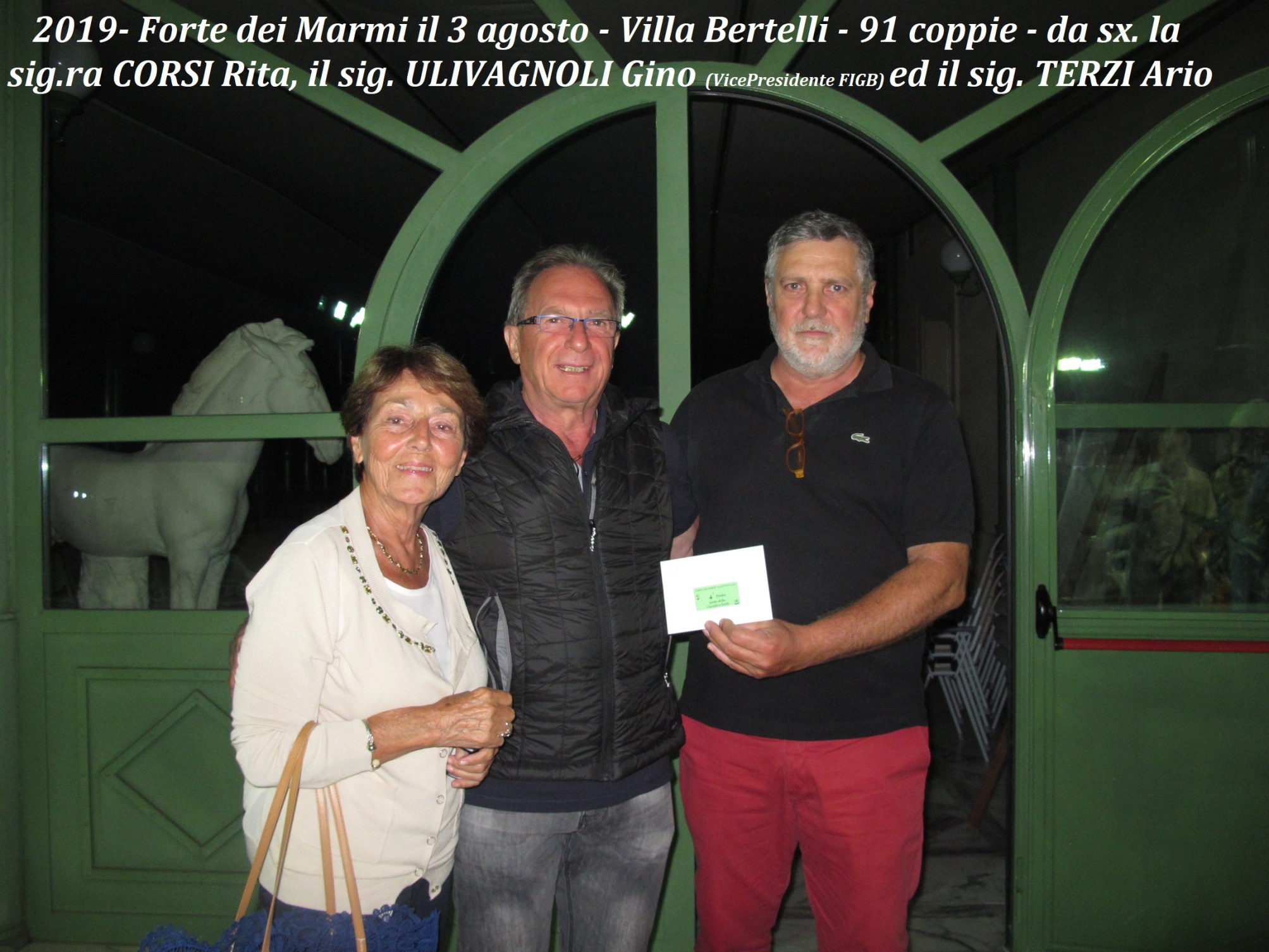 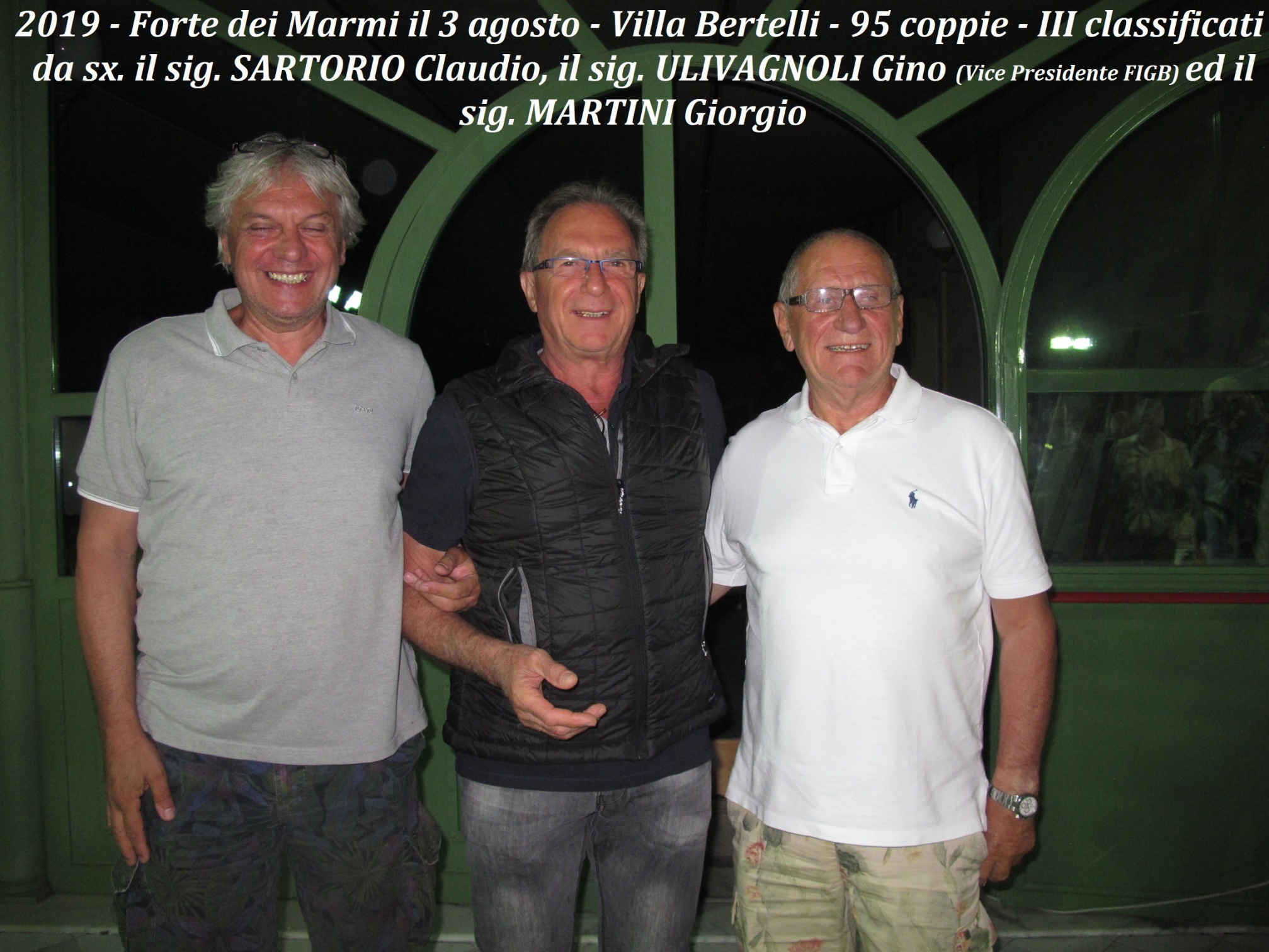 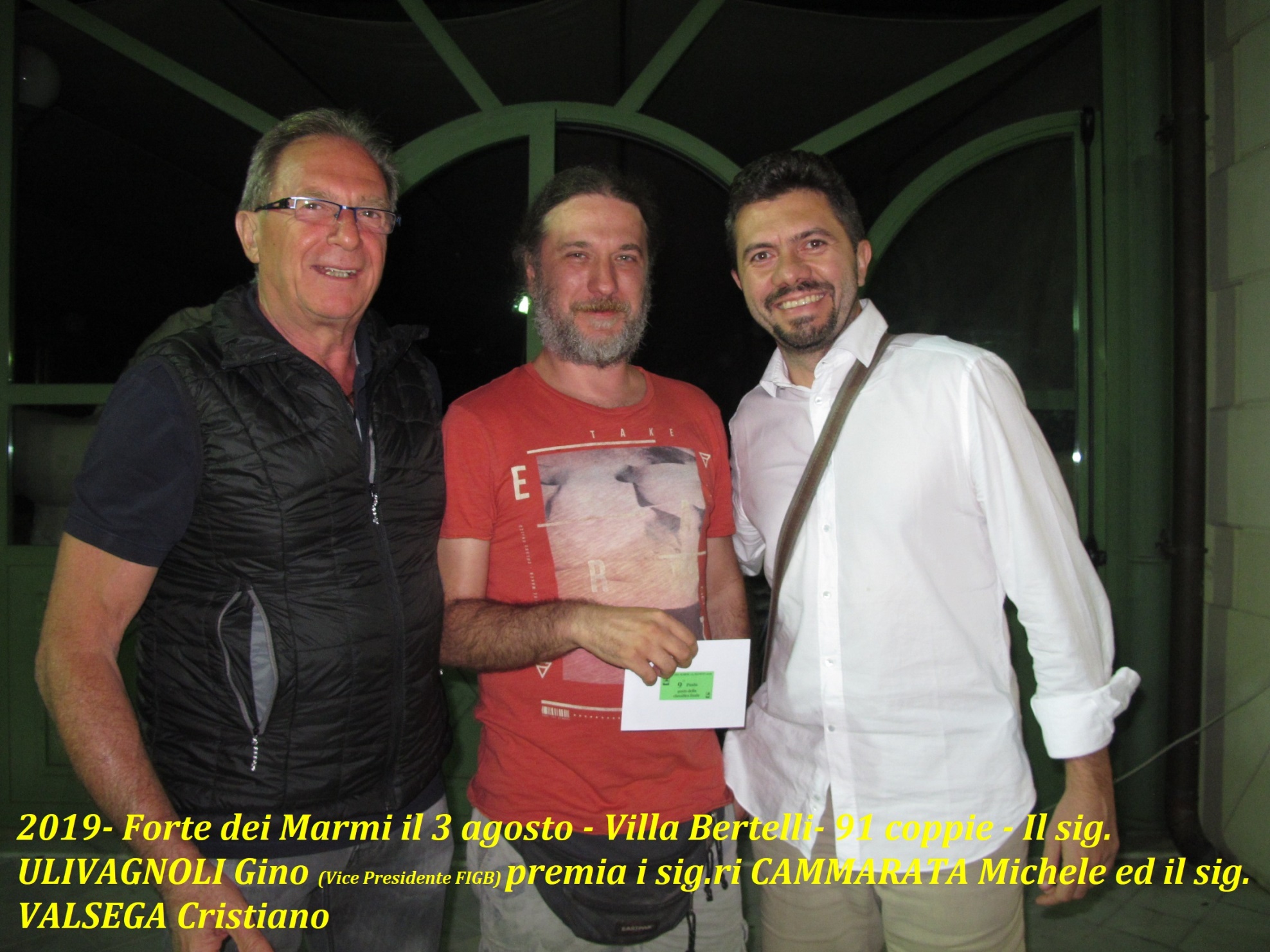 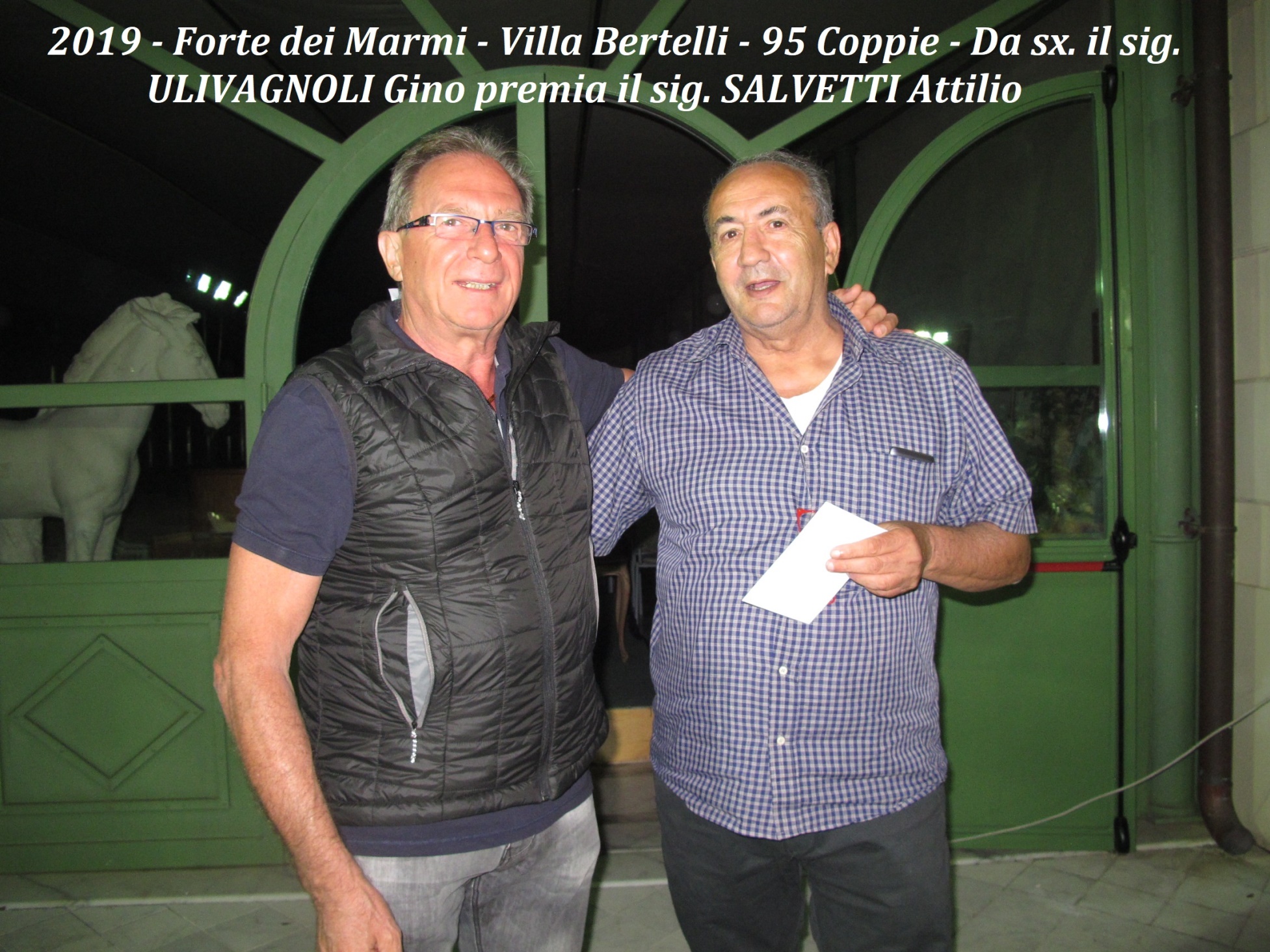 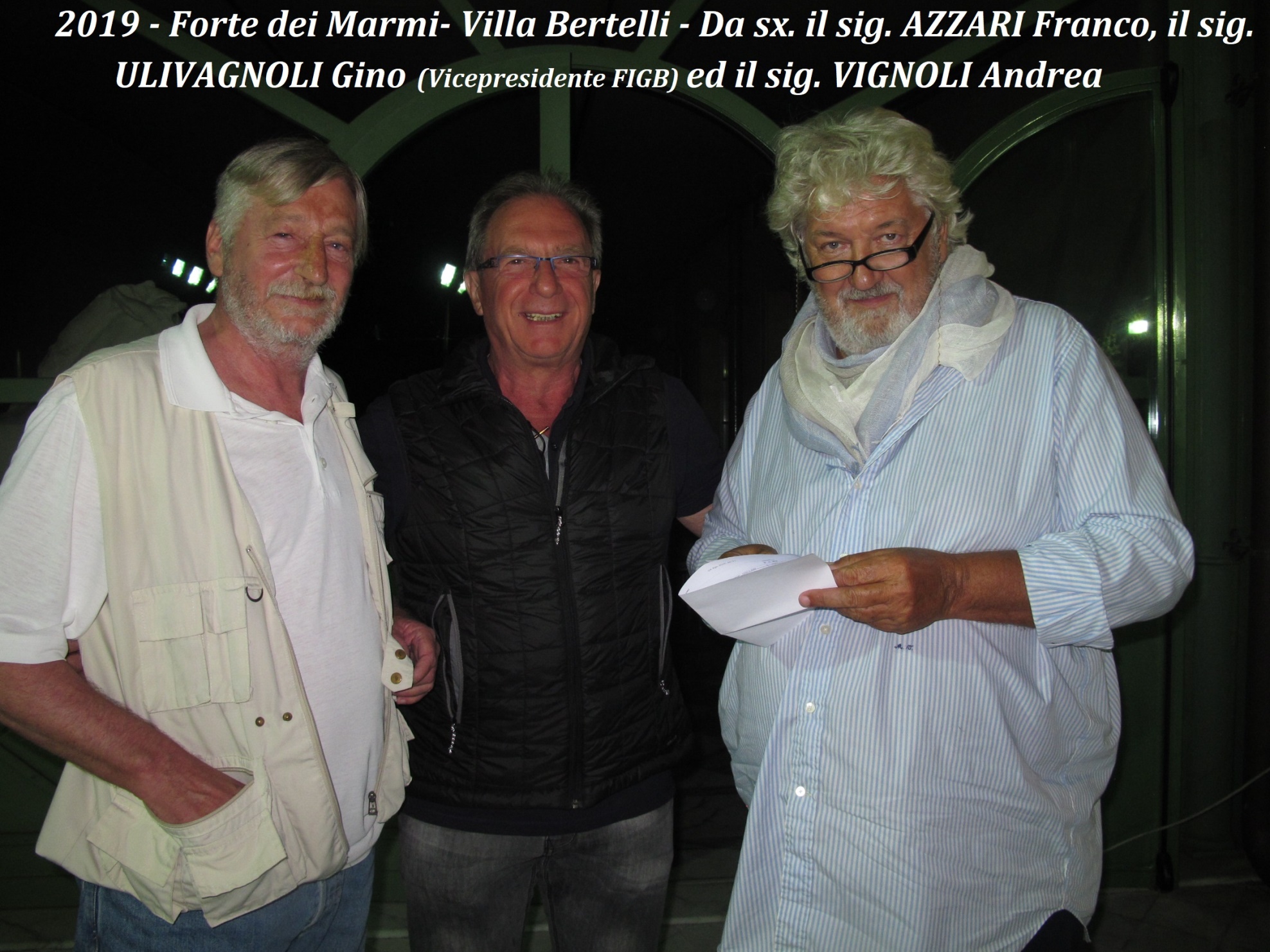 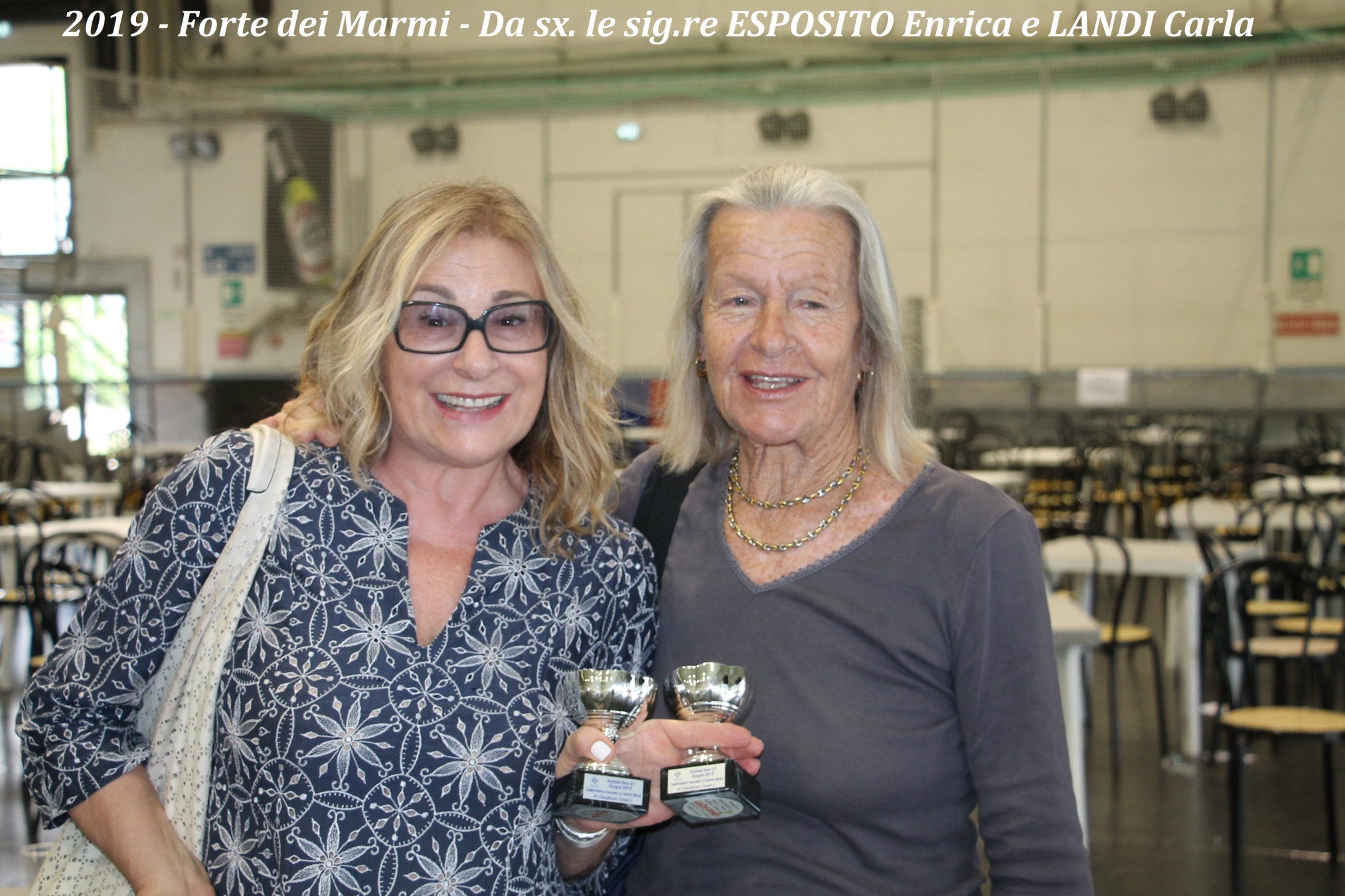 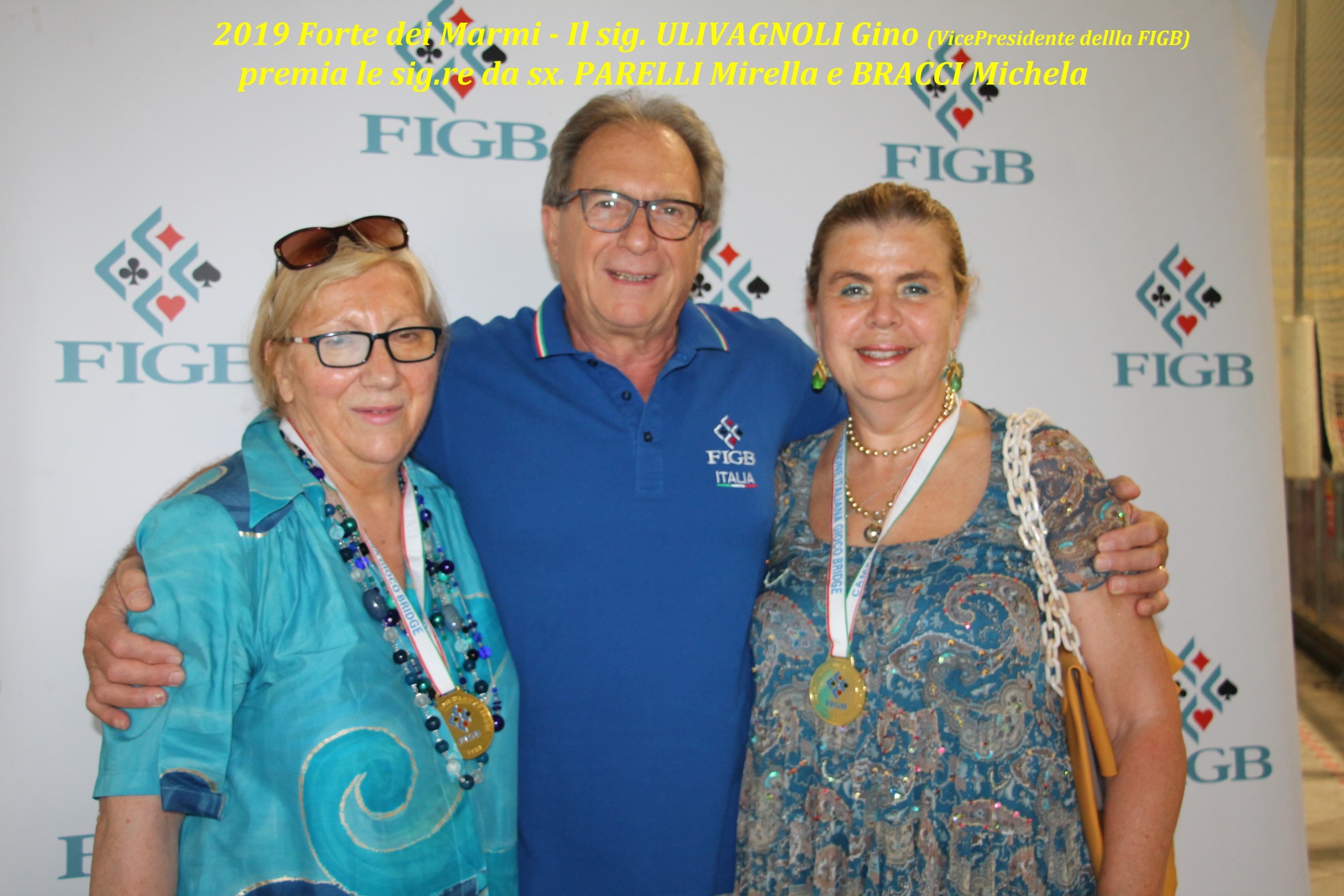 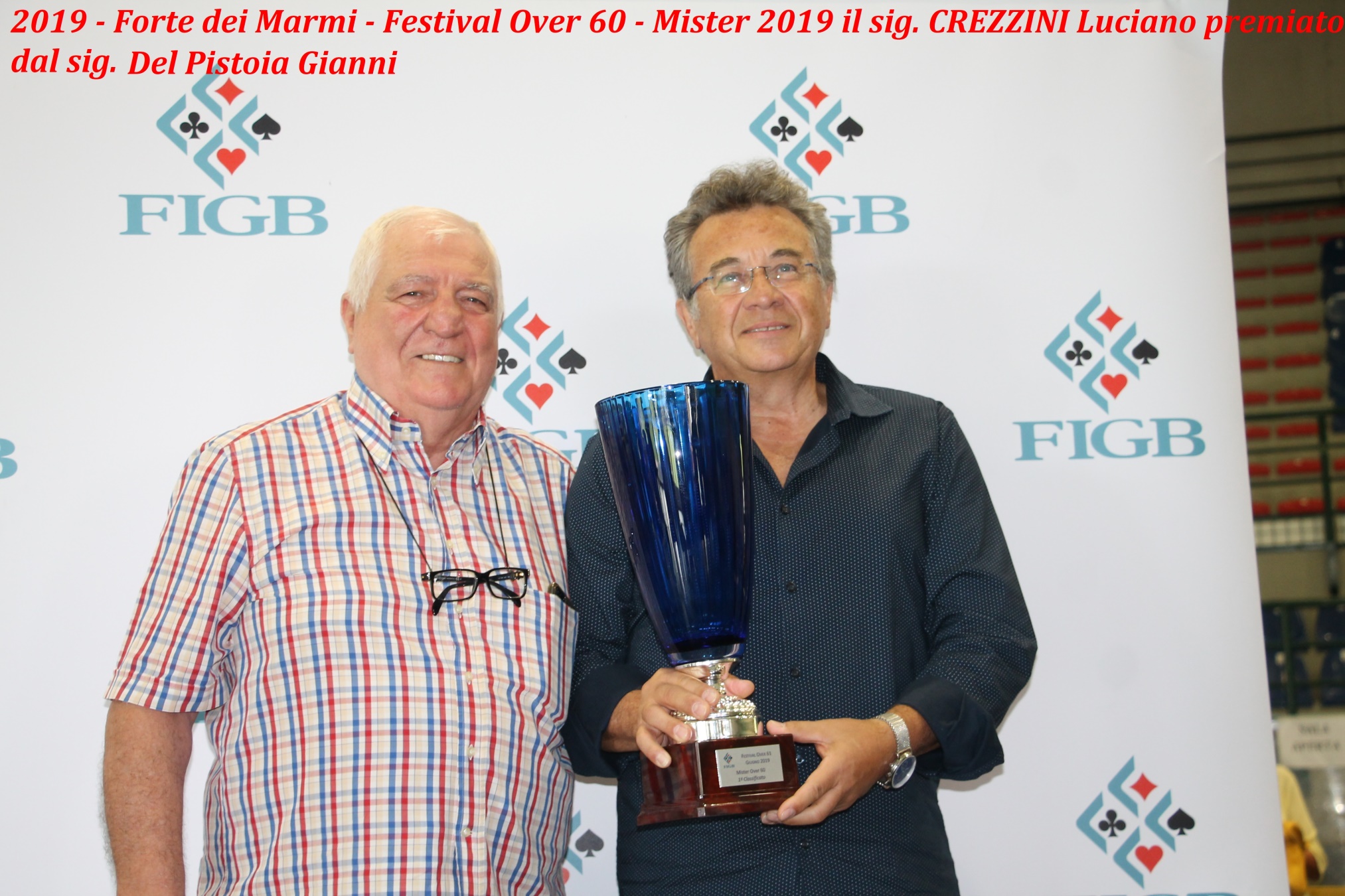 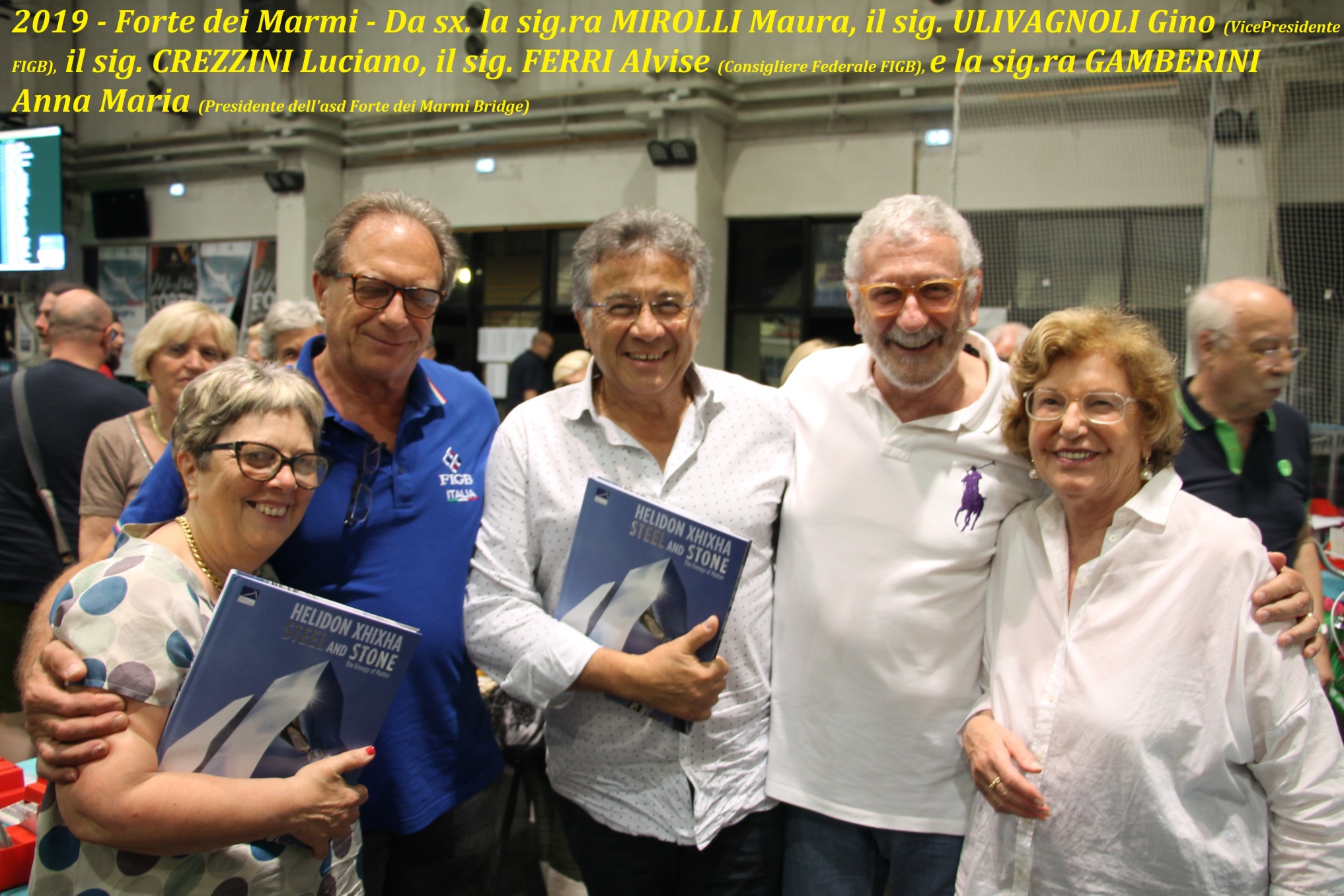 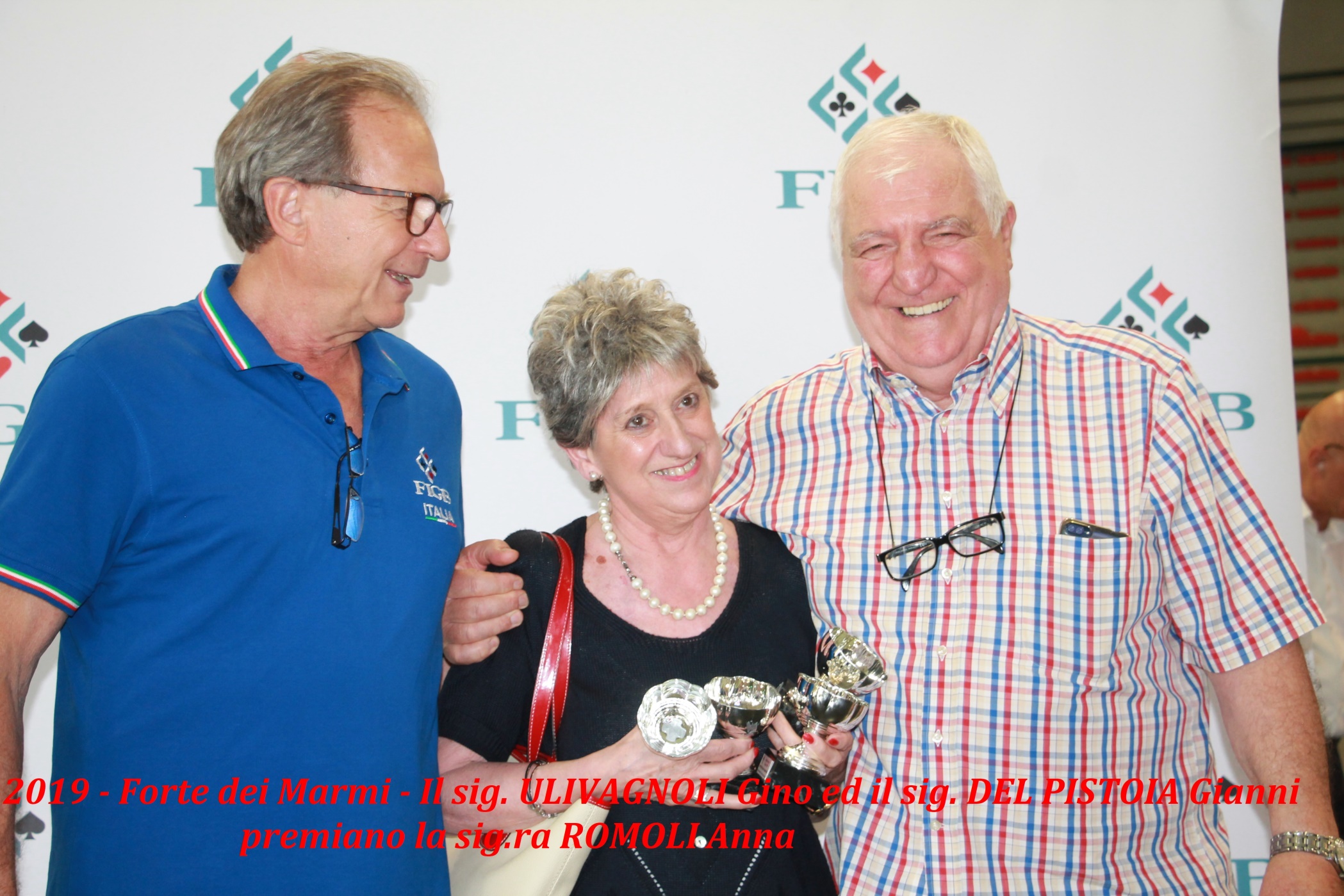 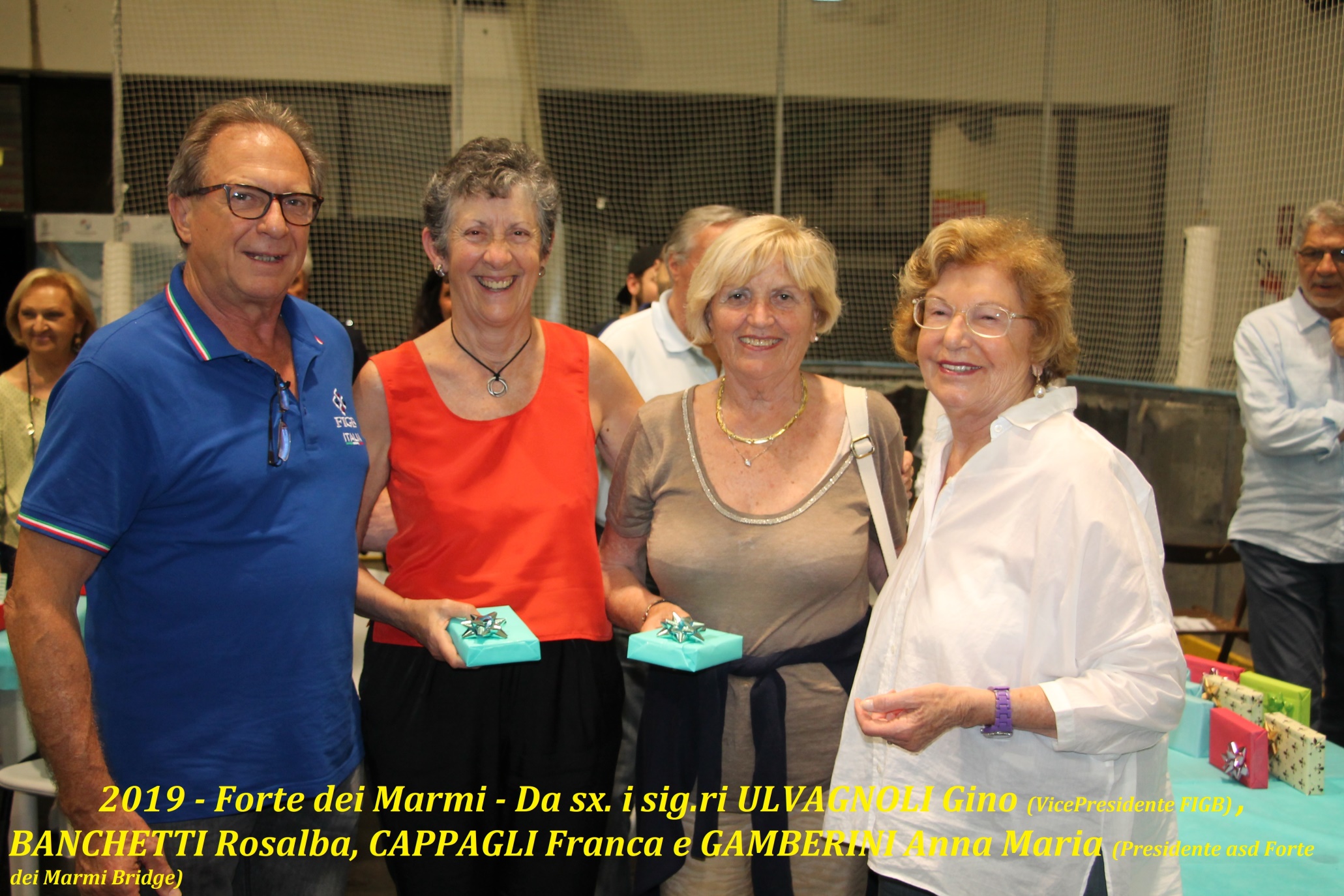 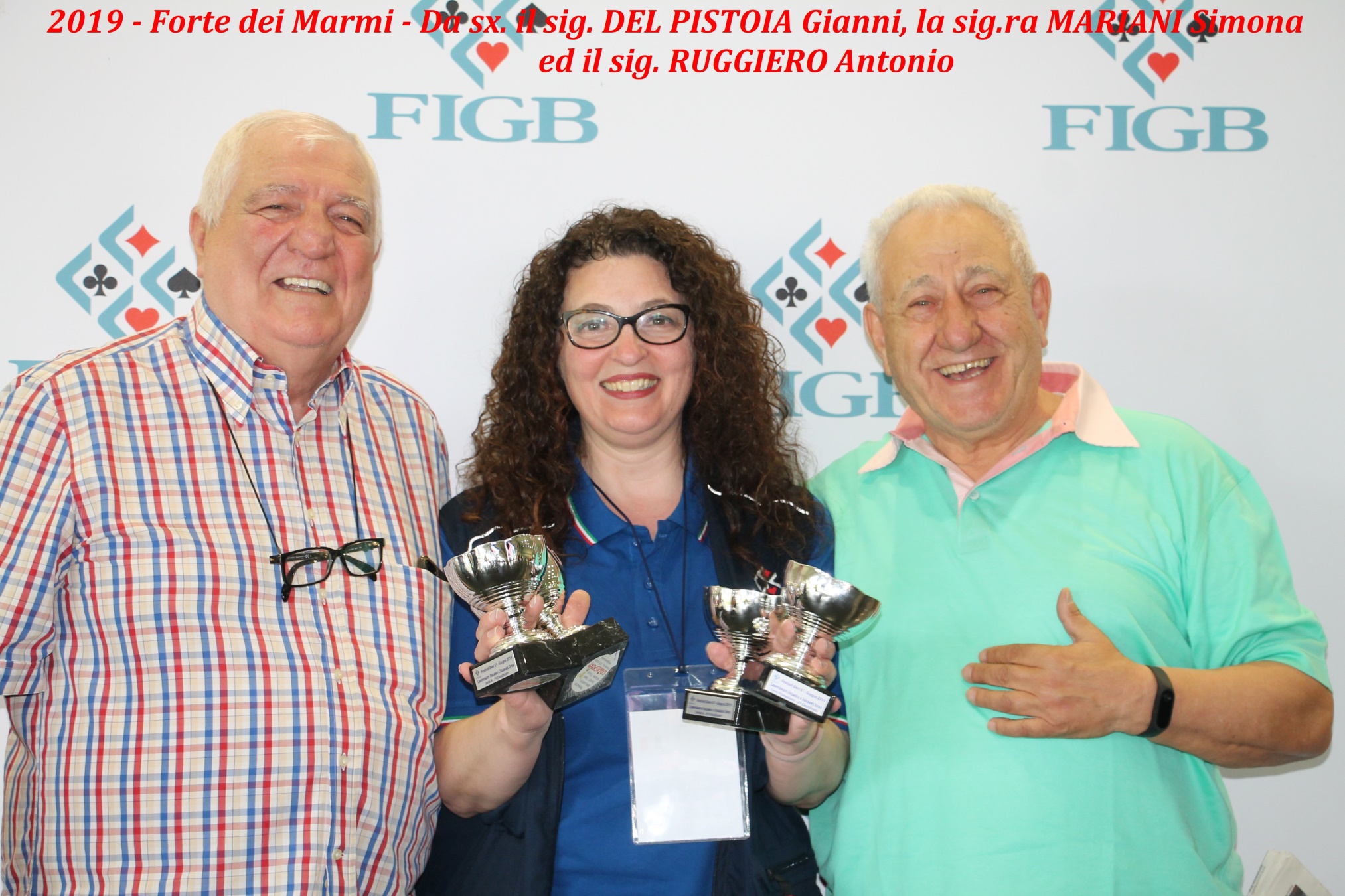 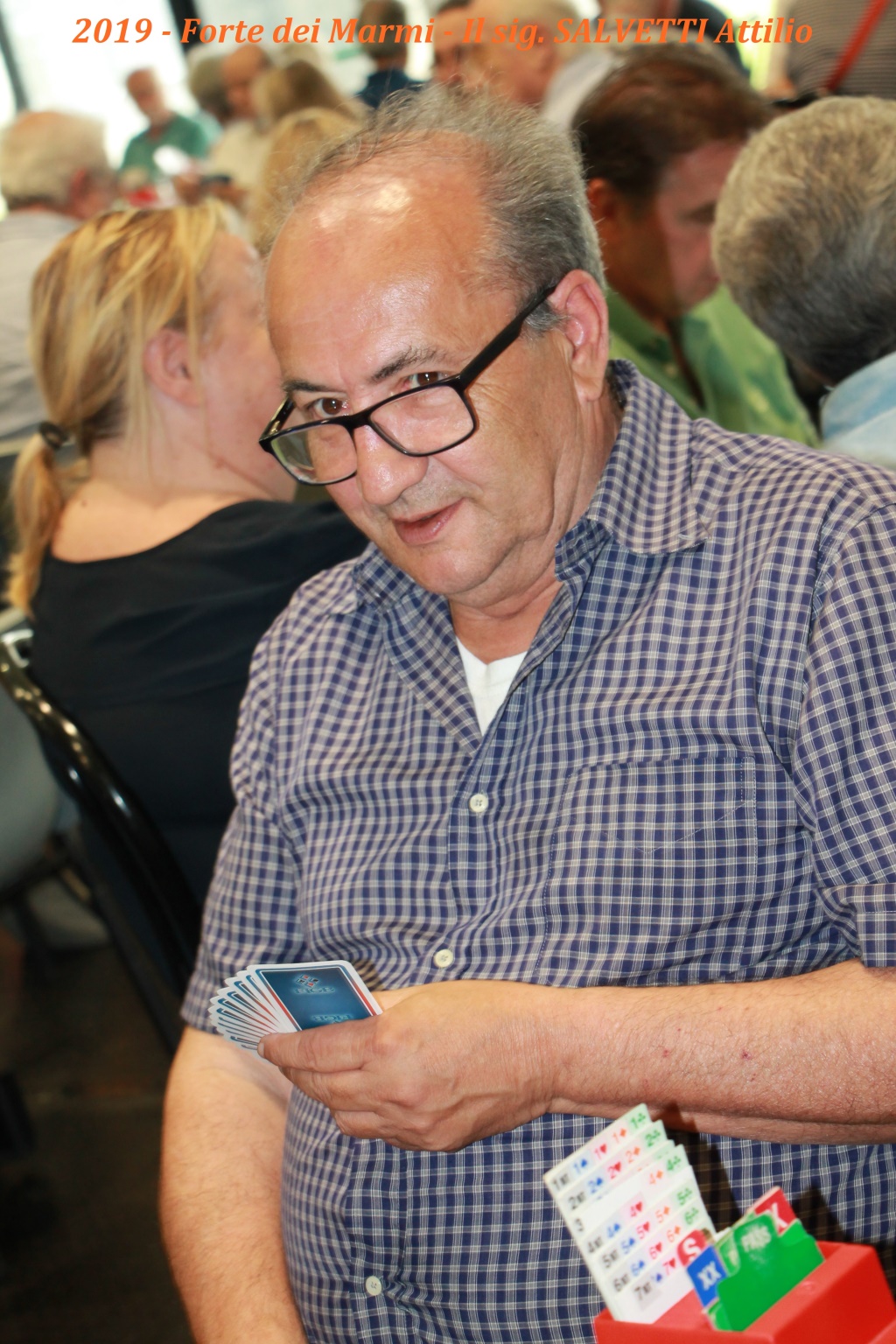 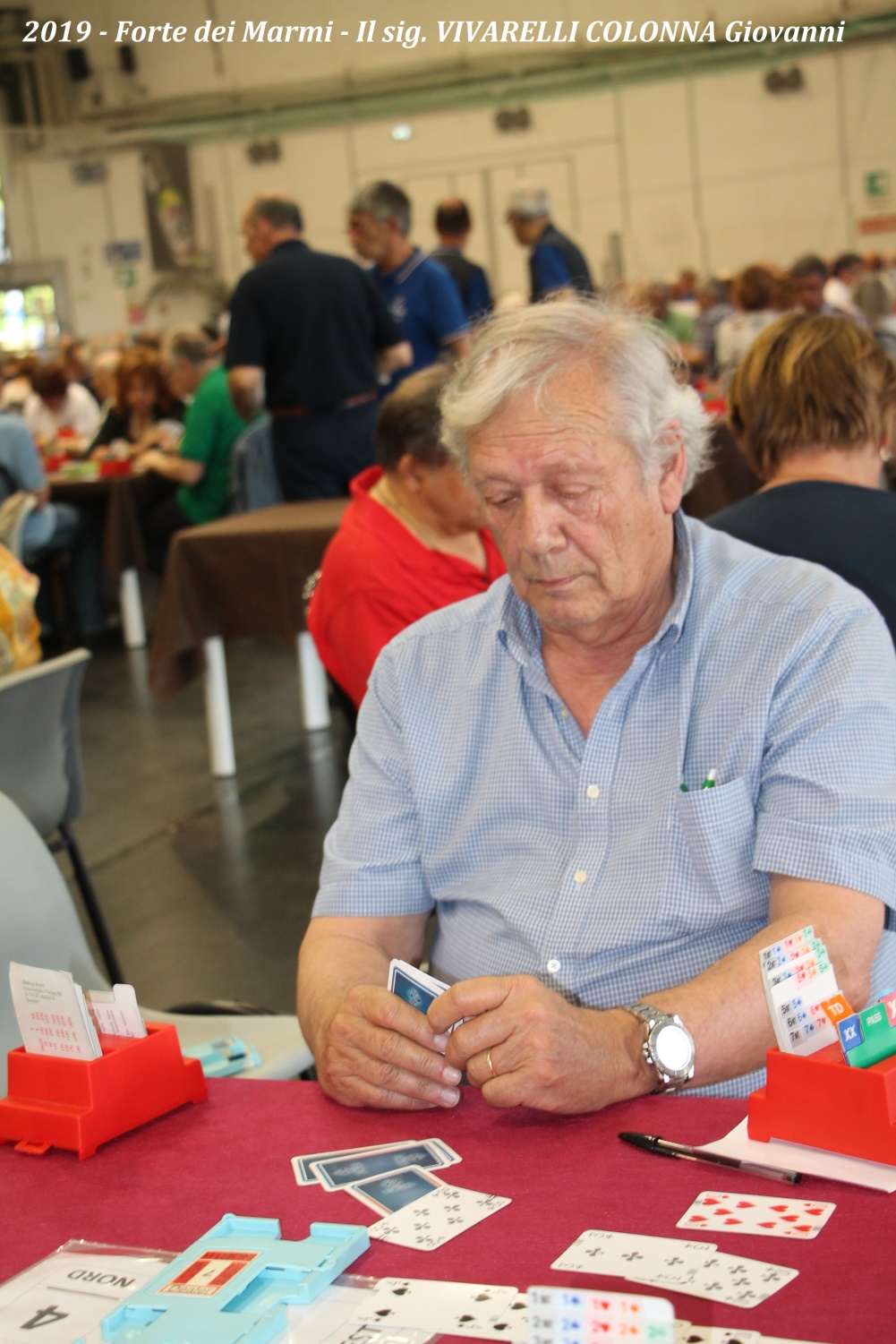 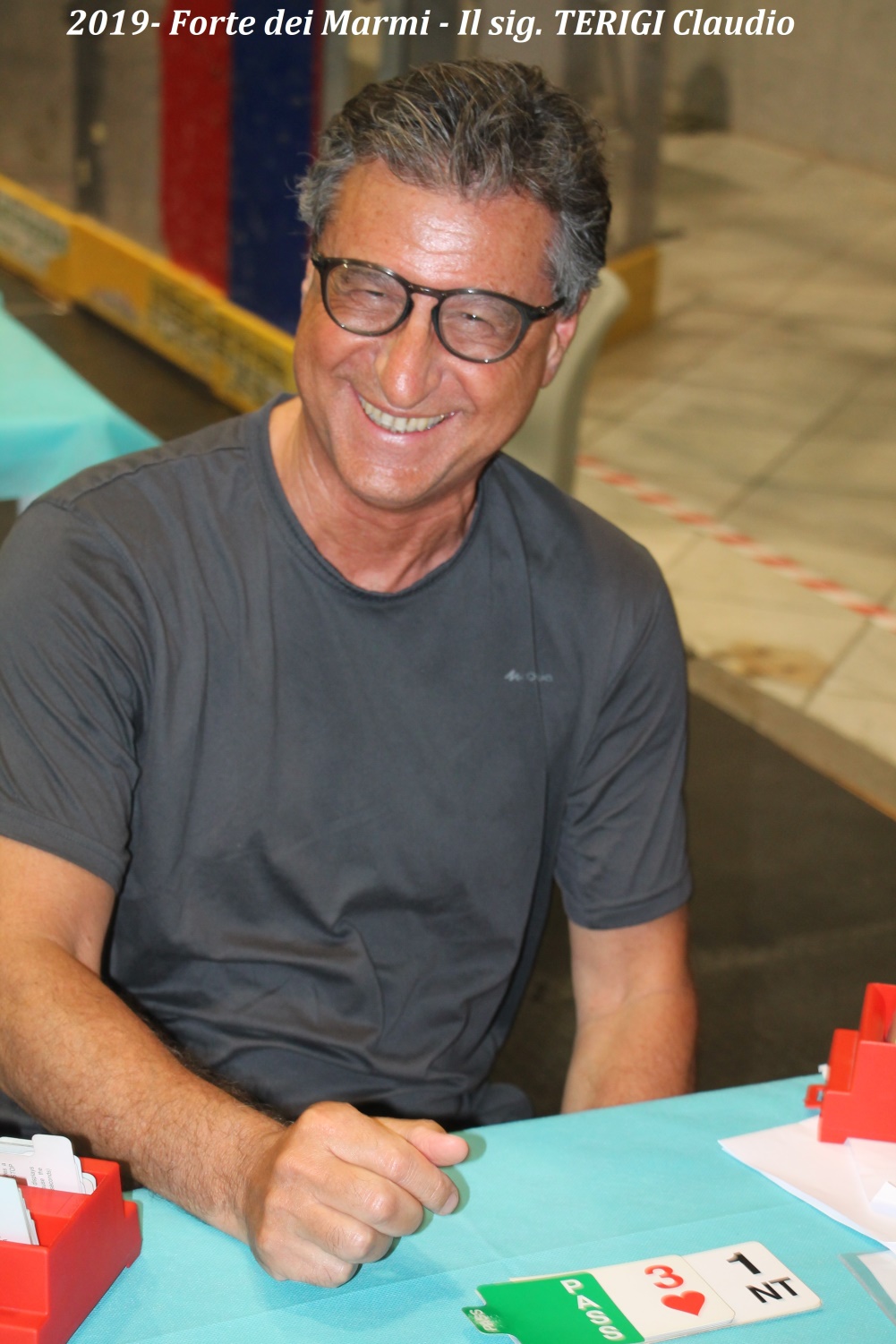 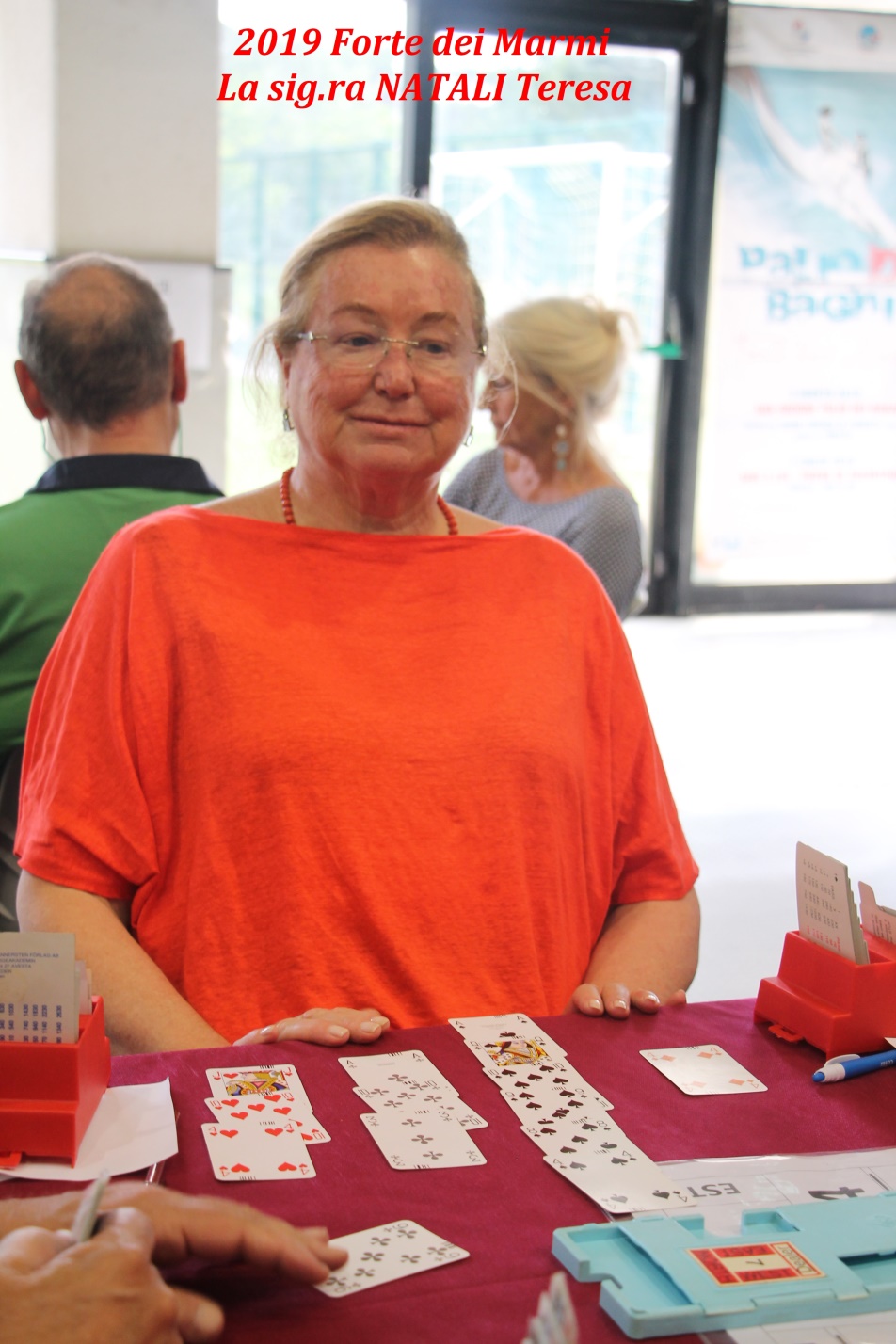 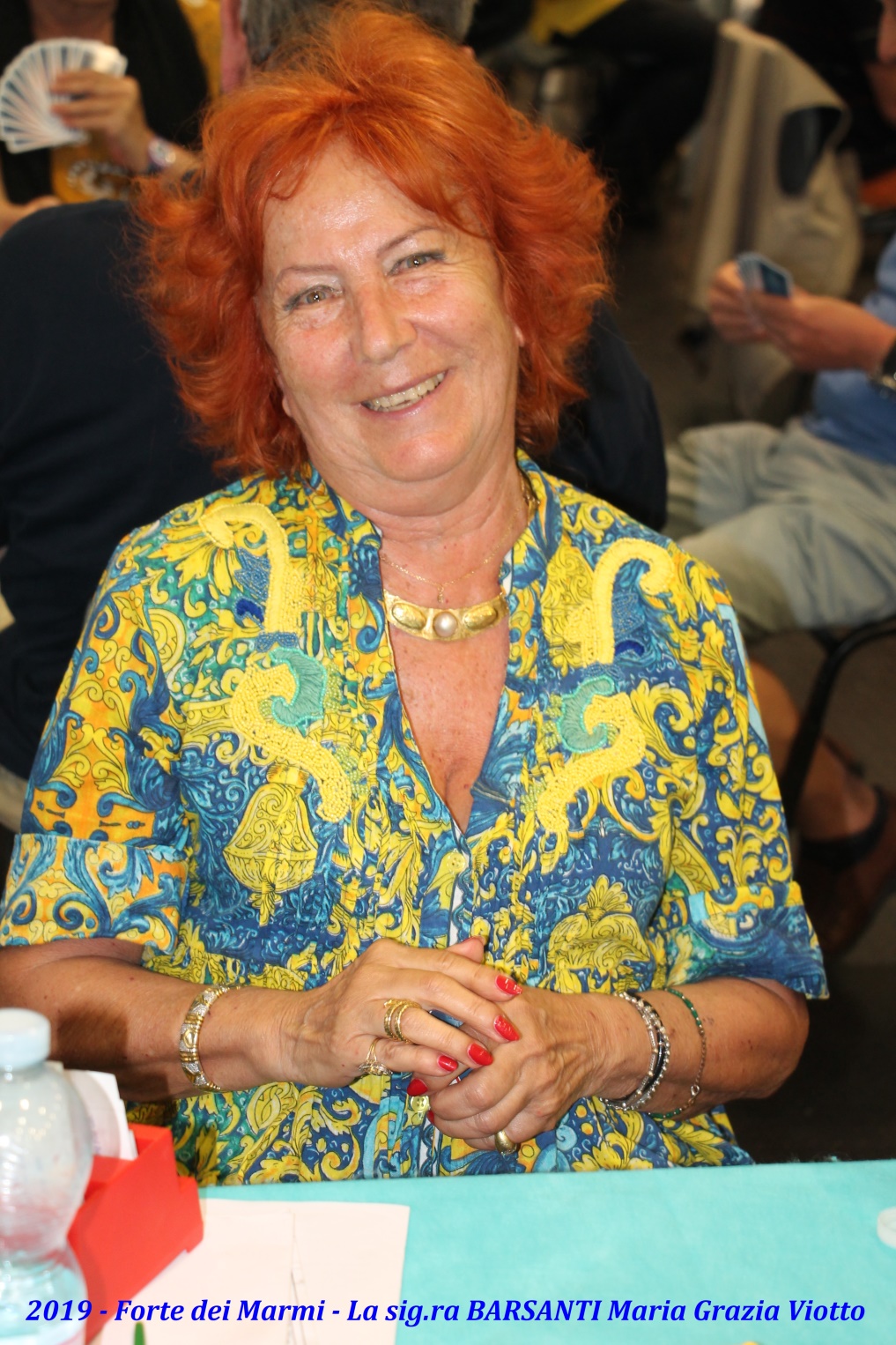 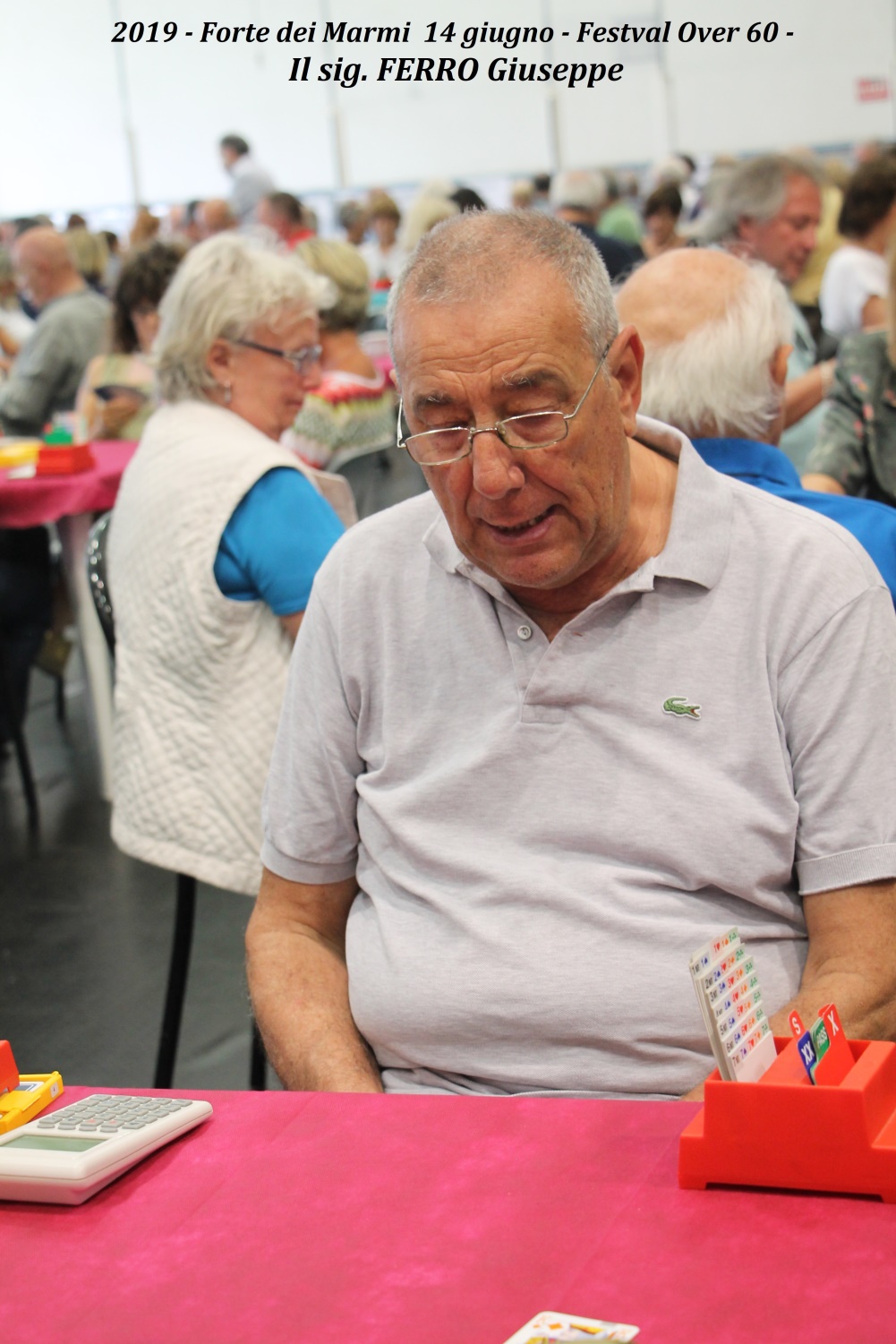 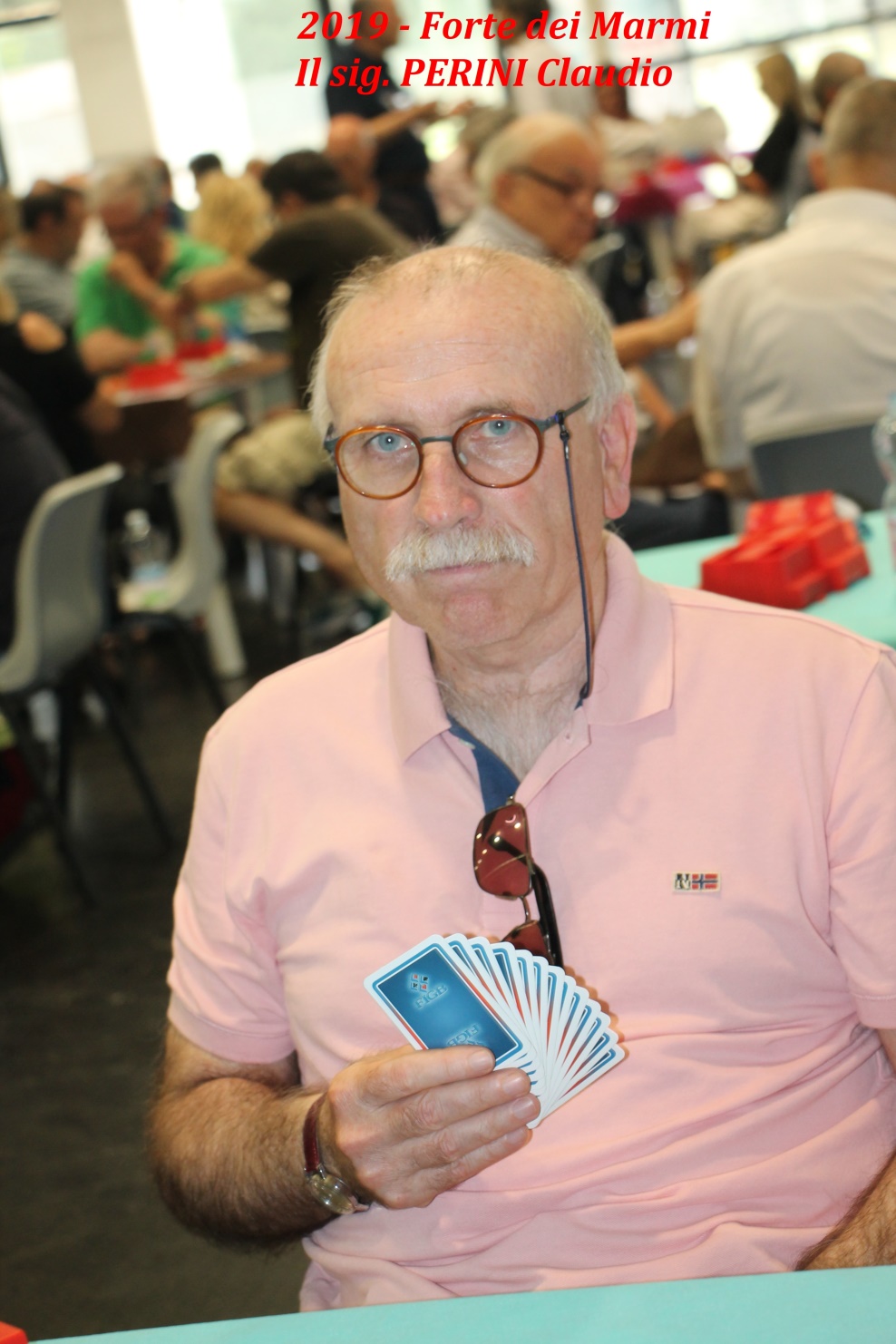 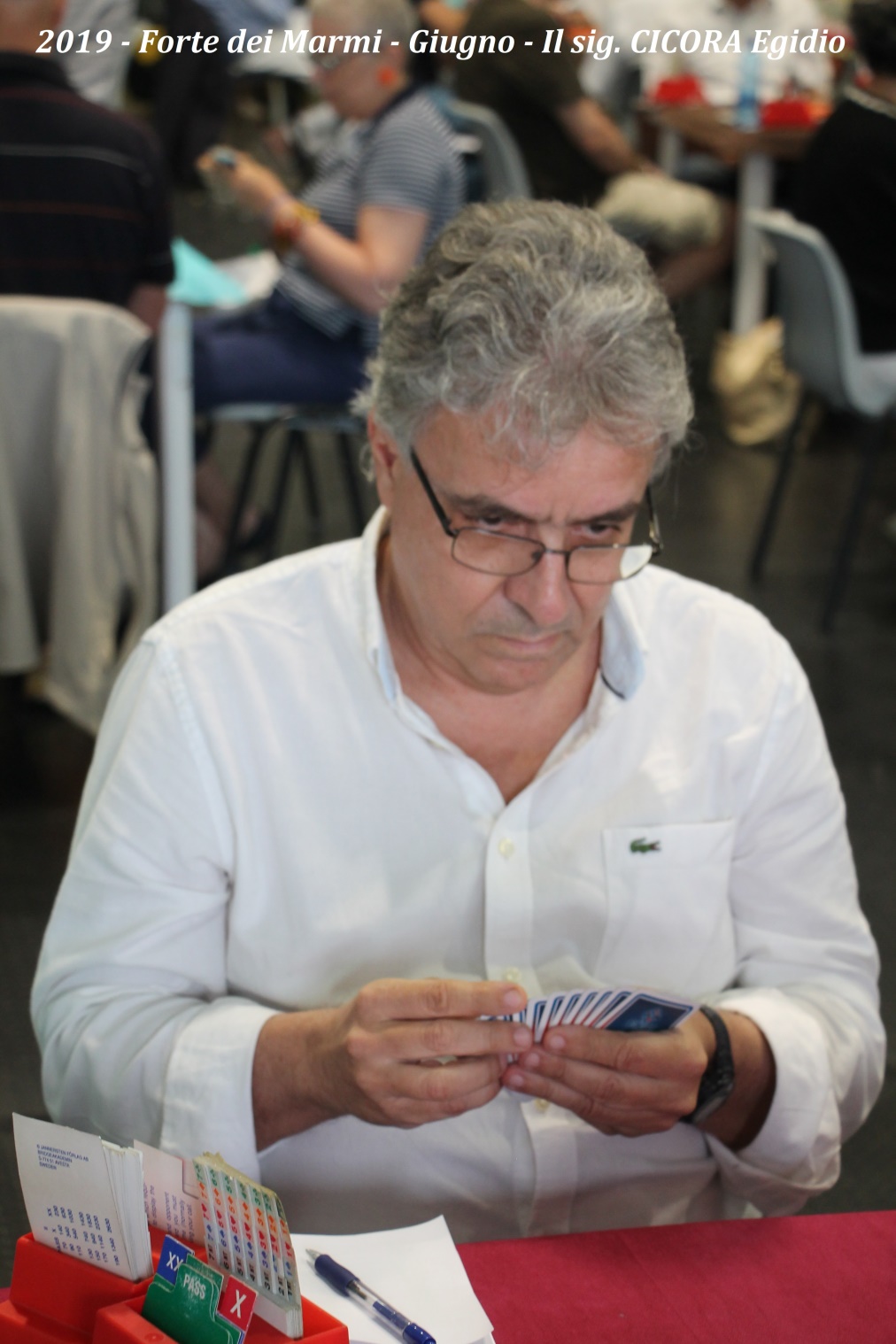 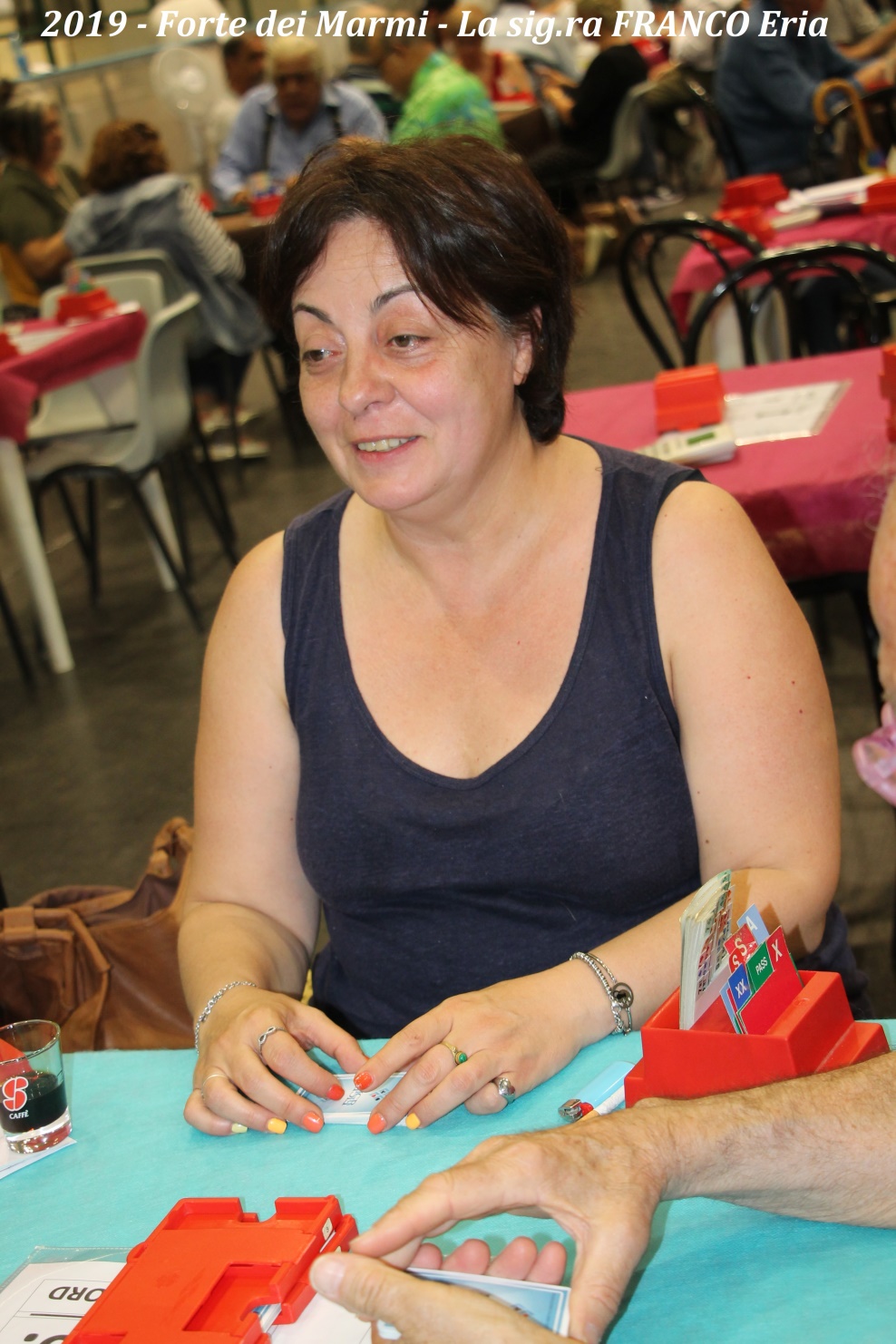 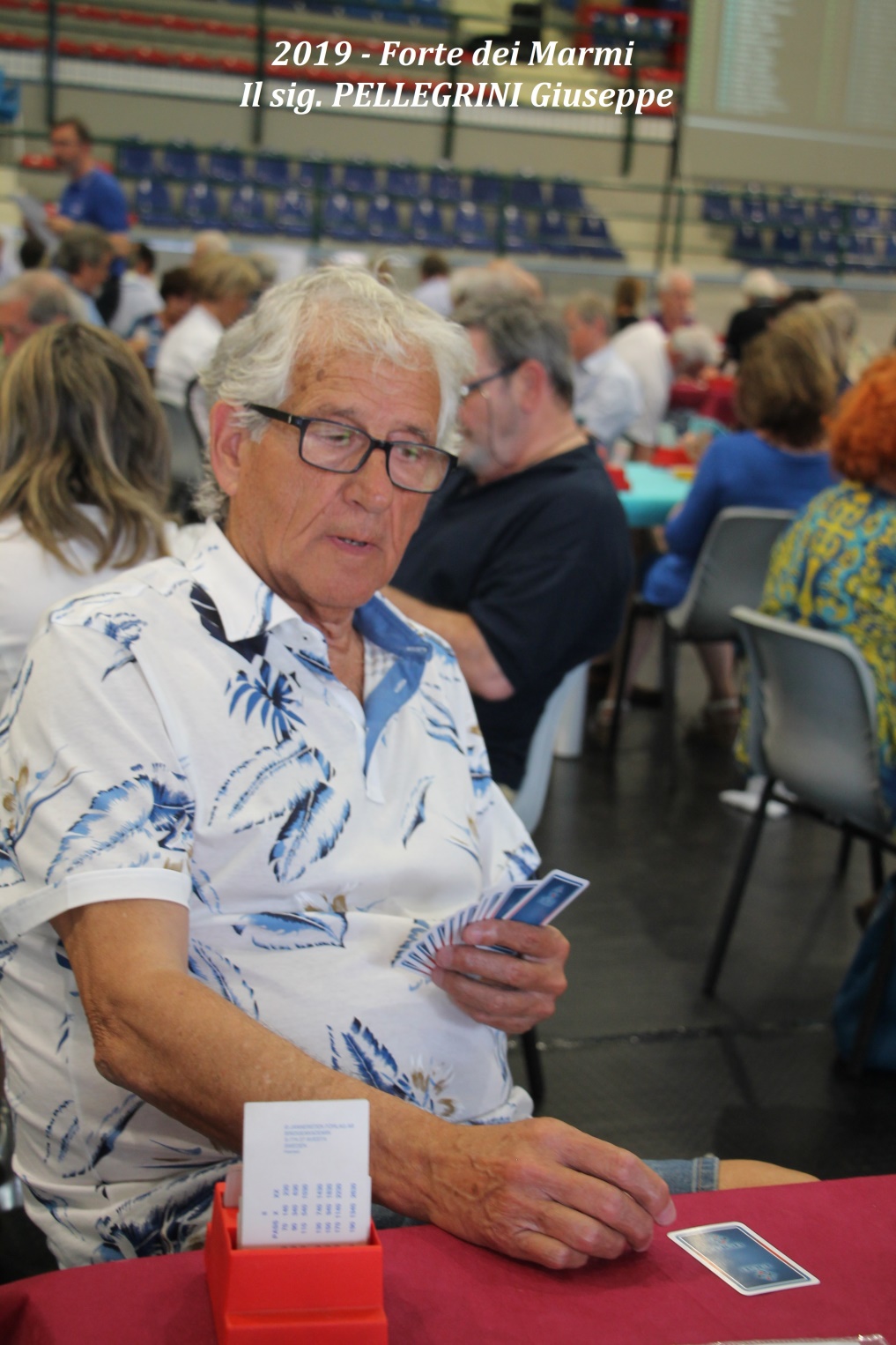 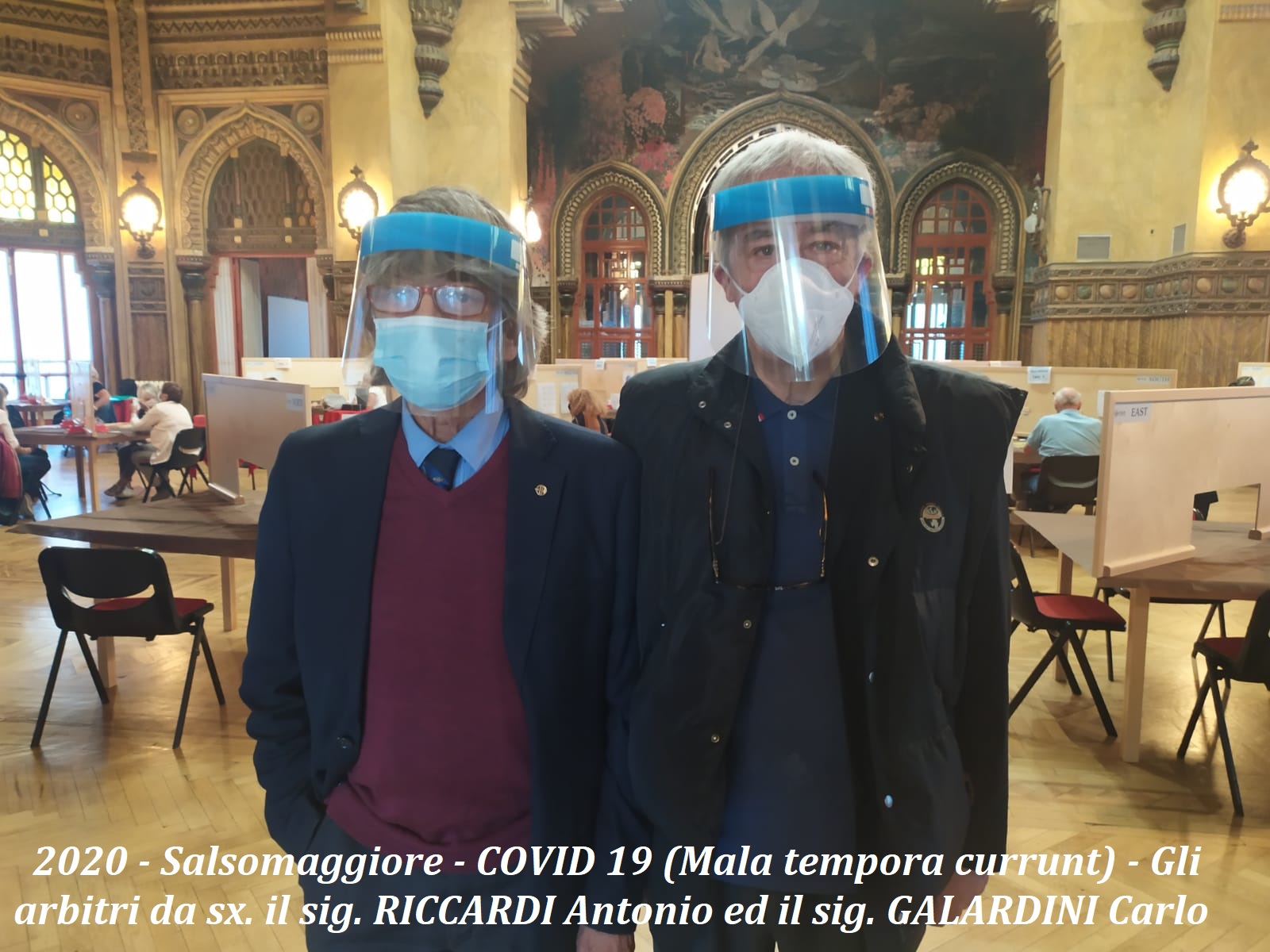 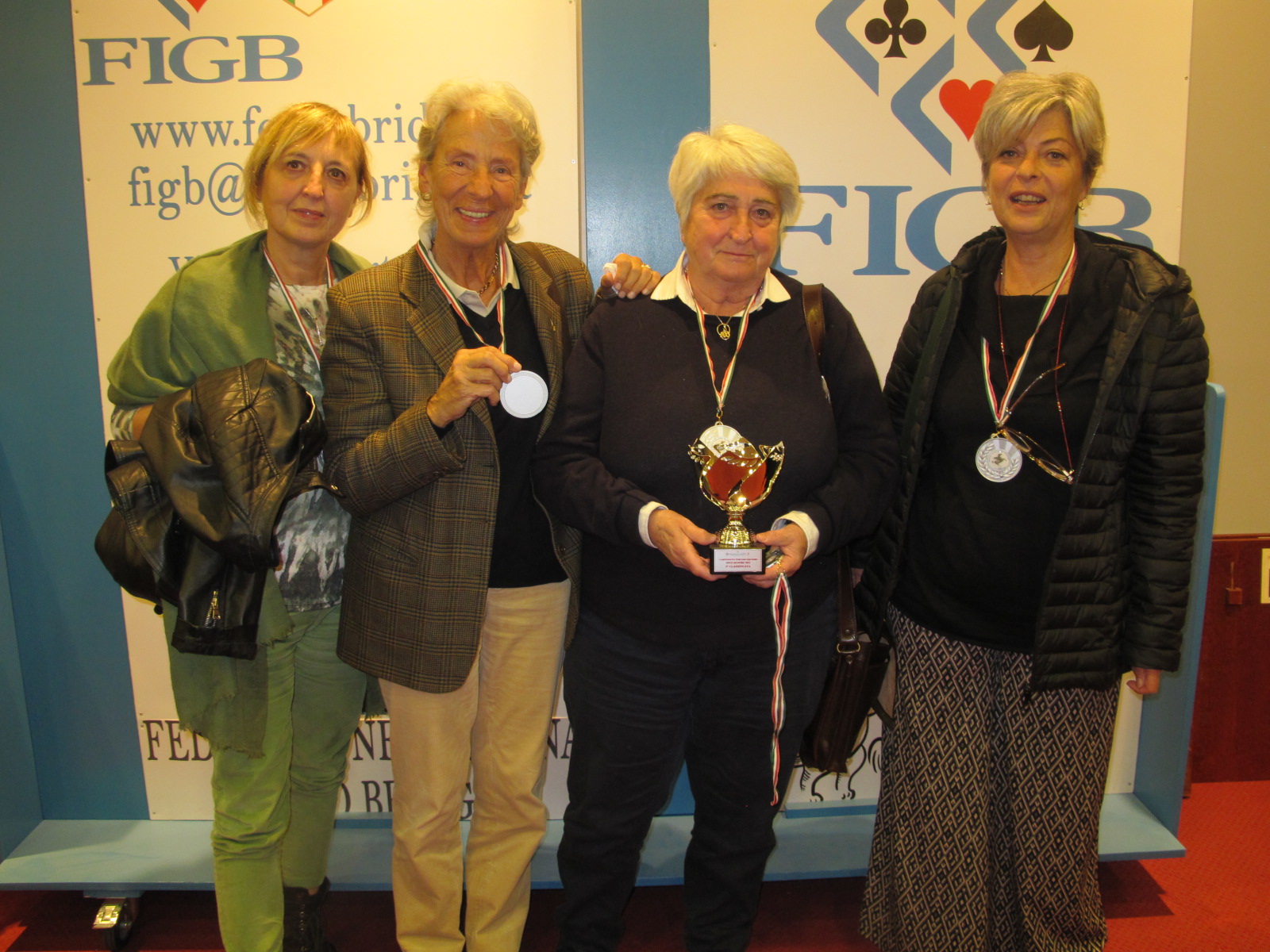 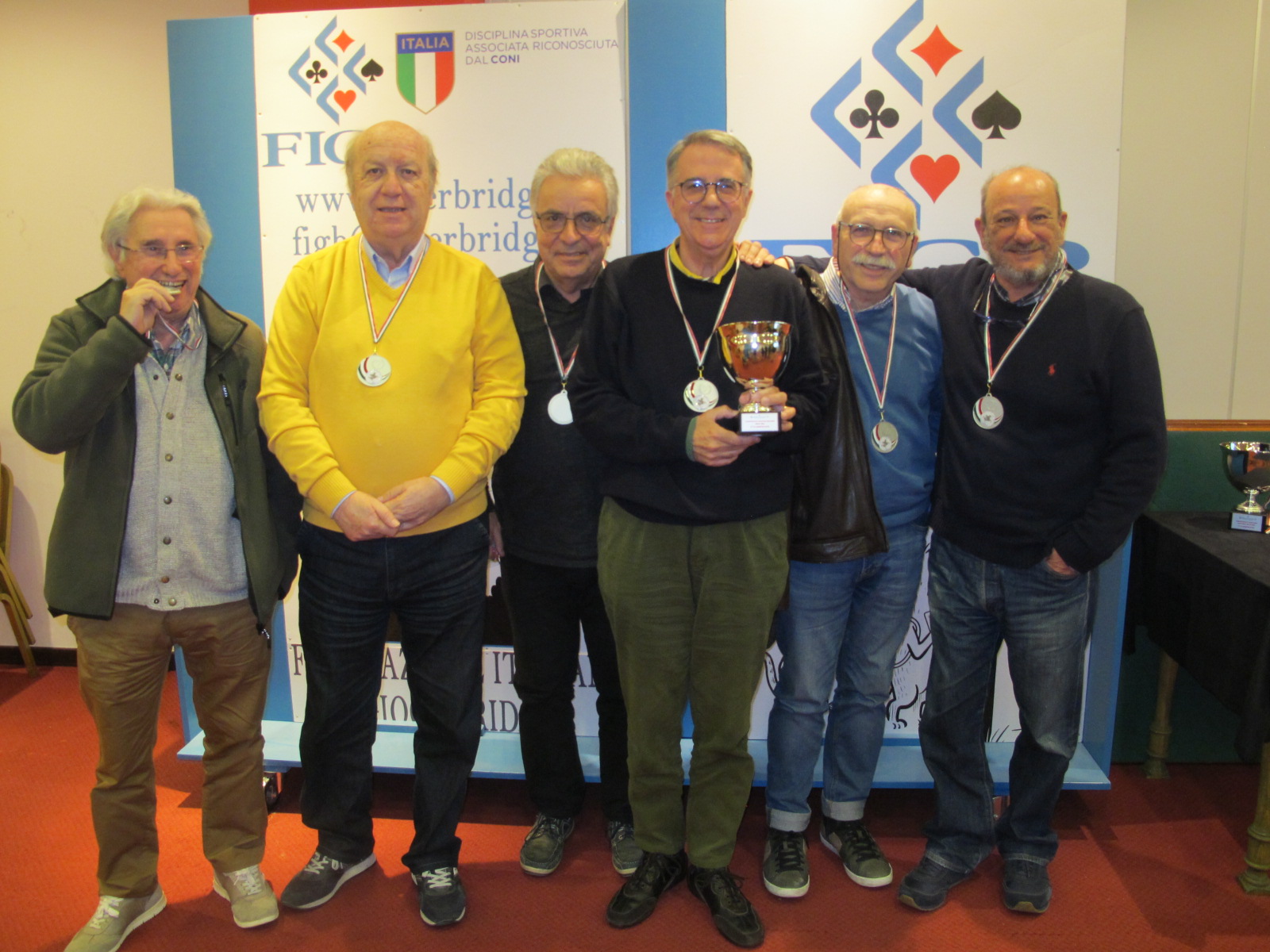 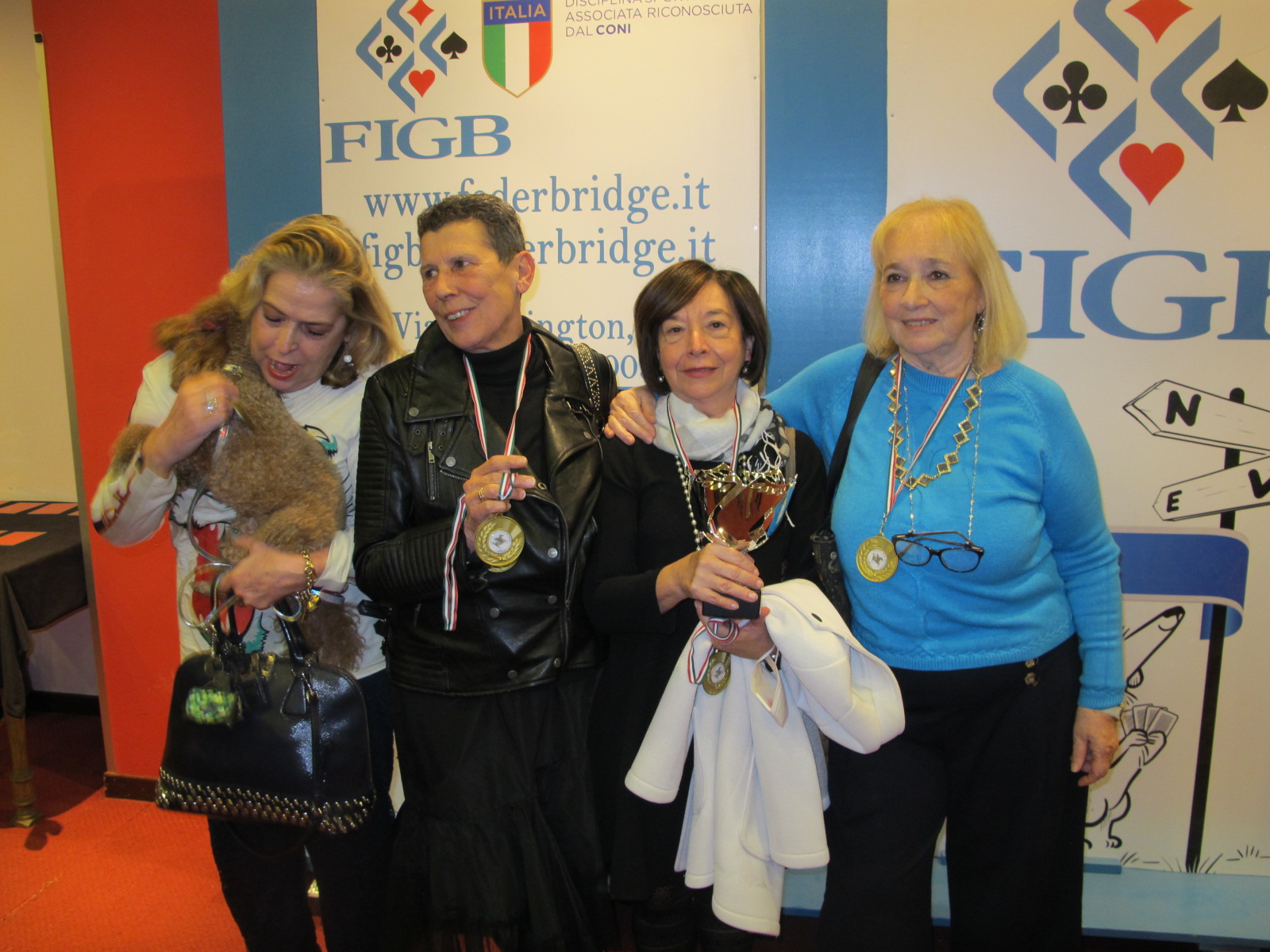 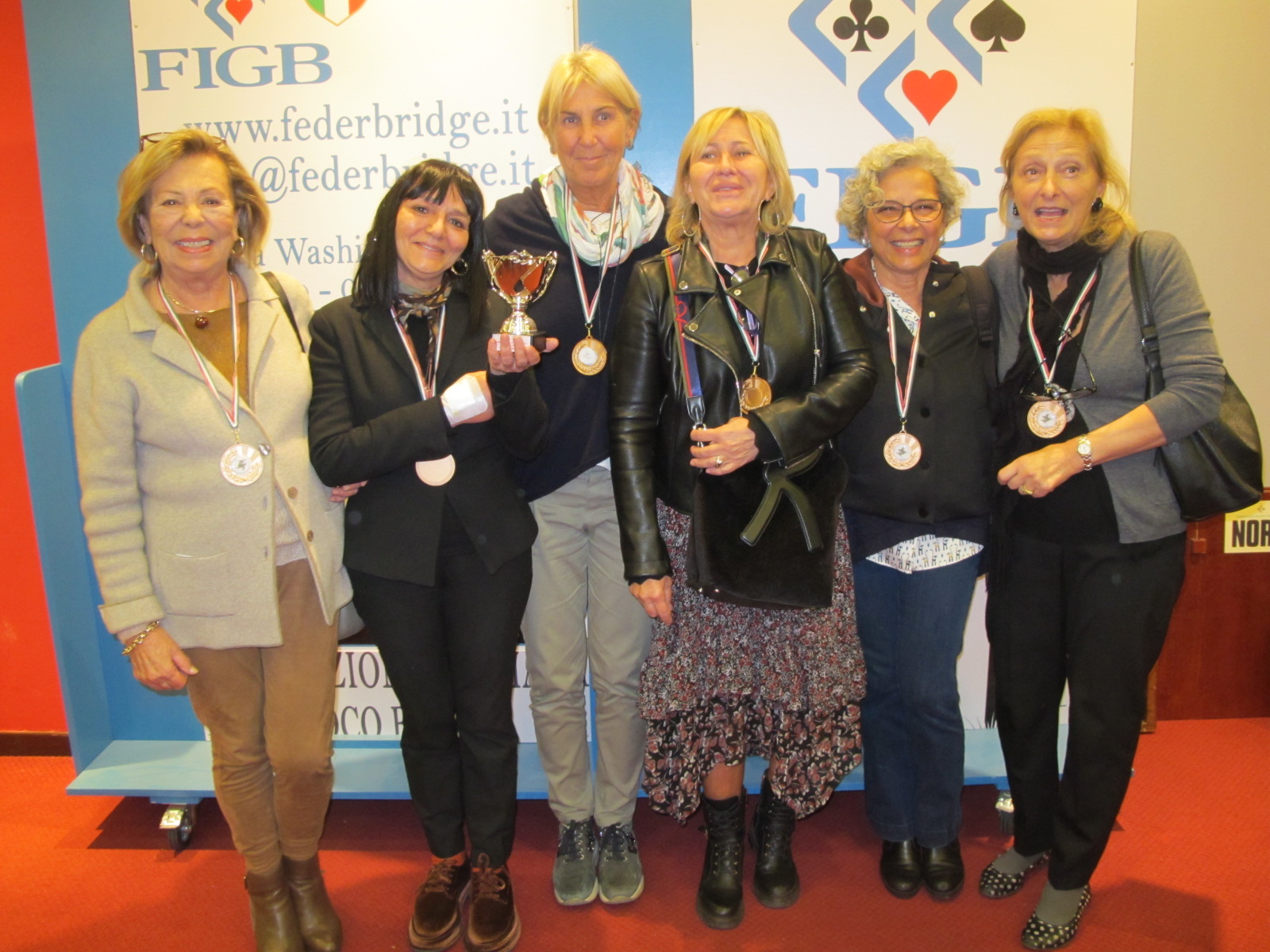 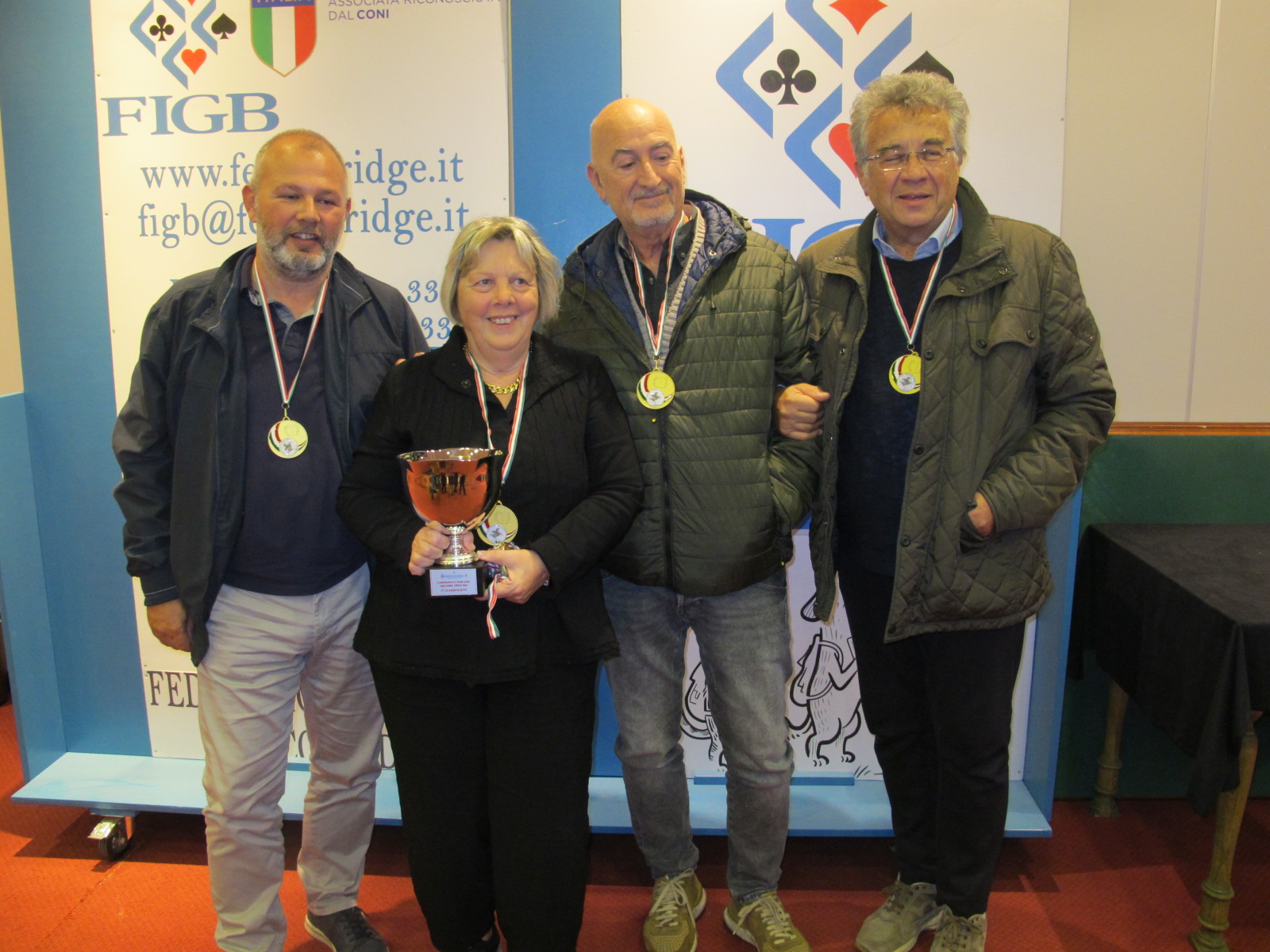 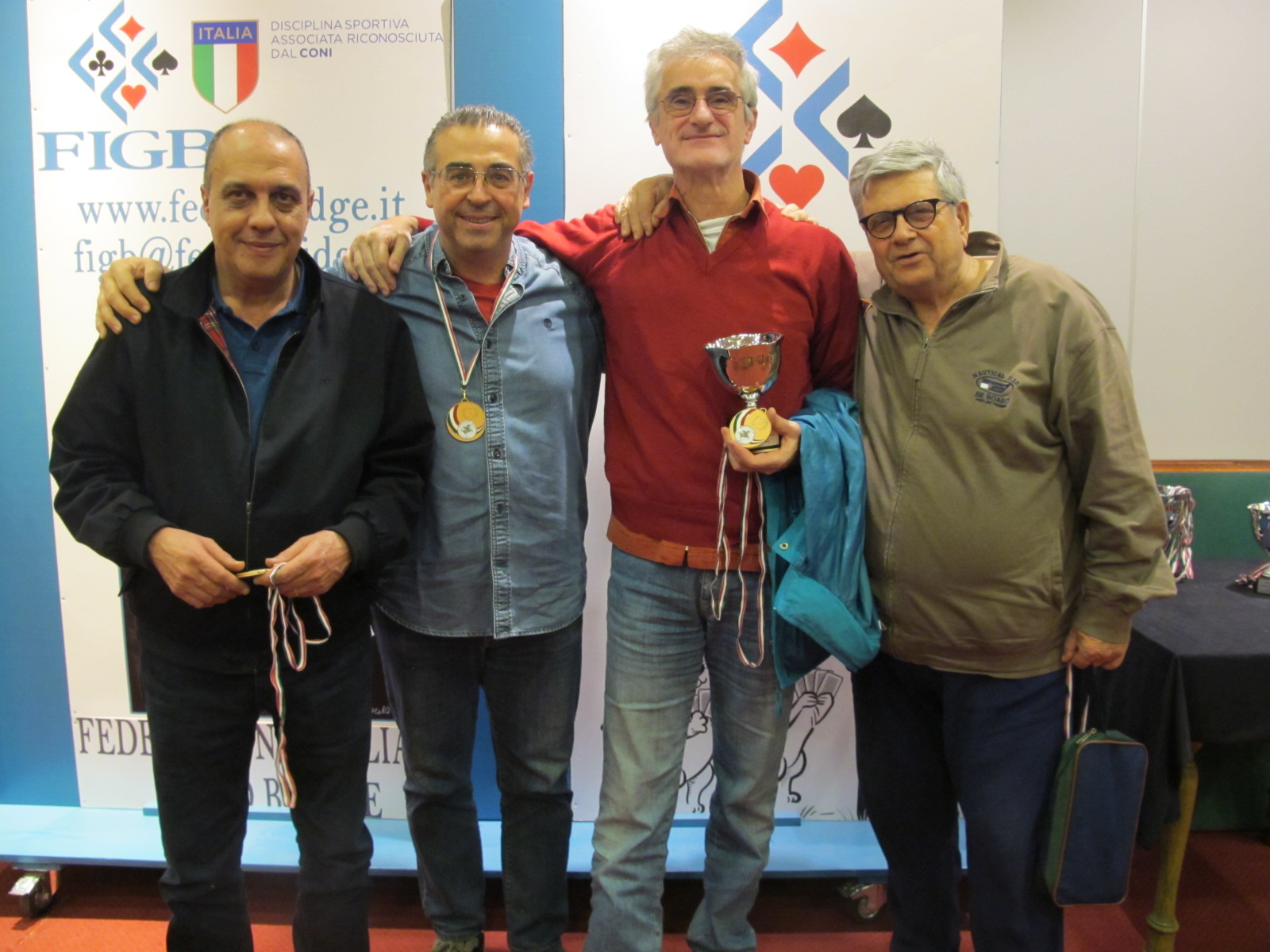 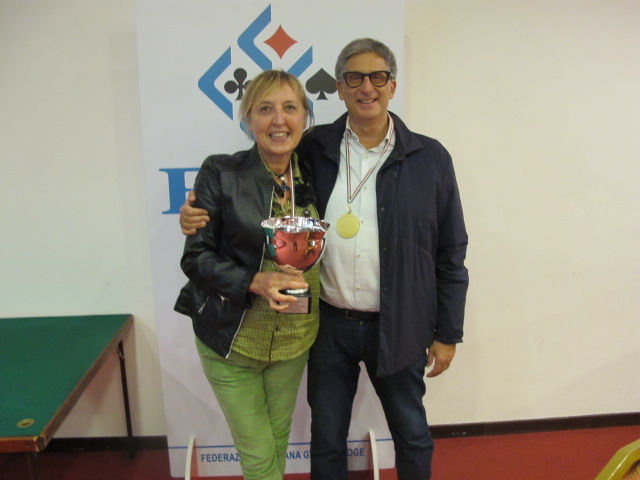 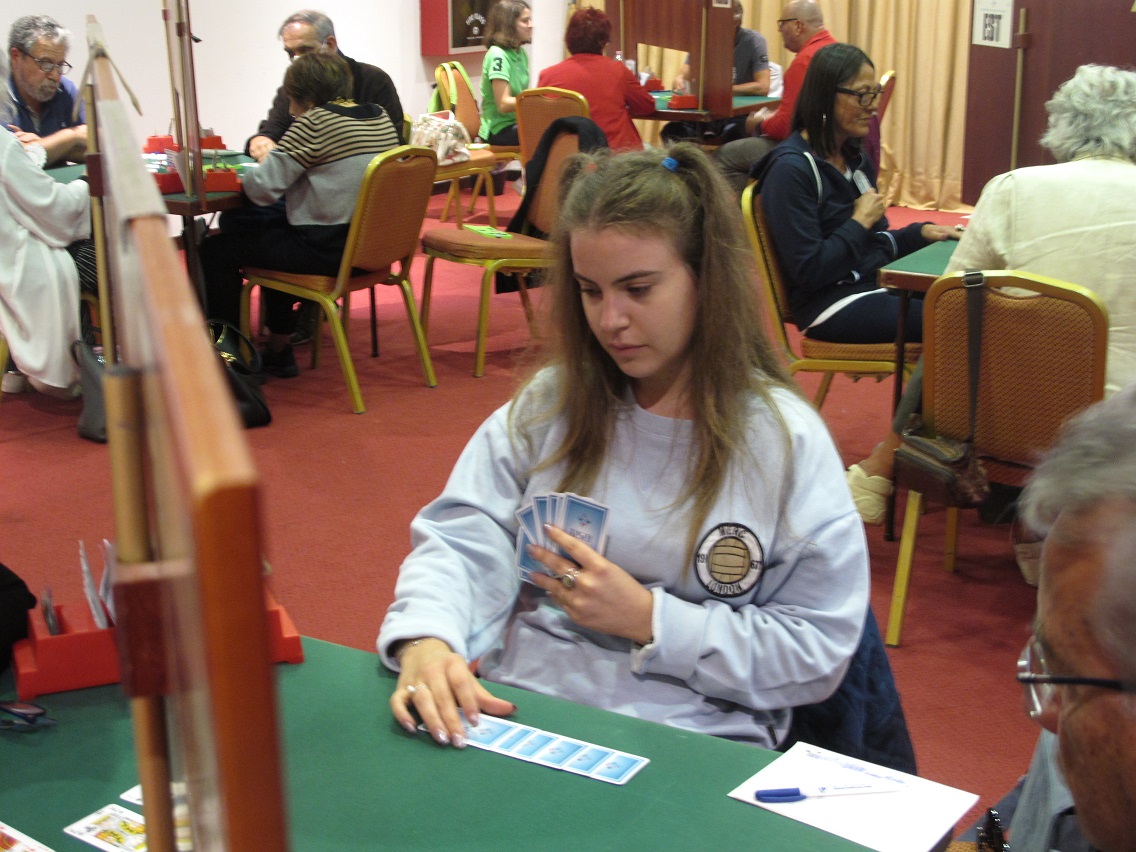